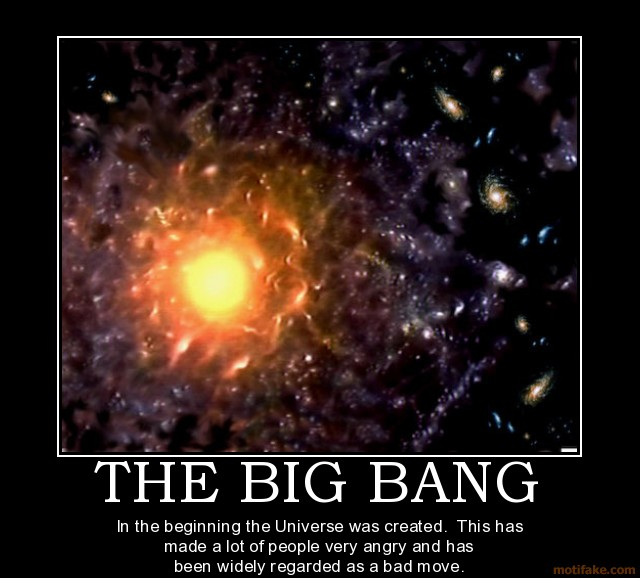 Universidade de São Paulo
Faculdade de Medicina de Ribeirão Preto
Departamento de Patologia e Medicina Legal
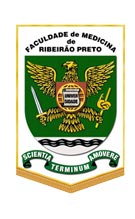 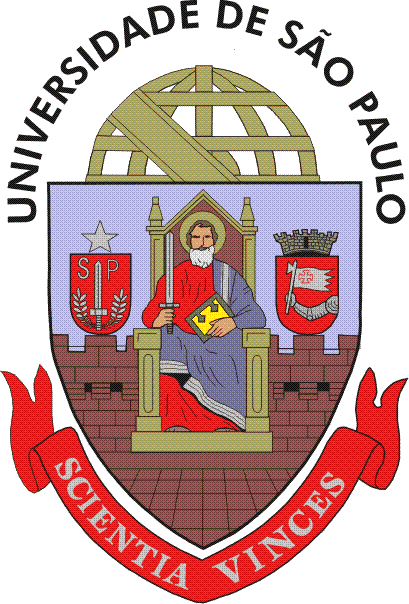 História da Medicina
Big Bang
Criacionismo e Evolucionismo
Medicina do Homem Primitivo
Edson Garcia Soares
http://www.motifake.com/102044
FMRP/USP
Universidade de São Paulo
Faculdade de Medicina de Ribeirão Preto
Departamento de Patologia e Medicina Legal
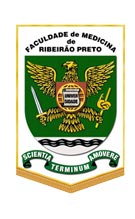 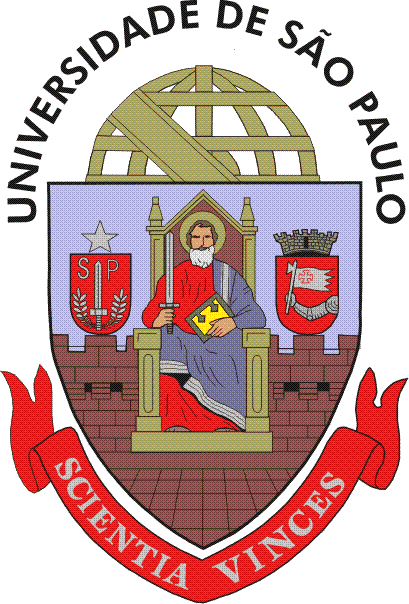 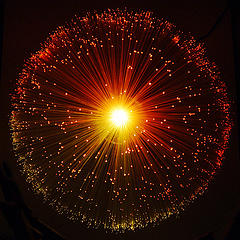 Formação Humanística II
Big Bang
Edson Garcia Soares
FMRP/USP
essaseoutras.xpg.uol.com.br
Big Bang
Criacionismo
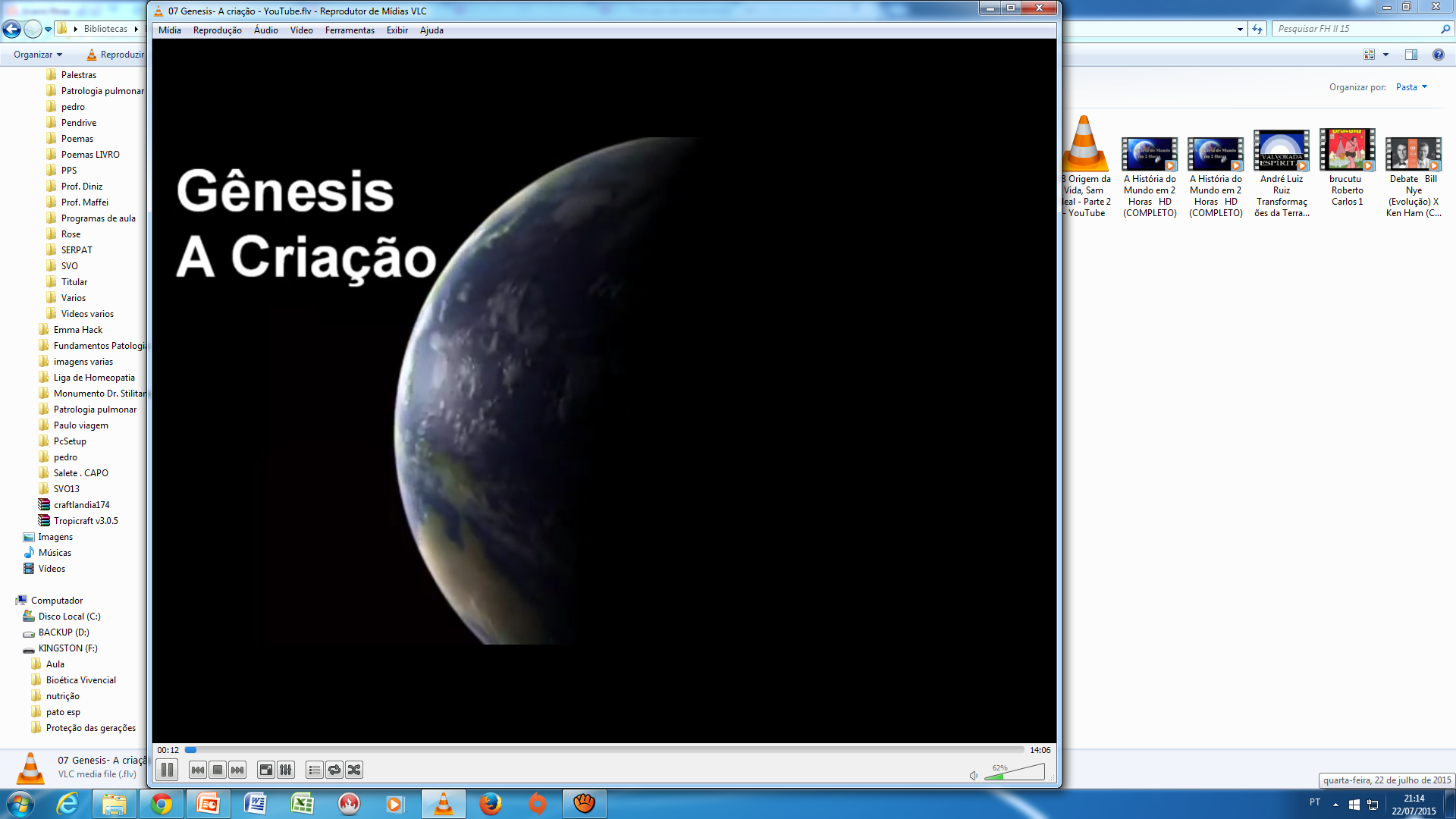 Evolucionismo
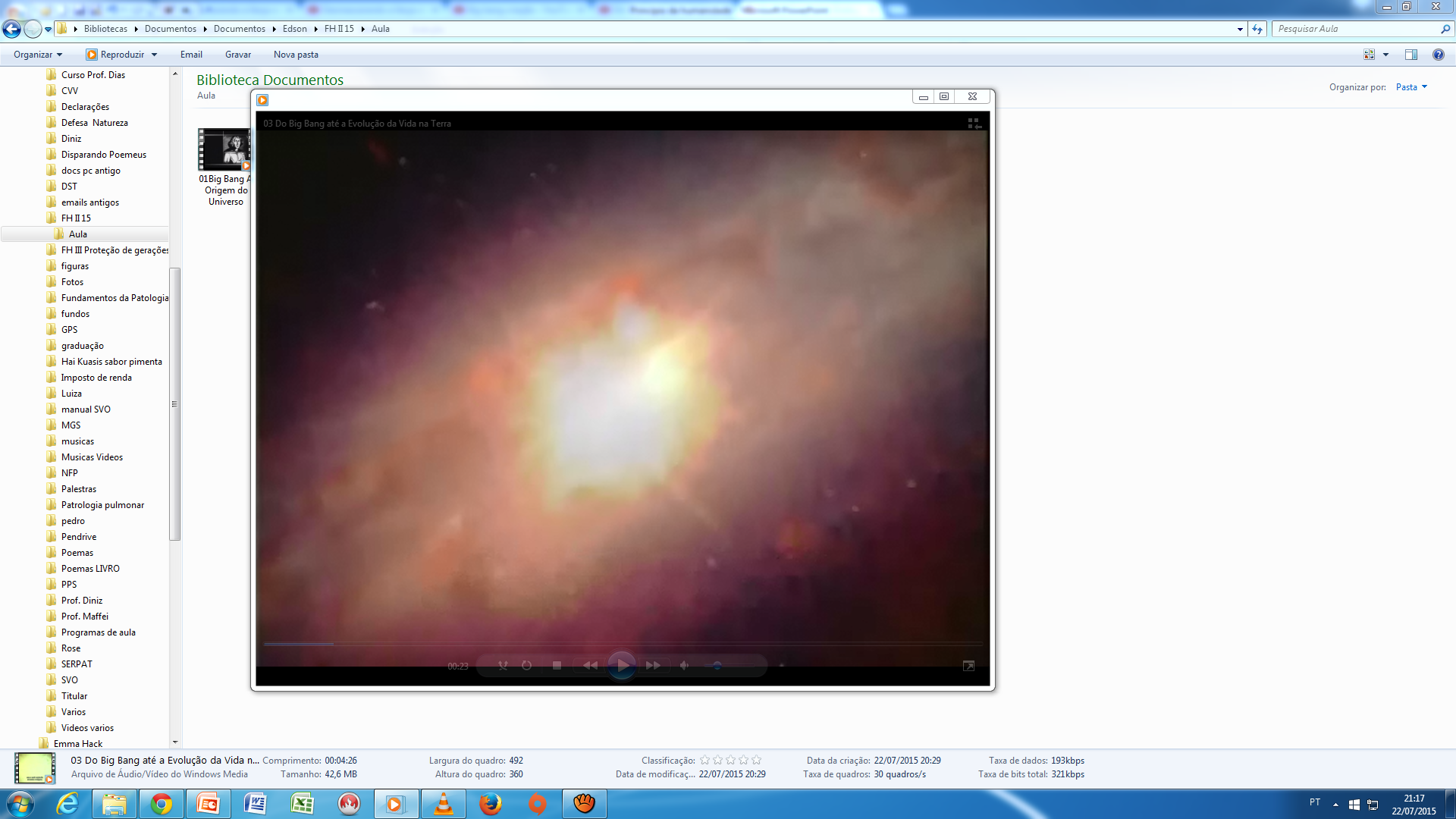 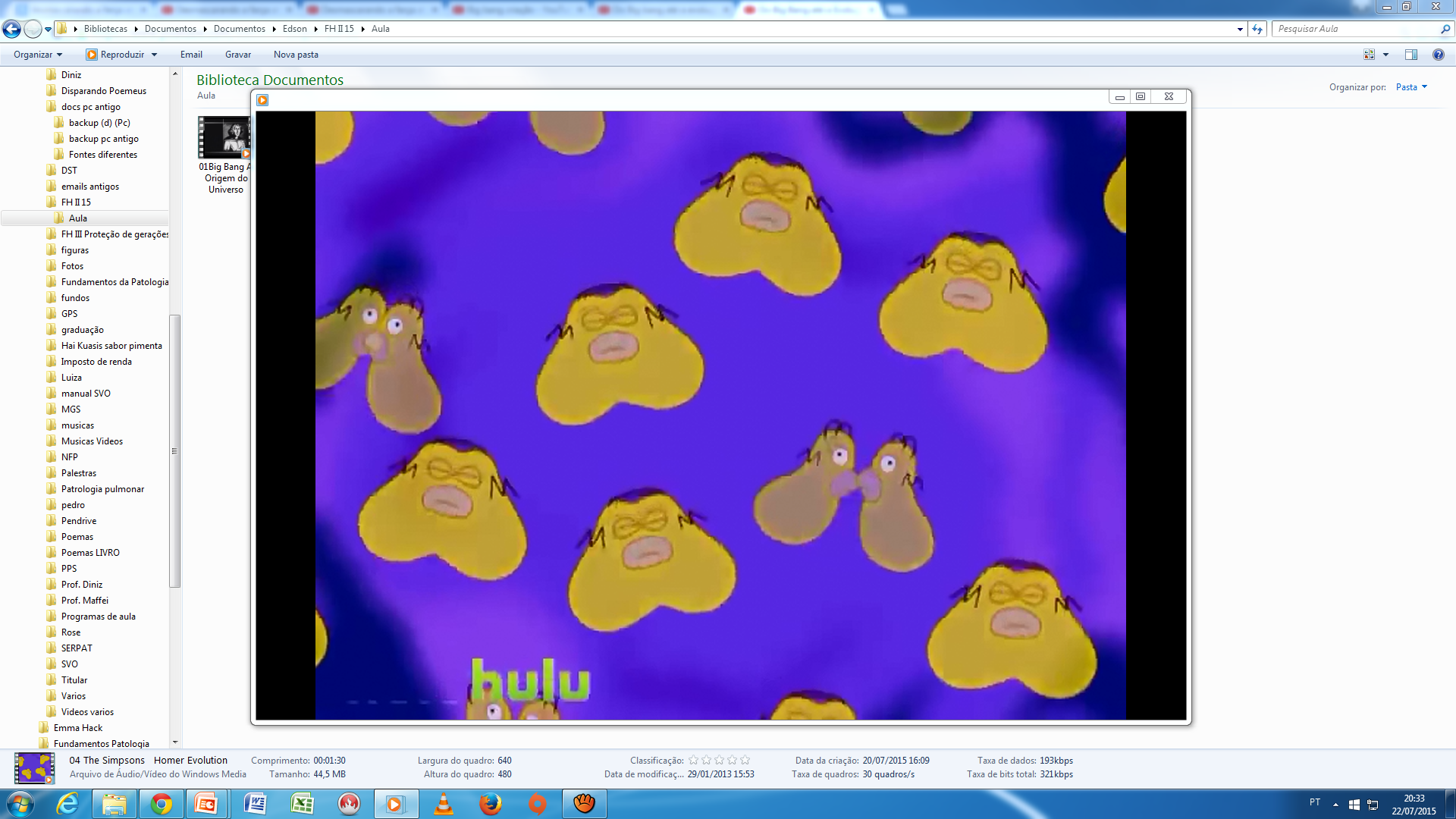 Interpretação científica da evolução do Universo
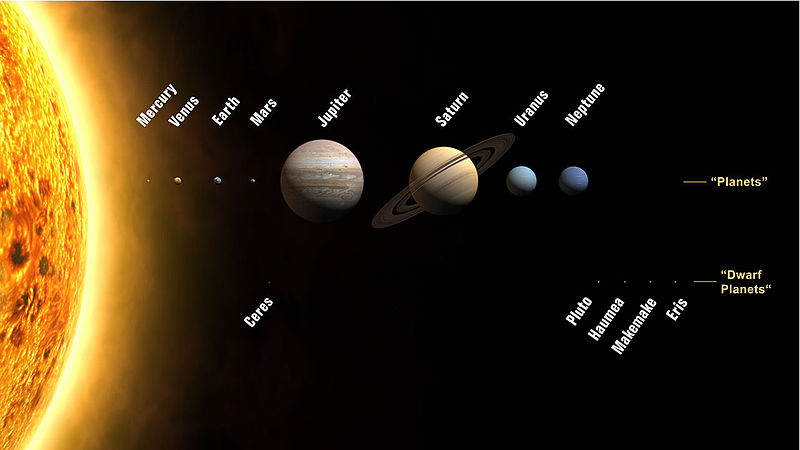 Big Bang: 13,3 a 13,9 bilhões de anos
Via Lactea (200 a 400 bilhões de estrelas): 13 bilhões de anos
Sistema Solar: 4,6 bilhões de anos
Terra: 4,54 bilhões de anos
http://pt.wikipedia.org/wiki/Sistema_Solar
Interpretação científica da evolução dos seres vivos
Célula procarionte
1ª Molécula autorreplicadora: 4 bilhões de anos
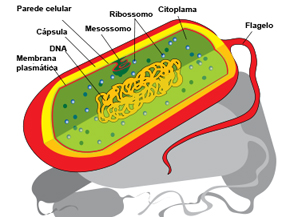 Protobiontes (microsferas, protocélulas, micelas, 
lipossomos e coacervados):  2 bilhões de anos
Procariontes: 1,5 bilhão de anos
Eucariontes: 1 bilhão de anos
Seres multicelulares: 751 milhões de anos
Célula eucarionte
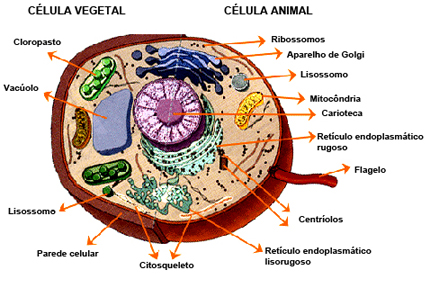 Peixes primitivos: 540 milhões de anos
Anfíbios: 315 milhões de anos
Répteis: 256 milhões de anos
Aves: 235 milhões de anos
Mamíferos: 220 milhões de anos
http://www2.ibb.unesp.br/Museu_Escola/6_origem/origem_vida/origem.htm
Primatas: 40 milhões de anos
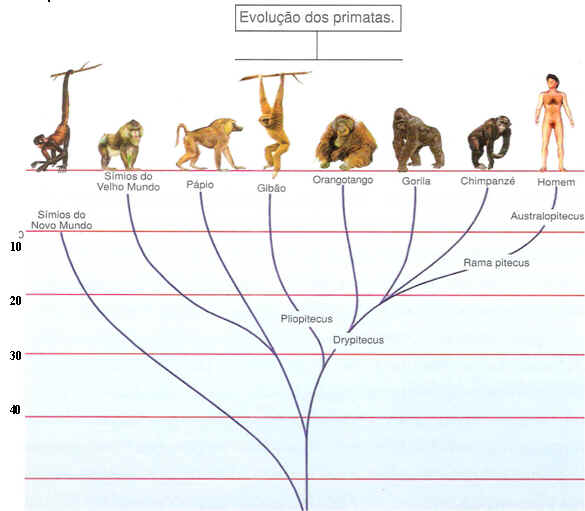 Evolução dos primatas
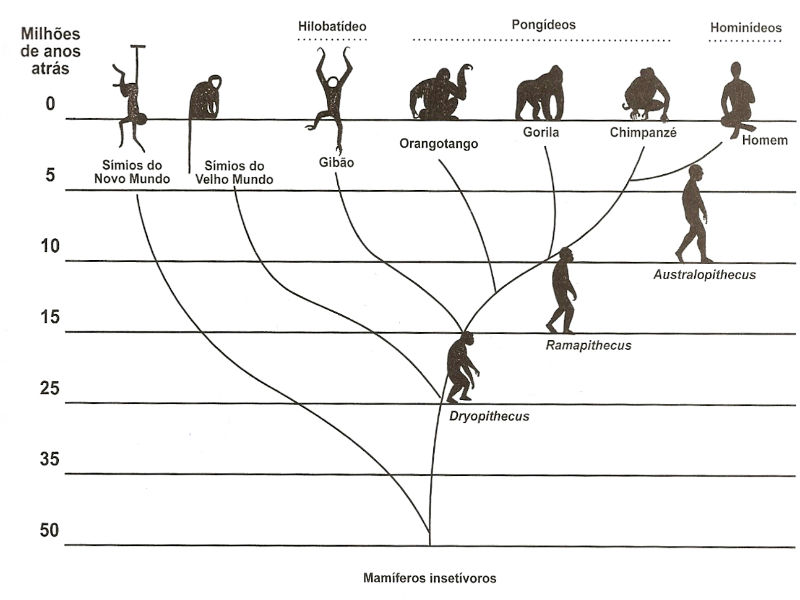 http://www.portalsaofrancisco.com.br/alfa/evolucao-dos-seres-vivos/evolucao-humana-2.php
www.historiadigital.org/historia-geral/pre-historia/questao-enem-1998-evolucao-humana/
Filogenia dos hominídeos
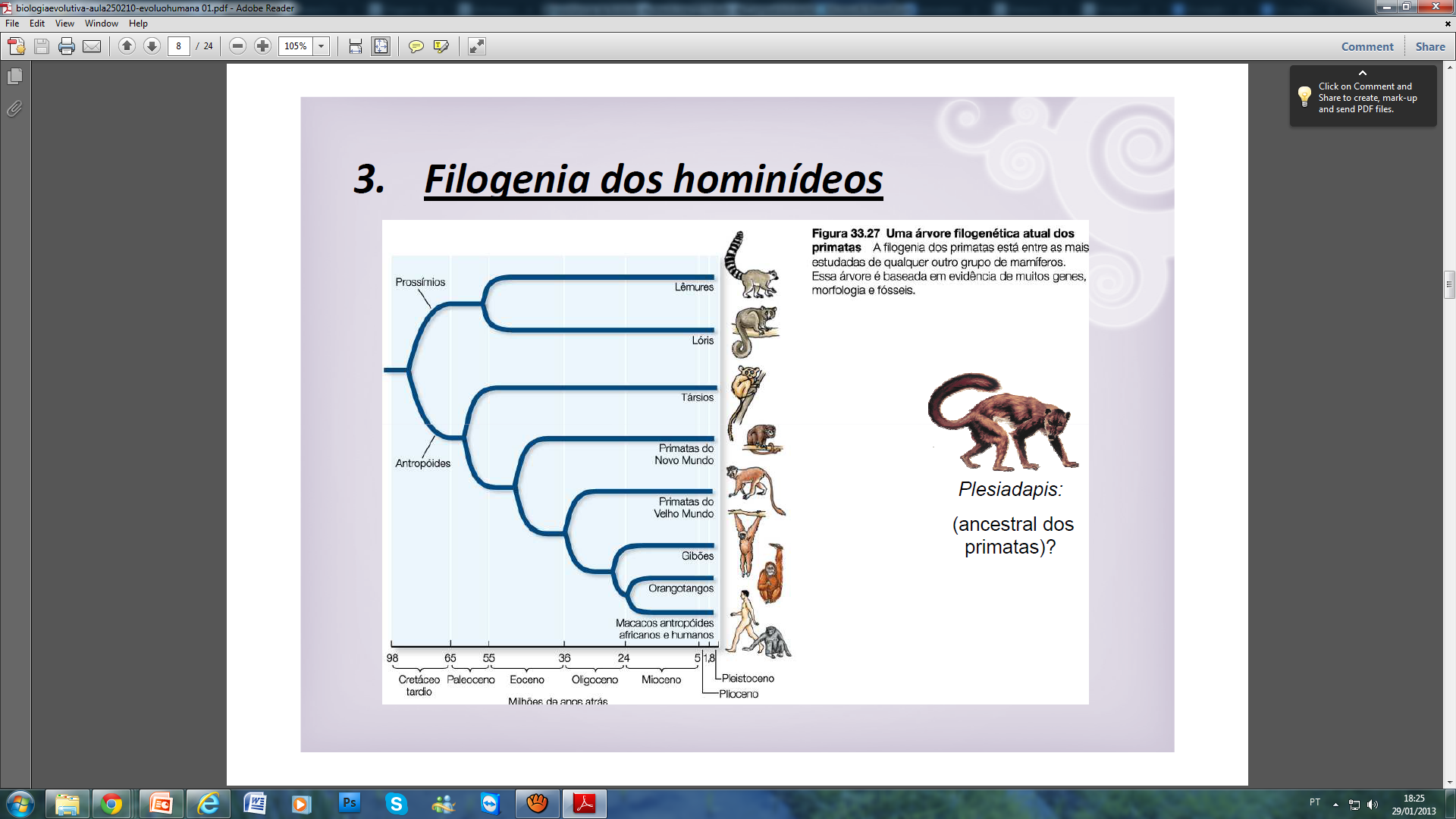 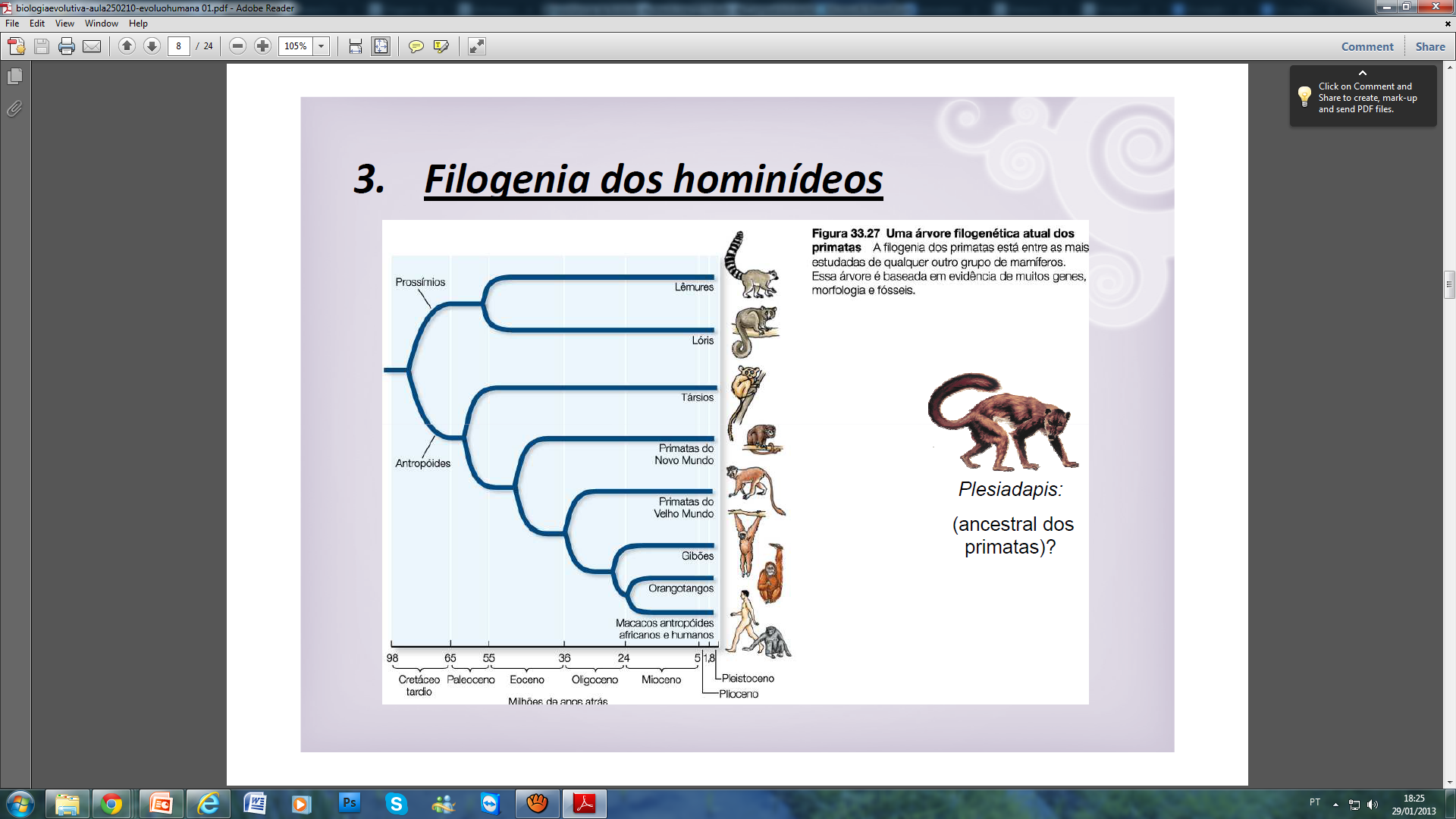 Universidade Estadual do Ceará – UECE
Faculdade de Educação, Ciências e Letras de Iguatu – FECLI
Curso de Ciências Biológicas Disciplina: Biologia Evolutiva
Prof.: Ricardo Rodrigues
Exemplos dos primatas
Lêmures
Lóris
Társios
Gibão
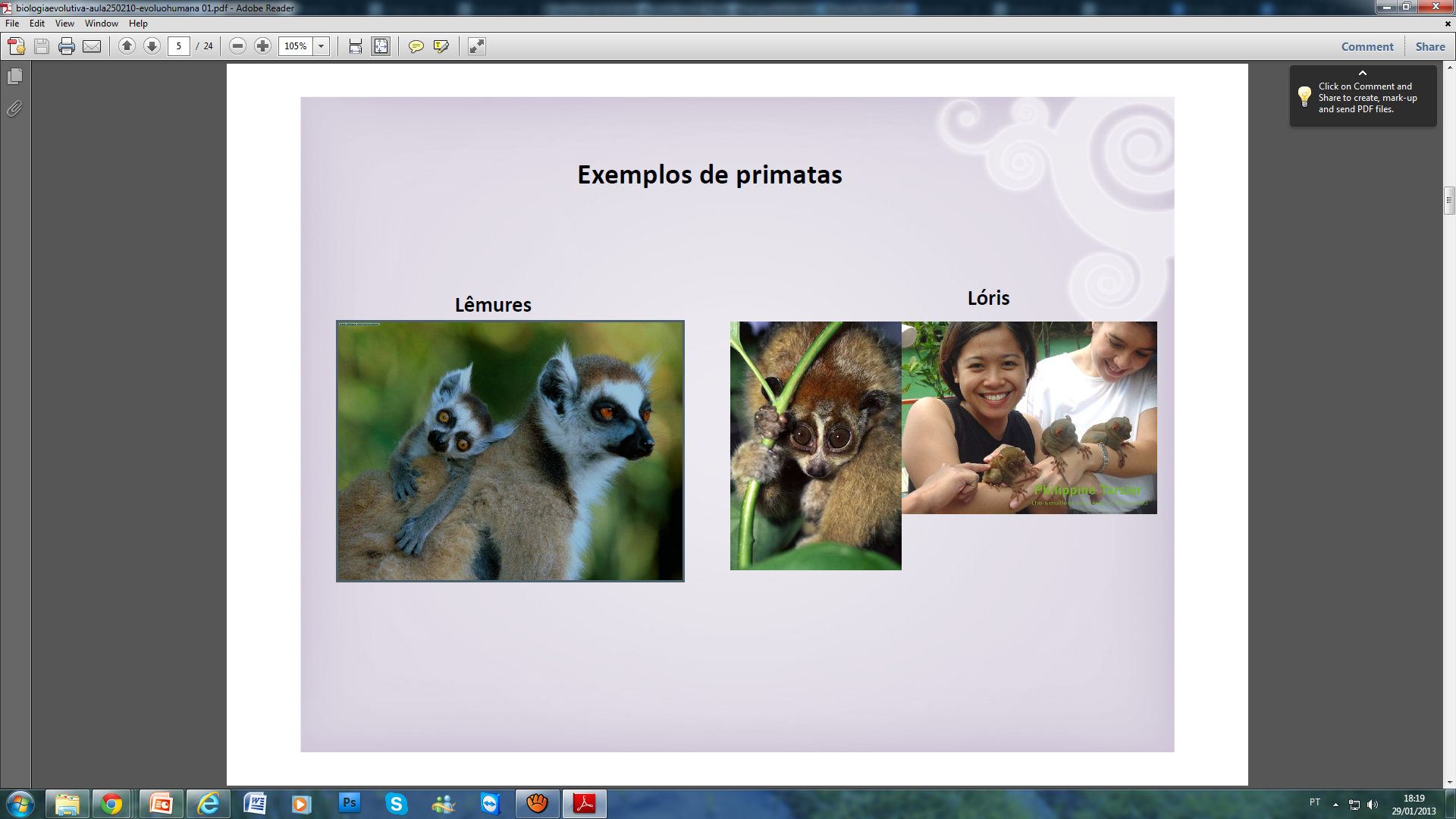 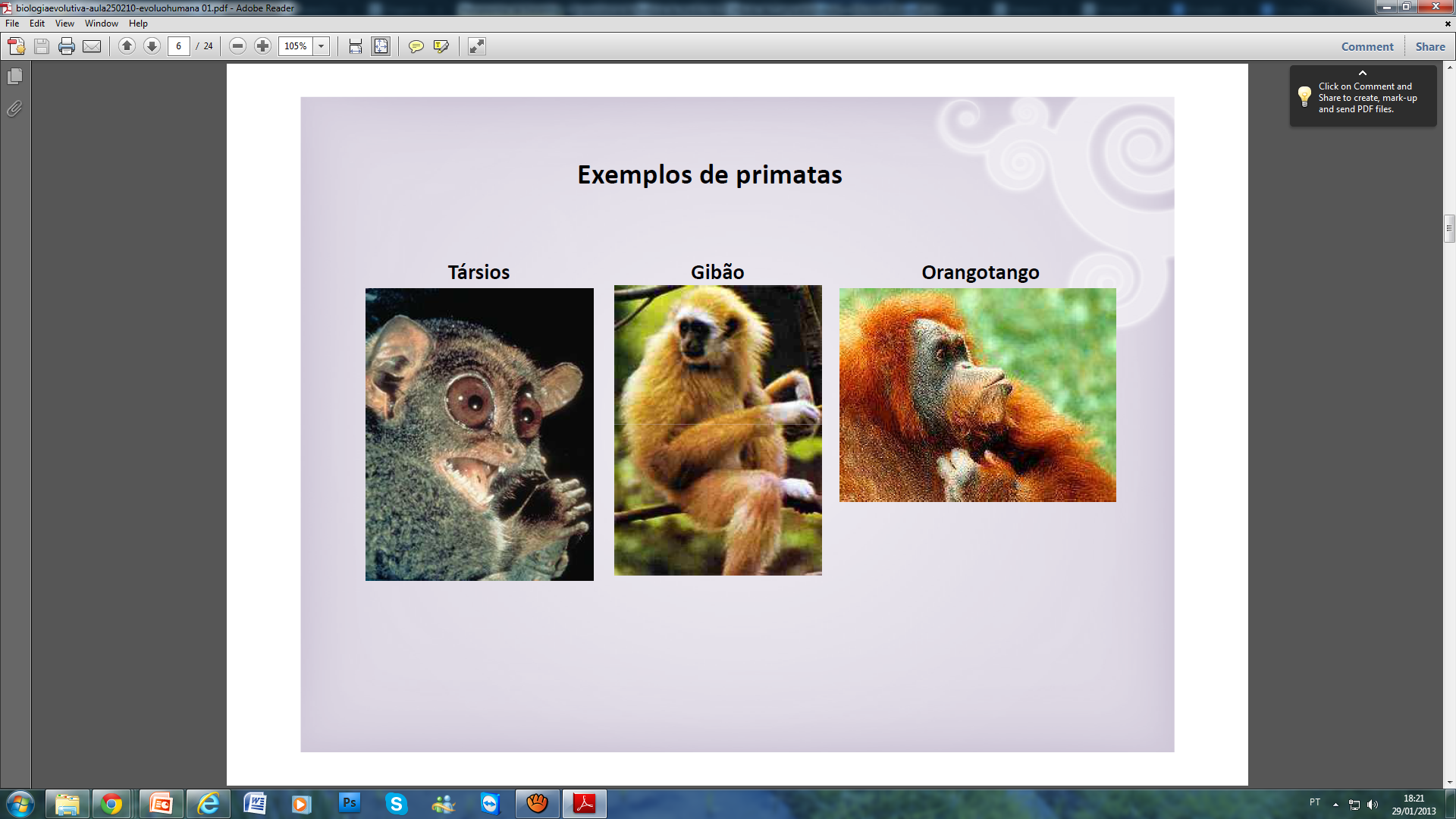 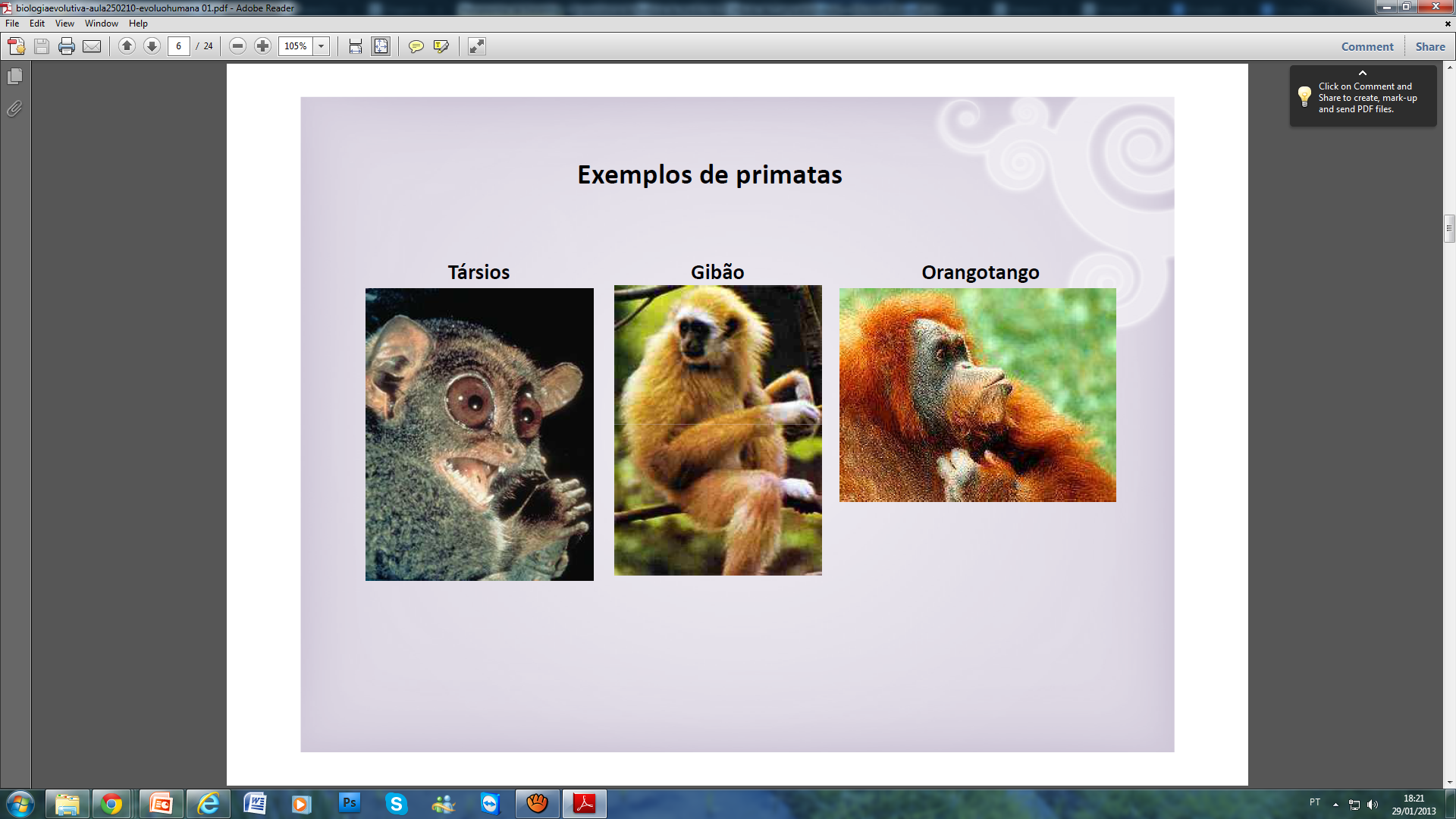 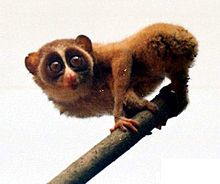 Orangotango
Gorila
Chipanzé
Homem
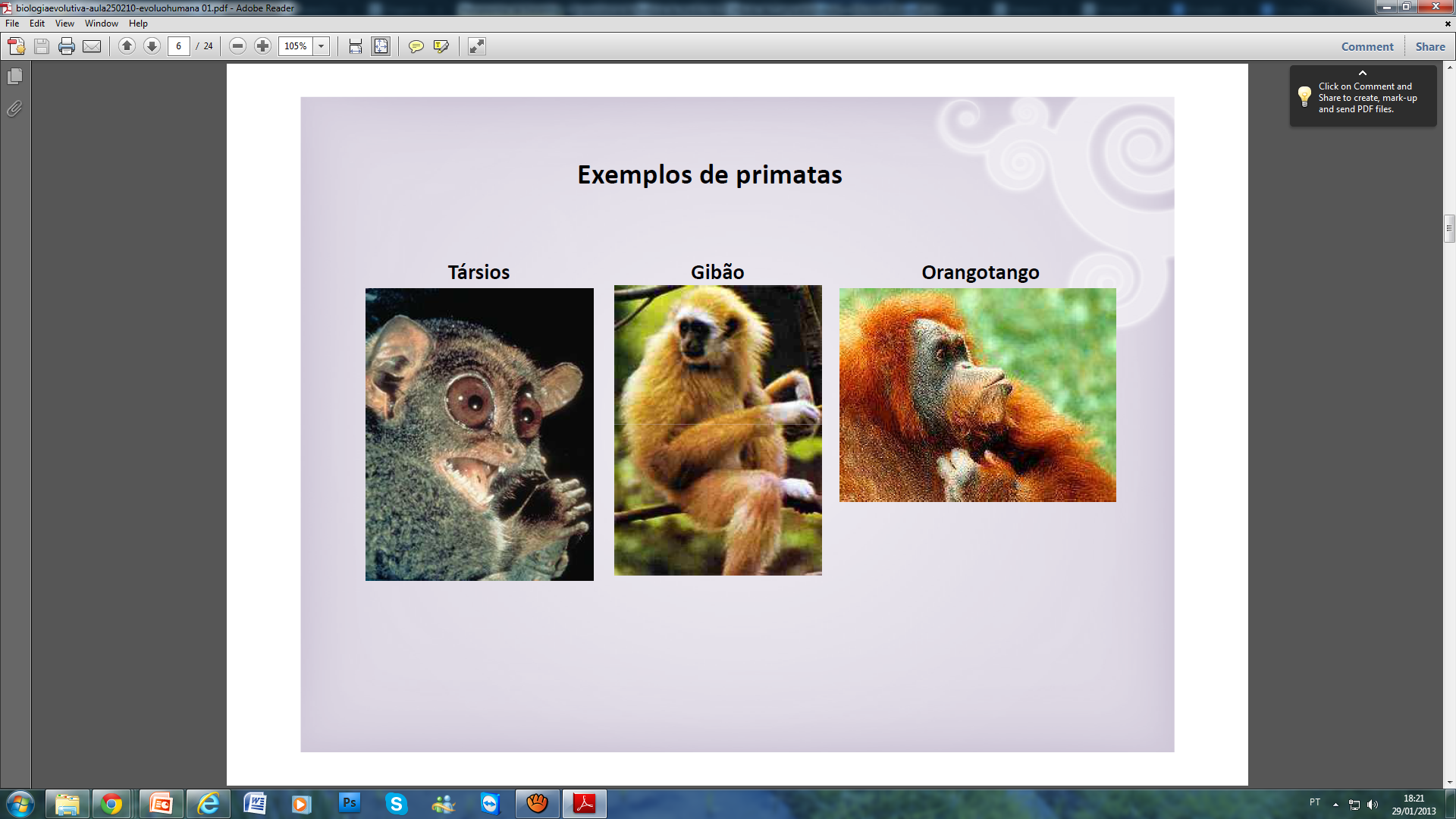 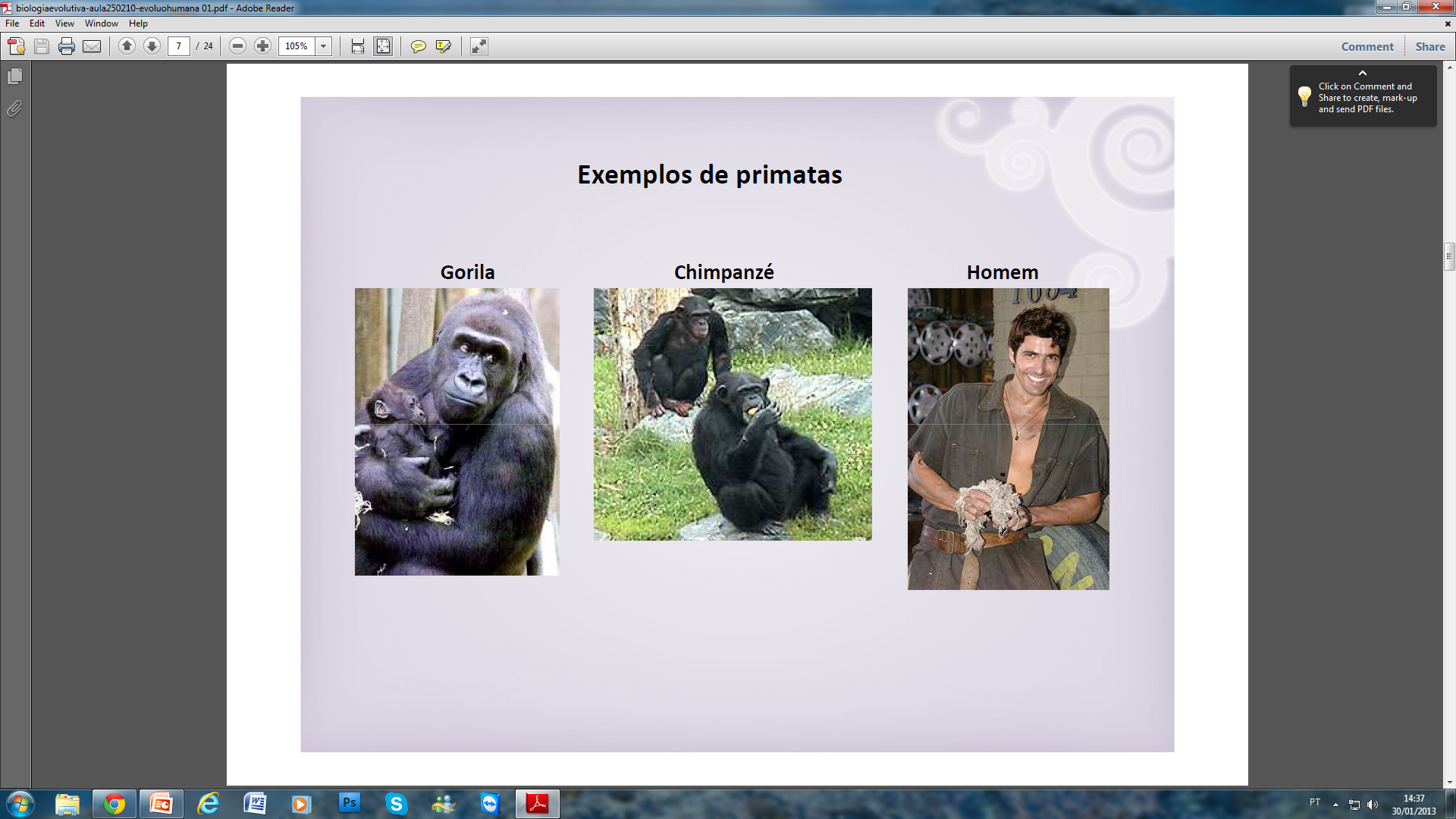 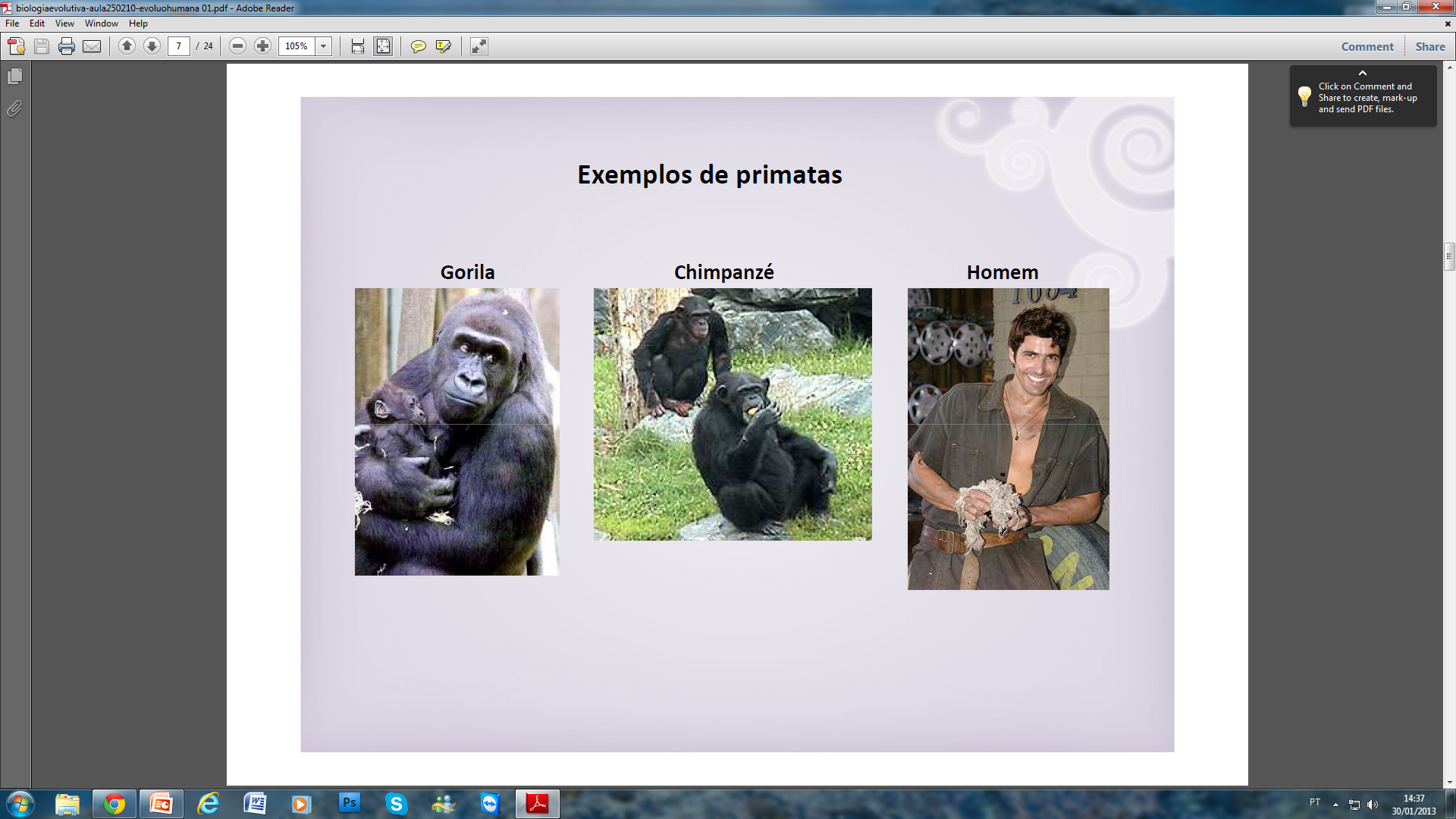 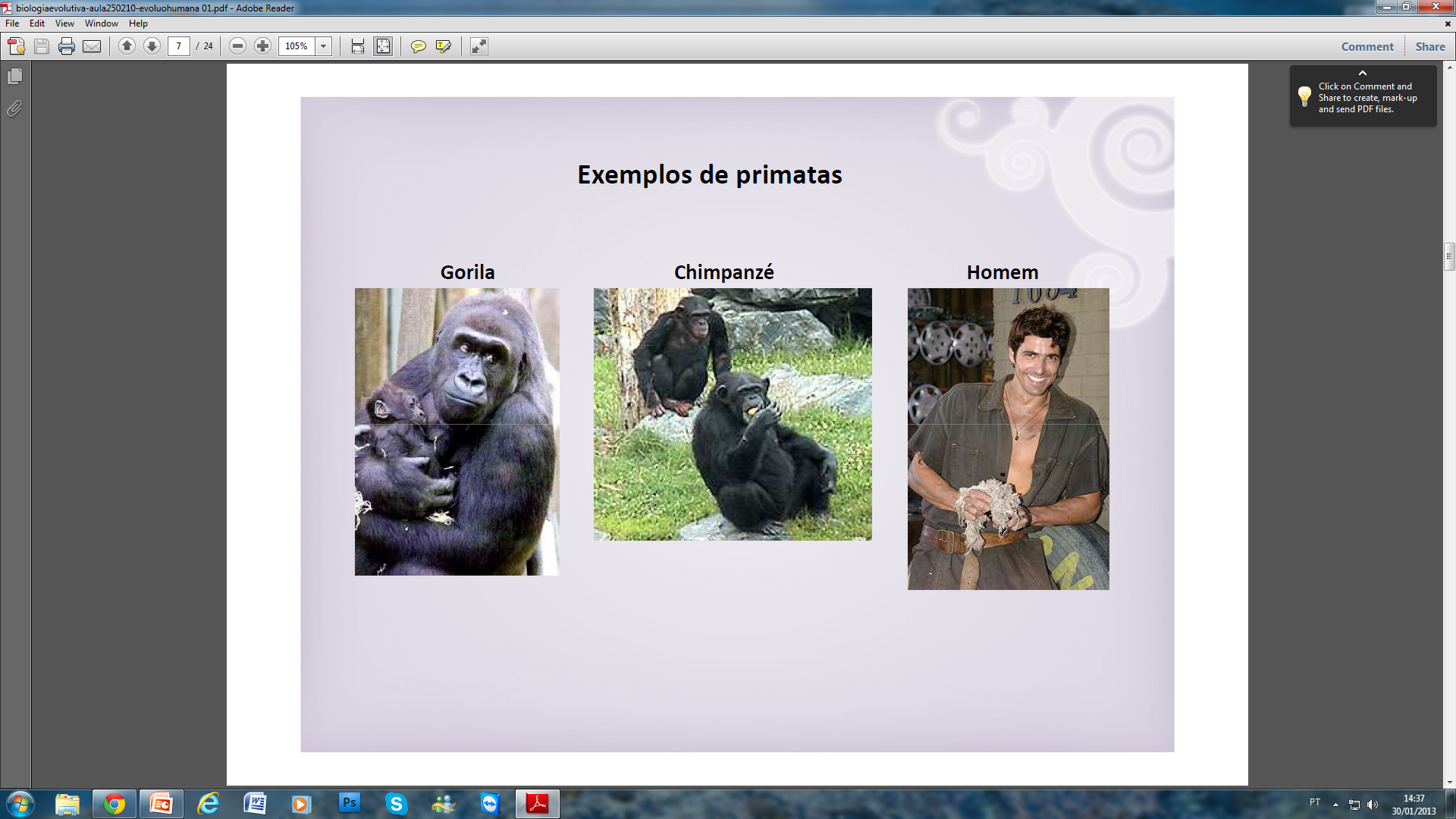 Universidade Estadual do Ceará – UECE
Faculdade de Educação, Ciências e Letras de Iguatu – FECLI
Curso de Ciências Biológicas Disciplina: Biologia Evolutiva
Prof.: Ricardo Rodrigues
Interpretação científica da evolução humana
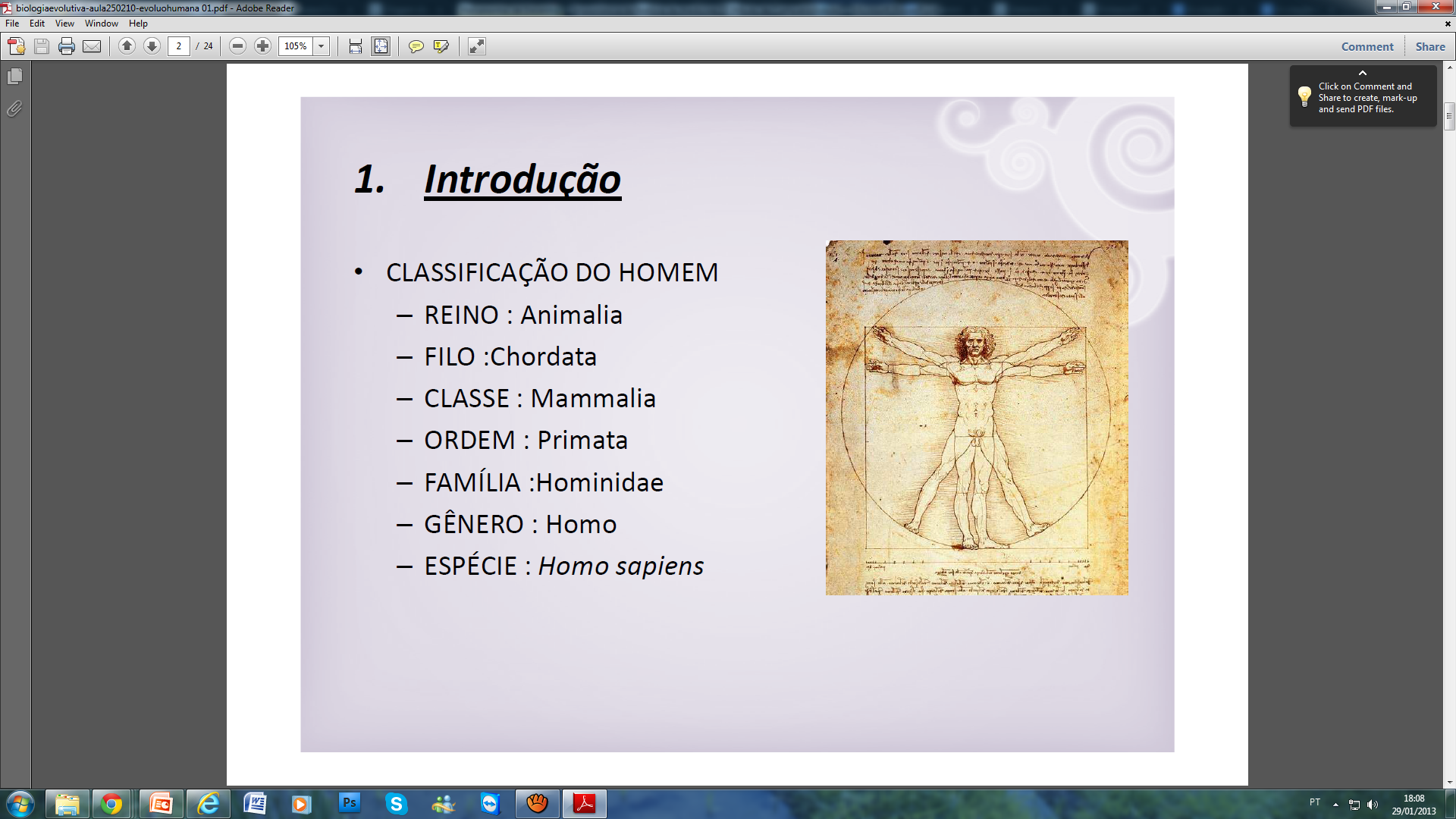 CLASSIFICAÇÃO DO HOMEM
 REINO : Animalia
 FILO :Chordata
 CLASSE : Mammalia
 ORDEM : Primata
 FAMÍLIA :Hominidae
 GÊNERO : Homo
 ESPÉCIE : Homo sapiens
Universidade Estadual do Ceará – UECE
Faculdade de Educação, Ciências e Letras de Iguatu – FECLI
Curso de Ciências Biológicas Disciplina: Biologia Evolutiva
Prof.: Ricardo Rodrigues
Características dos primatas
•  Cinco dedos nas patas 
    – antes do surgimento da postura ereta, mãos e pés são genericamente chamados patas
• Polegar disposto em ângulo de 90° em relação aos demais dedos (polegar opositor)
    – permitindo a esses animais segurarem objetos e agarrarem-se firmemente aos galhos das árvores;
• Grande mobilidade dos membros posteriores e anteriores em relação ao tronco
    – conferindo ampla gama de movimentos, o que possibilitou aos primatas pular de galho em galho;
Visão tridimensional (binocular ou estereoscópica)
    – que lhes proporcionou a noção de profundidade, fundamental para a vida nas árvores, pois um erro de percepção pode provocar uma queda e até mesmo a morte
 Comportamento social, com intenso cuidado com a prole, principalmente nos primeiros anos de vida
    – a complexidade do comportamento social que surgiu no grupo dos primatas foi um importante fator em sua evolução, pois relaciona-se com o desenvolvimento do encéfalo
Universidade Estadual do Ceará – UECE
Faculdade de Educação, Ciências e Letras de Iguatu – FECLI
Curso de Ciências Biológicas Disciplina: Biologia Evolutiva
Prof.: Ricardo Rodrigues
Evolução dos hominídeos
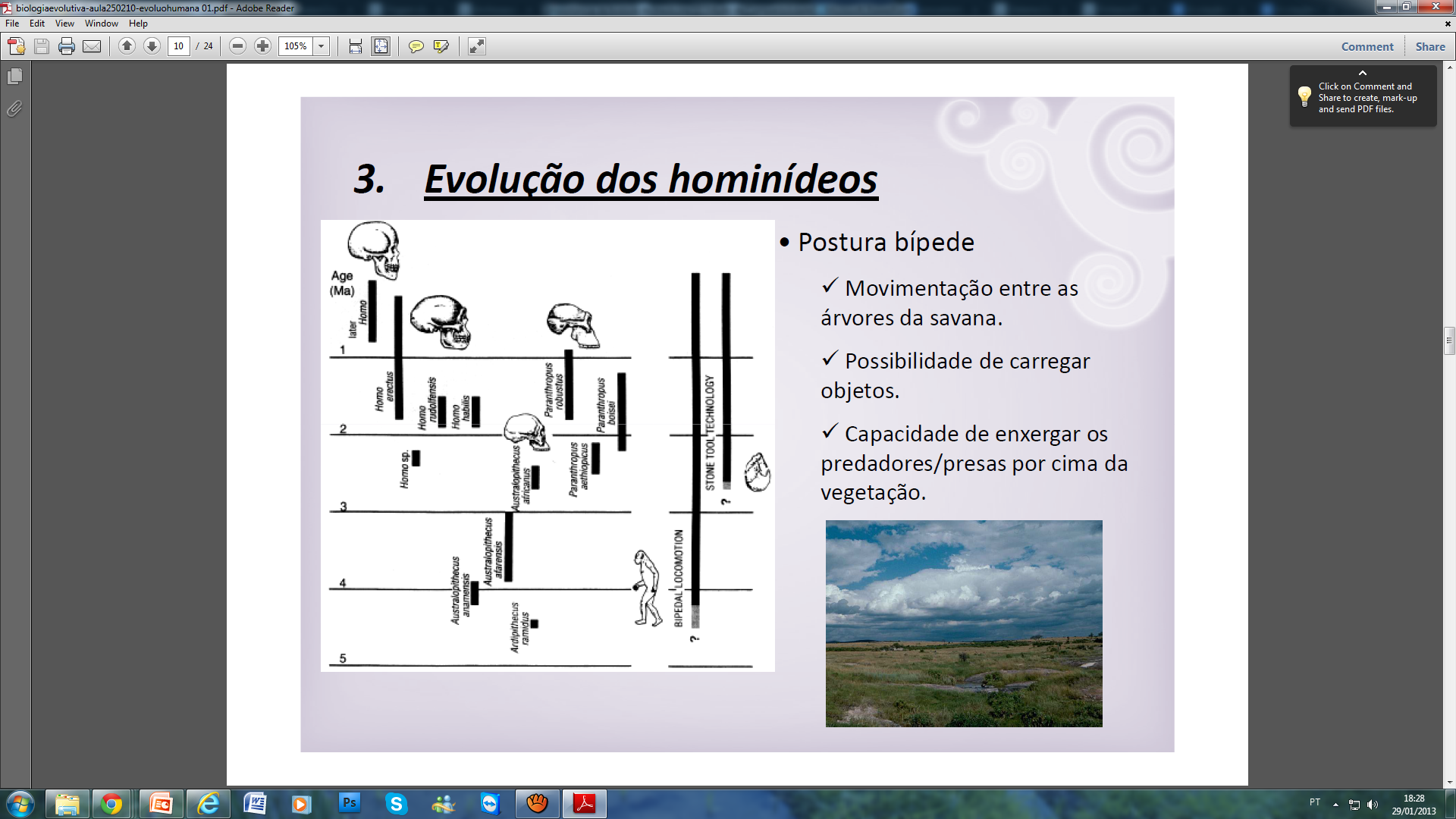 Postura bípede
 Movimentação entre as árvores da savana.
 Possibilidade de carregar objetos.
 Capacidade de enxergar os predadores / presas por cima da vegetação.
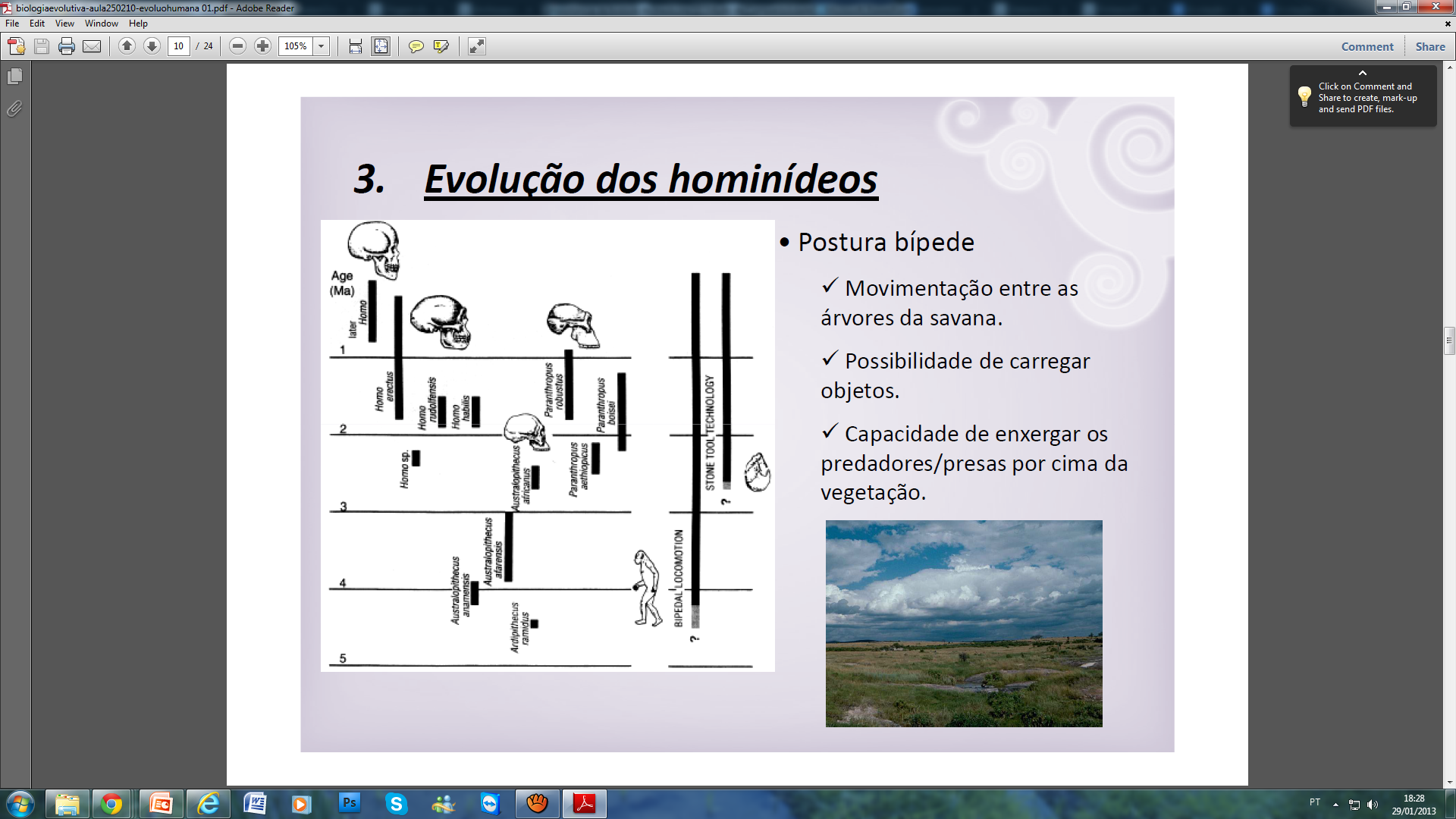 Universidade Estadual do Ceará – UECE
Faculdade de Educação, Ciências e Letras de Iguatu – FECLI
Curso de Ciências Biológicas Disciplina: Biologia Evolutiva
Prof.: Ricardo Rodrigues
Evolução dos hominídeos
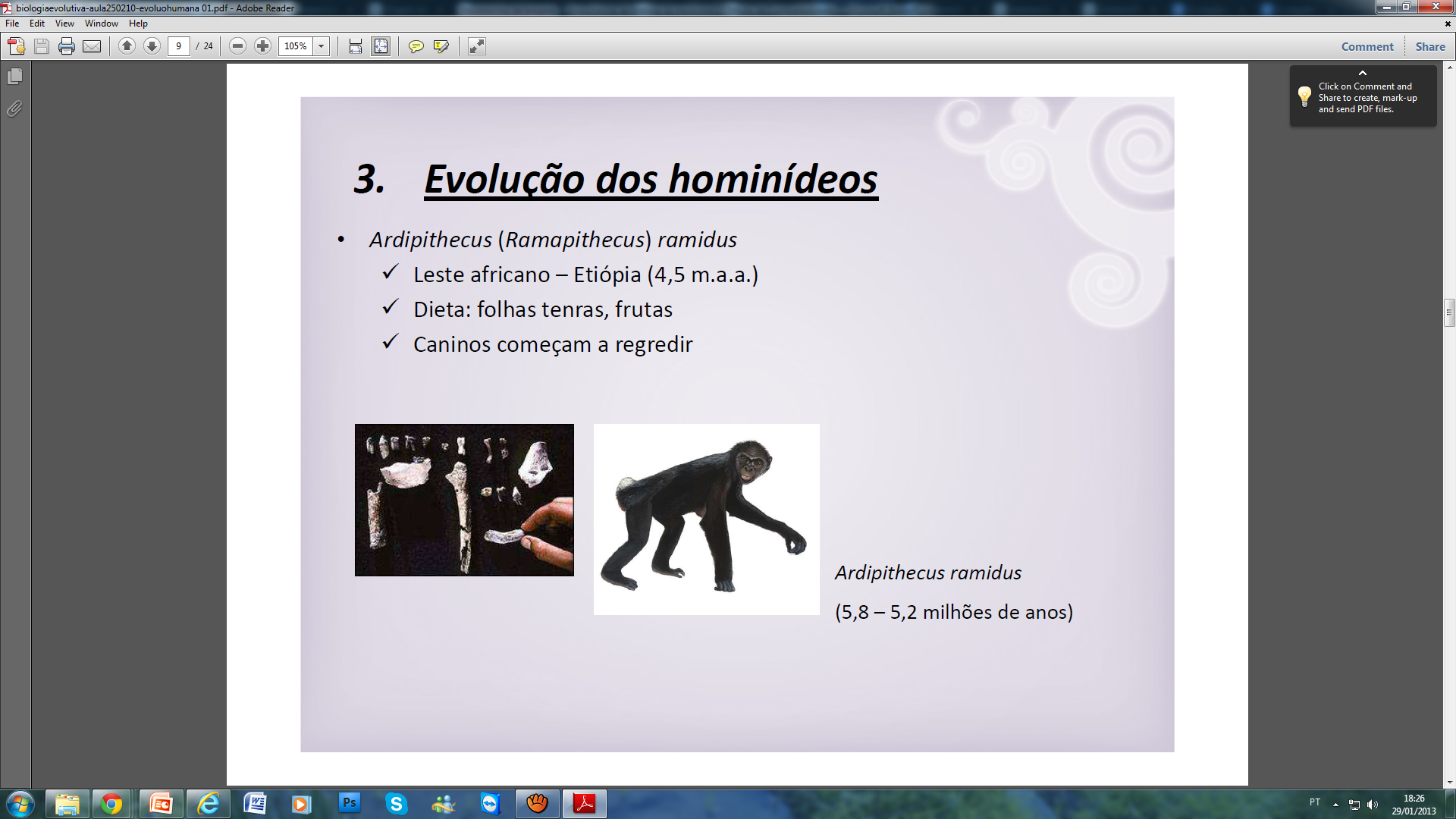 Ardipithecus ramidus
(5,8 – 5,2 milhões de anos)
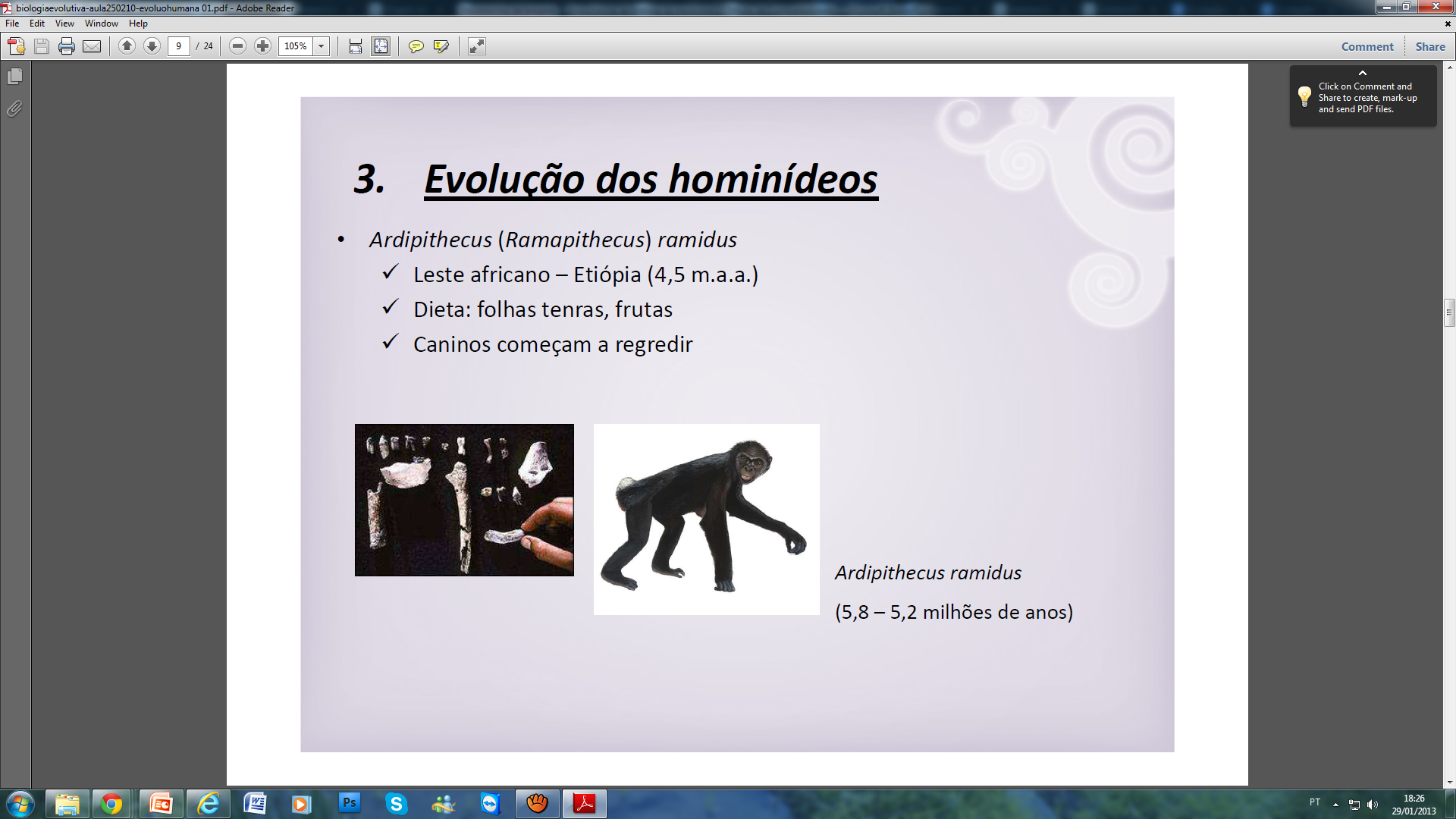 Ardipithecus (Ramapithecus) ramidus

 Leste africano – Etiópia (4,5 m.a.a.)
 Dieta: folhas tenras, frutas
 Caninos começam a regredir
Universidade Estadual do Ceará – UECE
Faculdade de Educação, Ciências e Letras de Iguatu – FECLI
Curso de Ciências Biológicas Disciplina: Biologia Evolutiva
Prof.: Ricardo Rodrigues
Evolução dos hominídeos
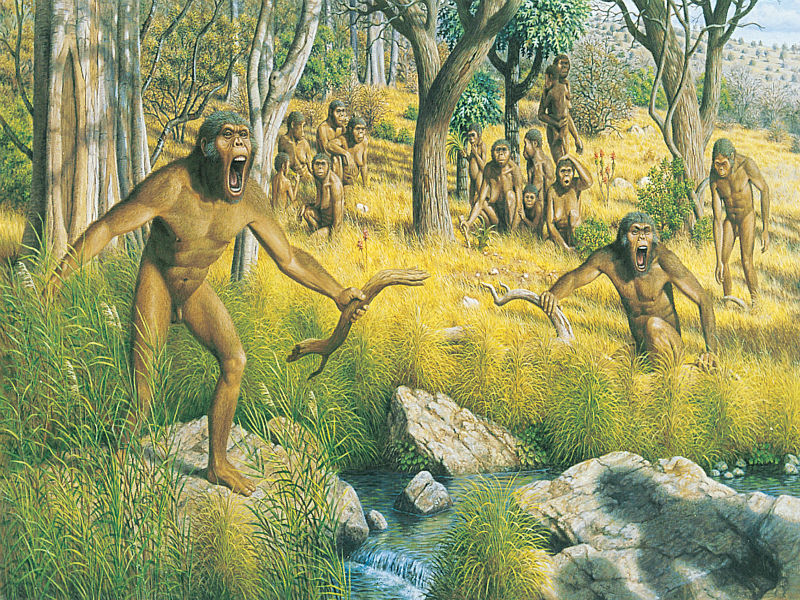 O Australopiteco é considerado o ancestral mais antigo do ser humano. Viveu na África há aproximadamente 3 milhões de anos. O volume de seu crânio era de cerca de 500 cm³, um pouco maior que o dos atuais macacos. A sua forma de linguagem não era mais elaborada do que a de um chimpanzé. Tendo aparecido pelas primeiras vezes no sul de África, as suas principais características físicas englobam a baixa altura (não ultrapassava os 1,40 metros), bipedismo, fronte baixa e maxilares bastante salientes.
www.historiadigital.org/historia-geral/pre-historia/5-etapas-da-longa-e-permanente-evolucao-humana/
Evolução dos hominídeos
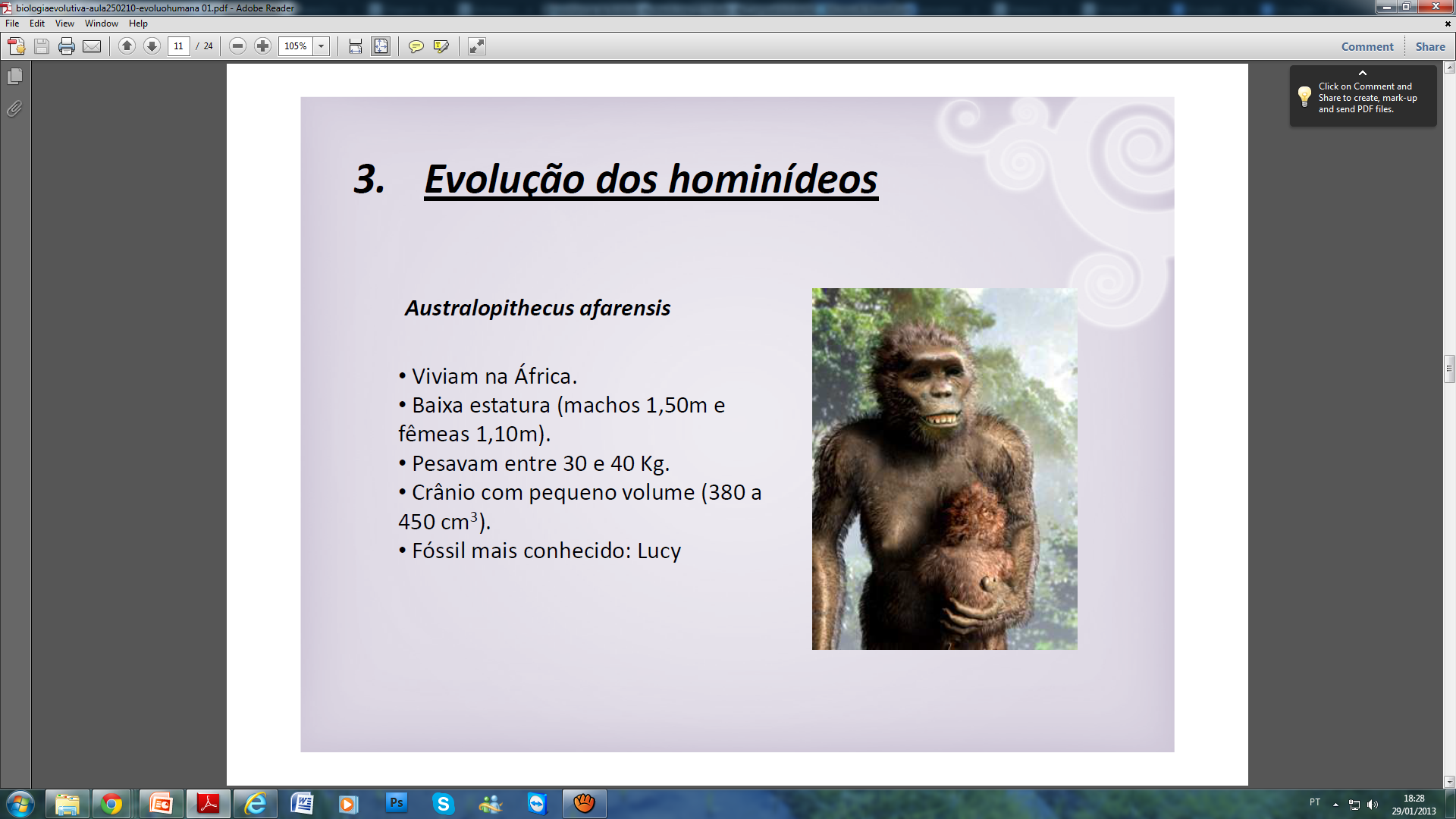 Australopithecus afarensis

 Viviam na África.
 Baixa estatura (machos 1,50m e fêmeas 1,10m).
 Pesavam entre 30 e 40 Kg.
 Crânio com pequeno volume (380 a 450 cm3)
 Fóssil mais conhecido: Lucy
Universidade Estadual do Ceará – UECE
Faculdade de Educação, Ciências e Letras de Iguatu – FECLI
Curso de Ciências Biológicas Disciplina: Biologia Evolutiva
Prof.: Ricardo Rodrigues
Evolução dos hominídeos
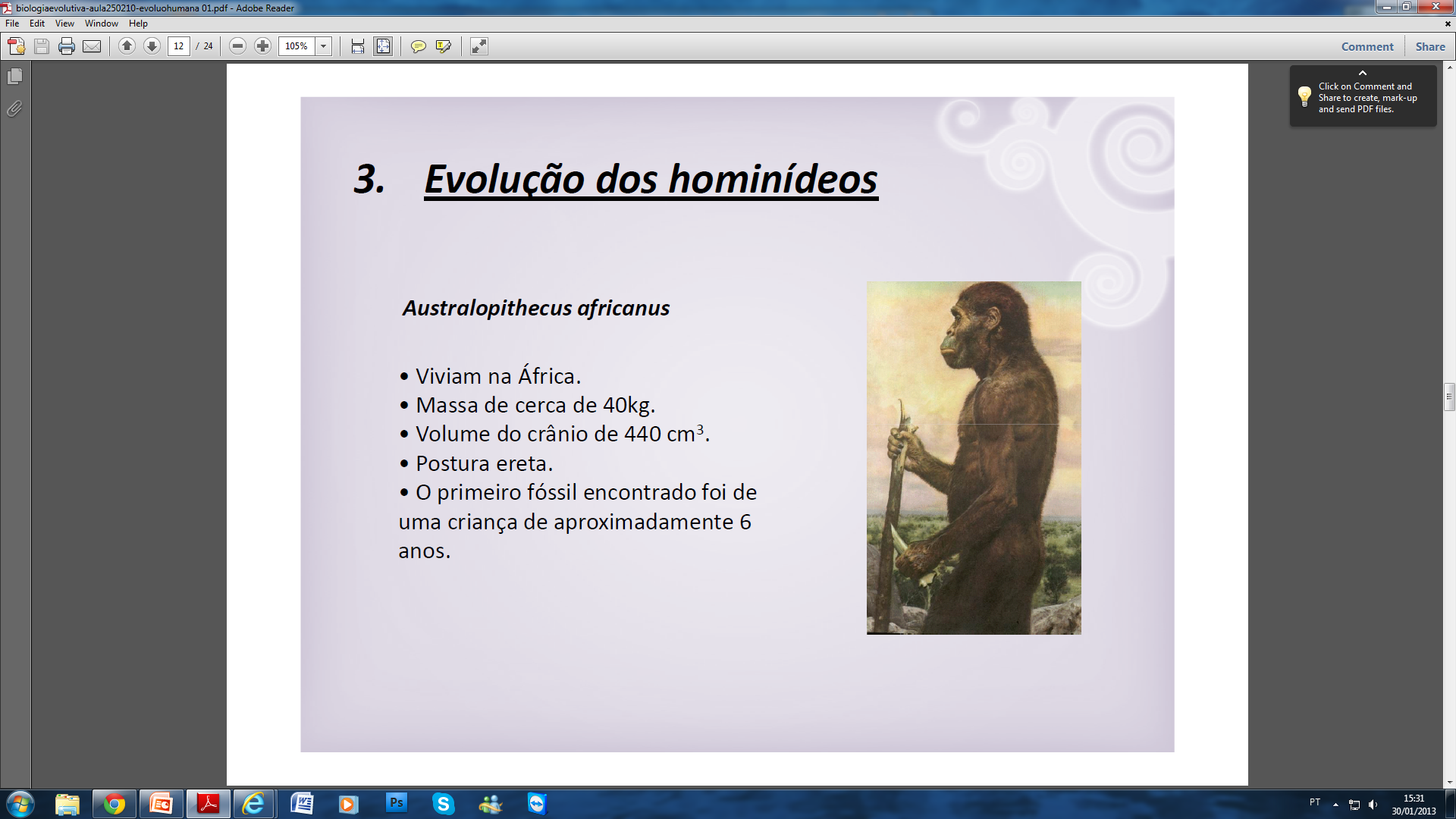 Australopithecus africanus

 Viviam na África.
 Massa de cerca de 40kg.
 Volume do crânio de 440 cm3.
 Postura ereta.
 O primeiro fóssil encontrado foi de uma criança de aproximadamente 6 anos.
Universidade Estadual do Ceará – UECE
Faculdade de Educação, Ciências e Letras de Iguatu – FECLI
Curso de Ciências Biológicas Disciplina: Biologia Evolutiva
Prof.: Ricardo Rodrigues
Evolução dos hominídeos
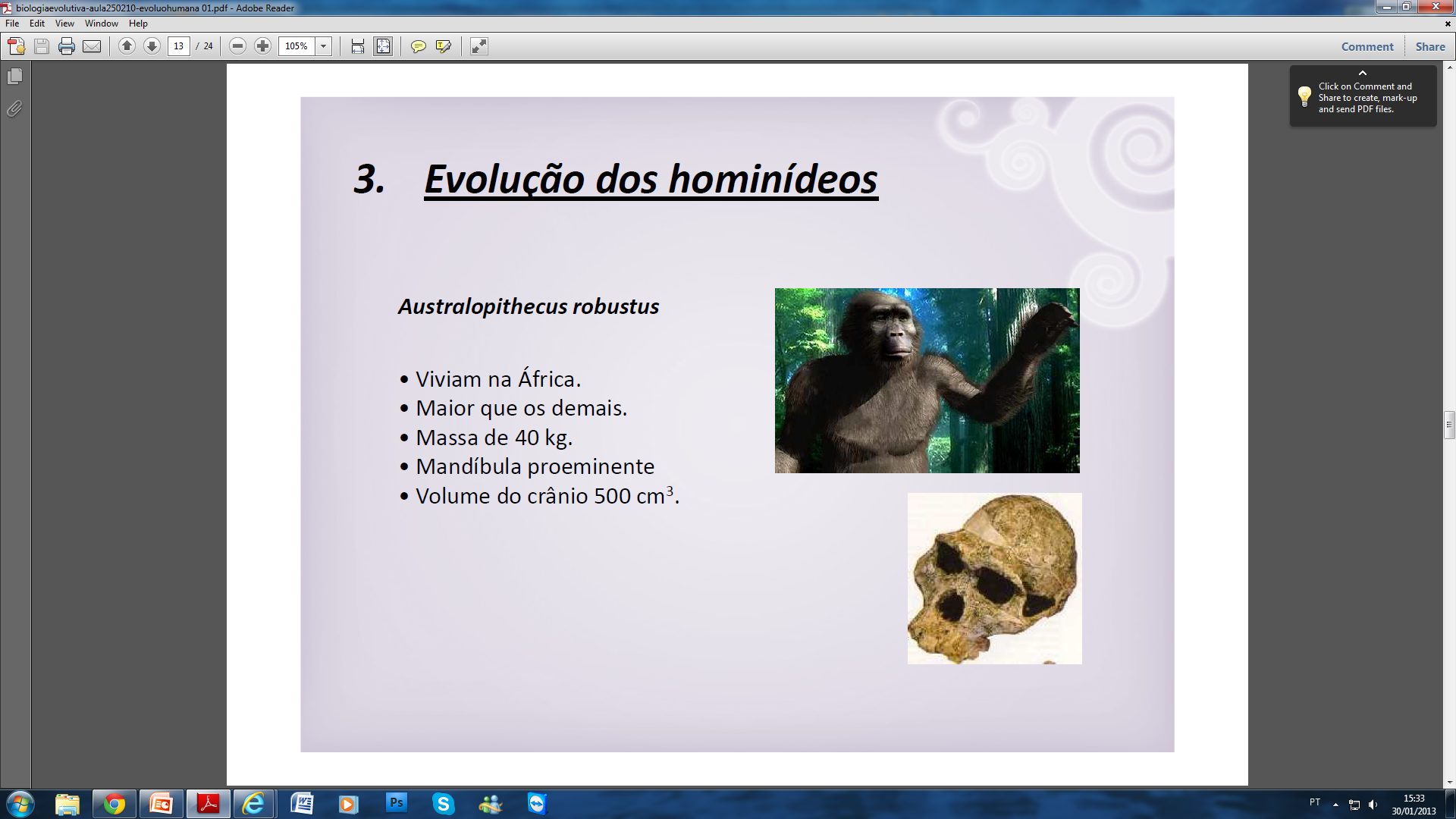 Australopithecus robustus

 Viviam na África.
 Maior que os demais.
 Massa de 40 kg.
 Mandíbula proeminente
 Volume do crânio 500 cm3.
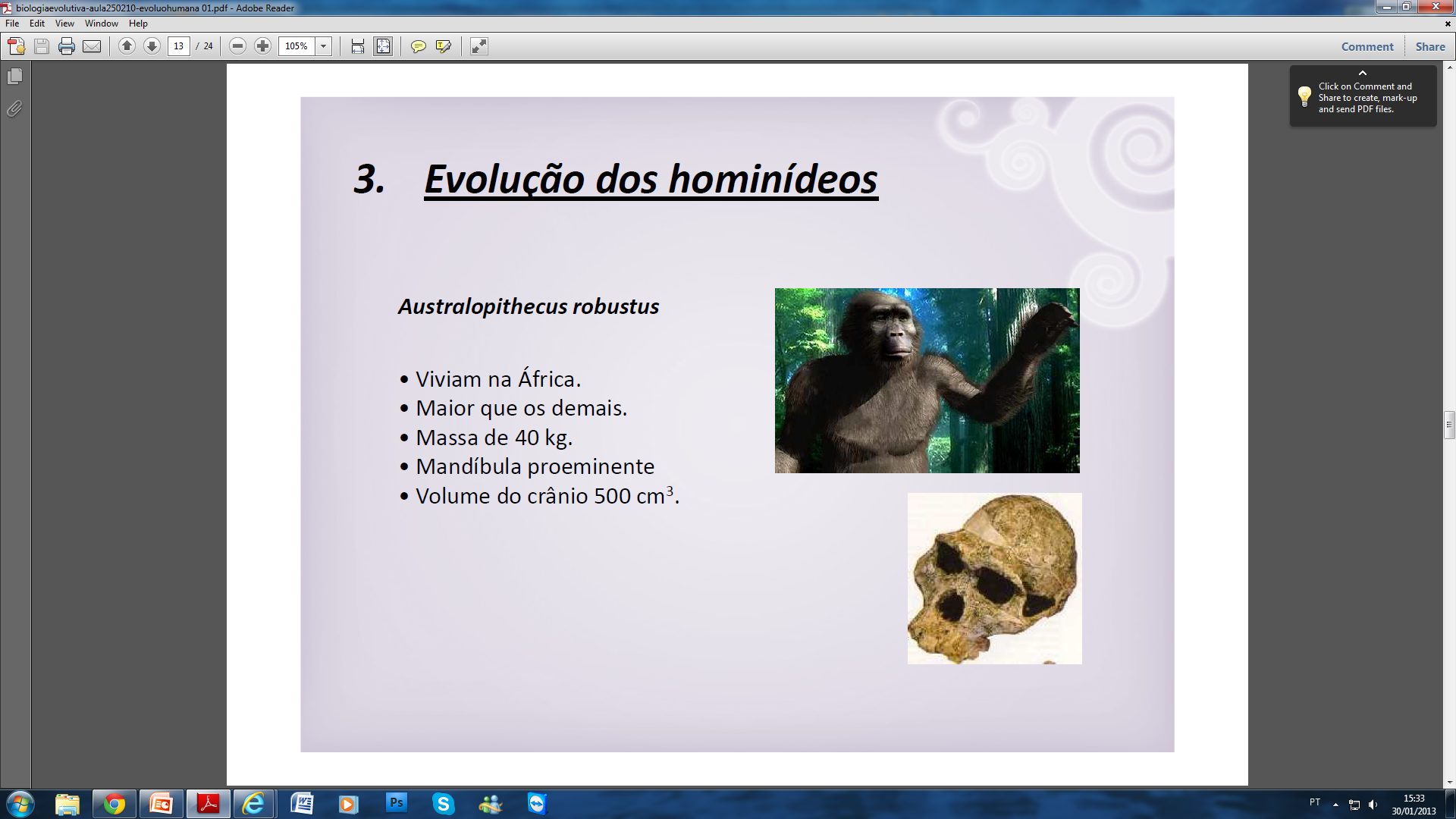 Universidade Estadual do Ceará – UECE
Faculdade de Educação, Ciências e Letras de Iguatu – FECLI
Curso de Ciências Biológicas Disciplina: Biologia Evolutiva
Prof.: Ricardo Rodrigues
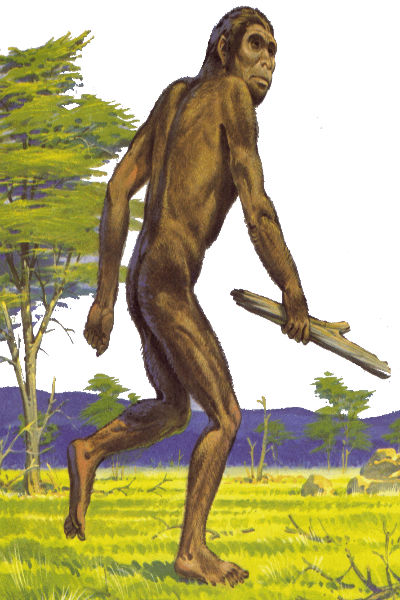 Evolução dos hominídeos
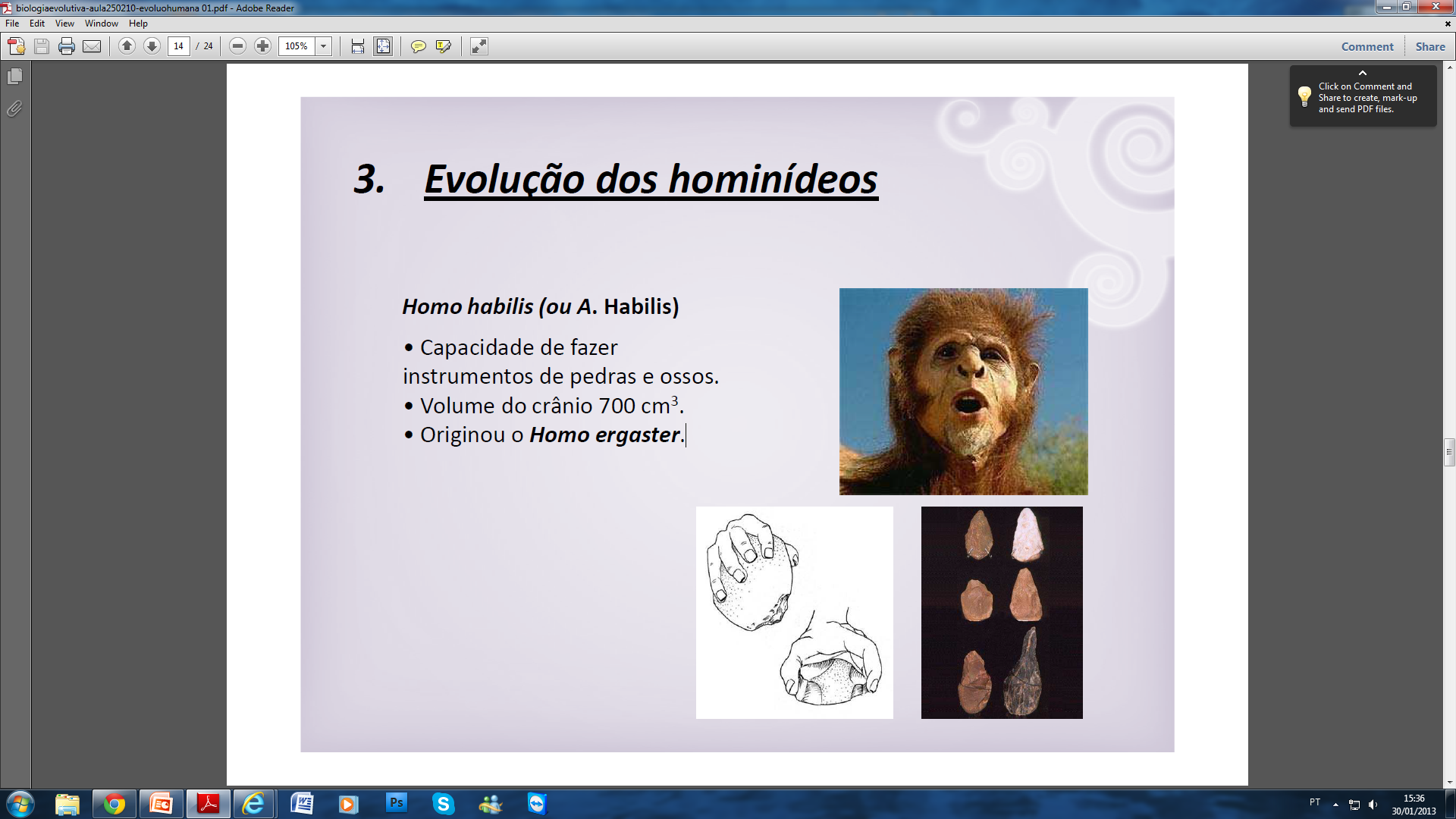 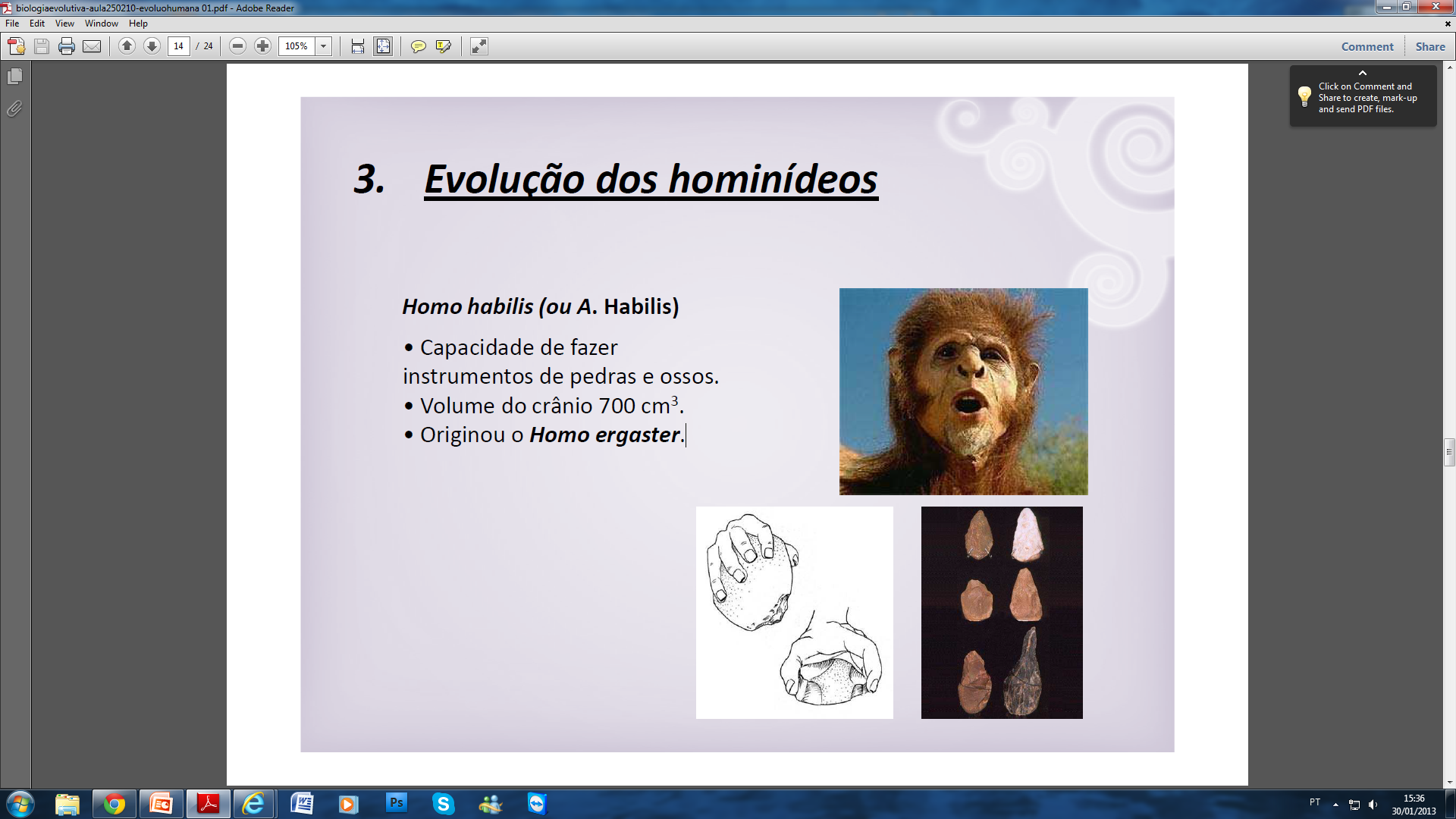 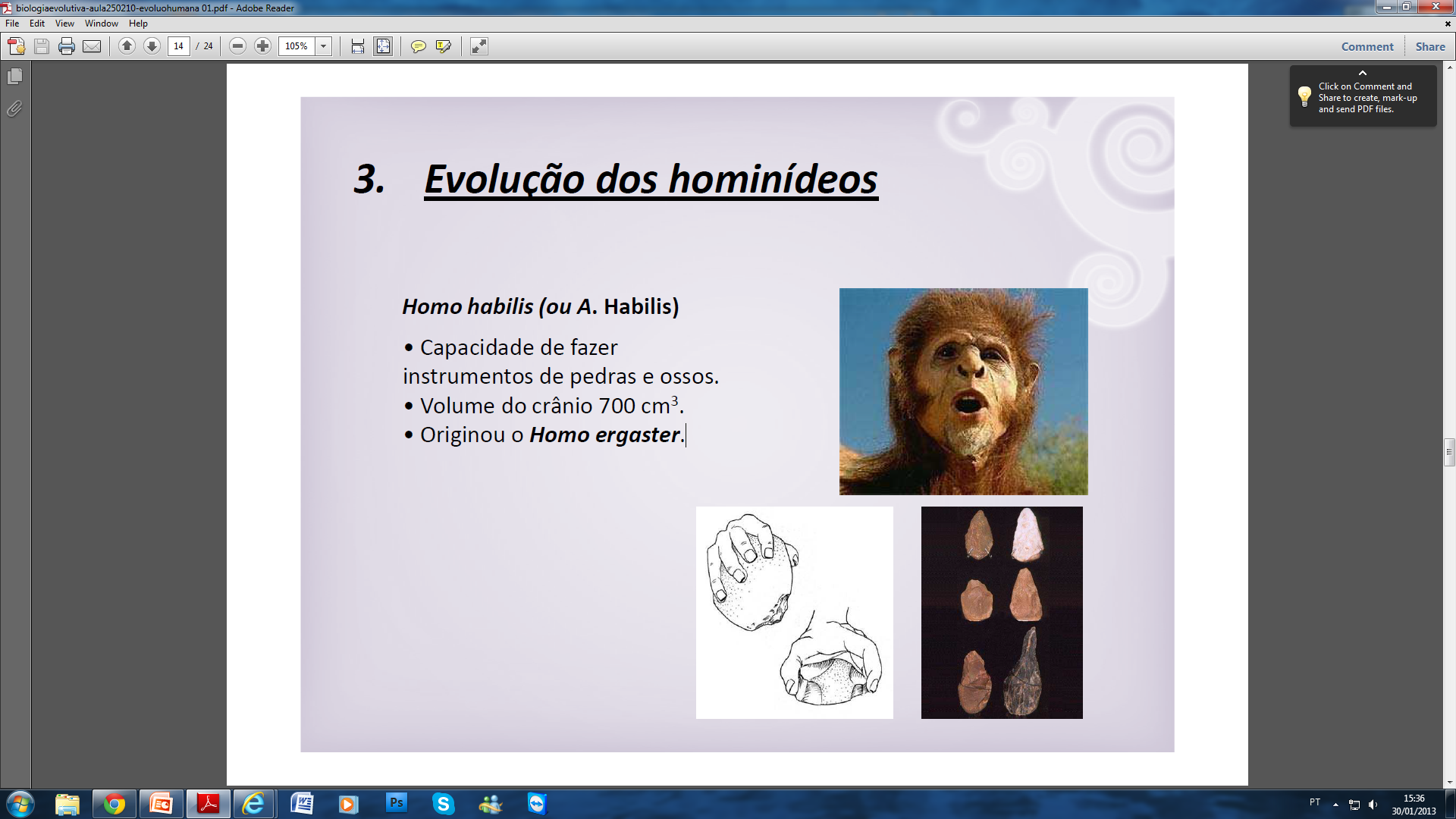 Universidade Estadual do Ceará – UECE
Faculdade de Educação, Ciências e Letras de Iguatu – FECLI
Curso de Ciências Biológicas Disciplina: Biologia Evolutiva
Prof.: Ricardo Rodrigues
O Homo Habilis inventou as primeiras ferramentas de pedras e ossos e viveu há aproximadamente 2 milhões de anos. O volume de seu crânio era de 800 cm³ – o dobro do crânio do chimpanzé. Levava uma vida nômade nas savanas do leste da África, alimentando-se de carne, obtida através da caça, além de frutos e outros vegetais. Há indícios de que tinha um tipo de linguagem rudimentar. A sua altura seria de aproximadamente 1,27 cm, com um peso de, aproximadamente 45 kg. As fêmeas podiam ser menores.
www.historiadigital.org/historia-geral/pre-historia/5-etapas-da-longa-e-permanente-evolucao-humana/
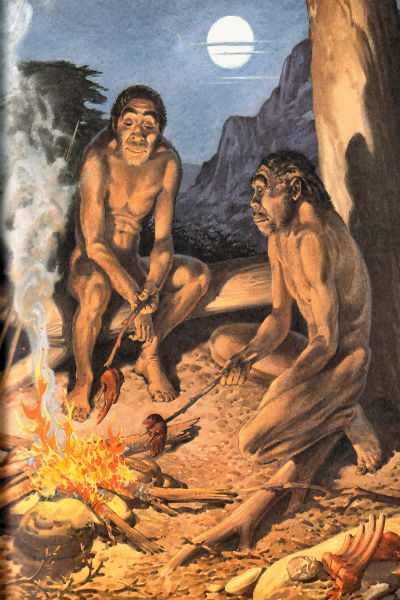 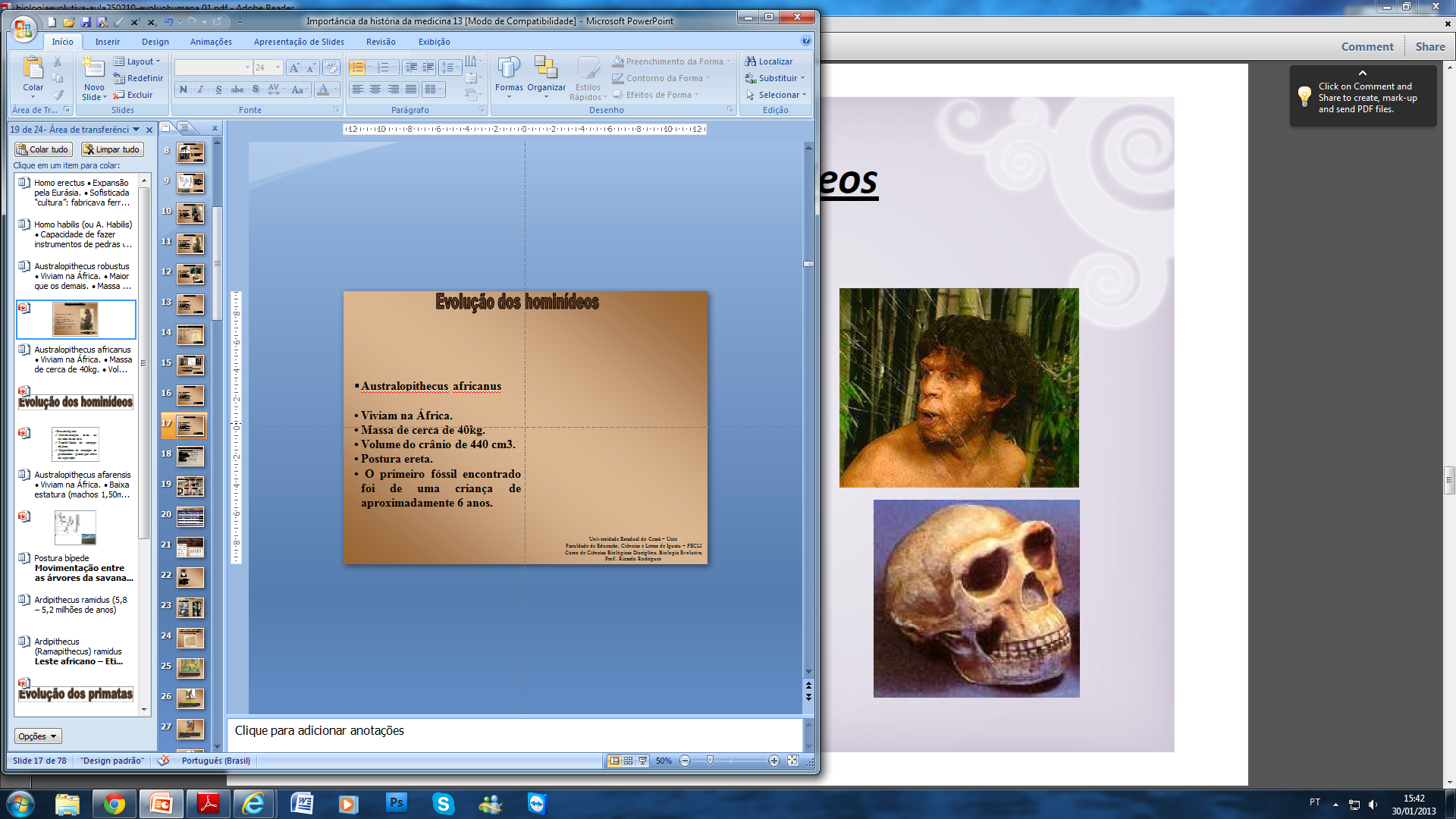 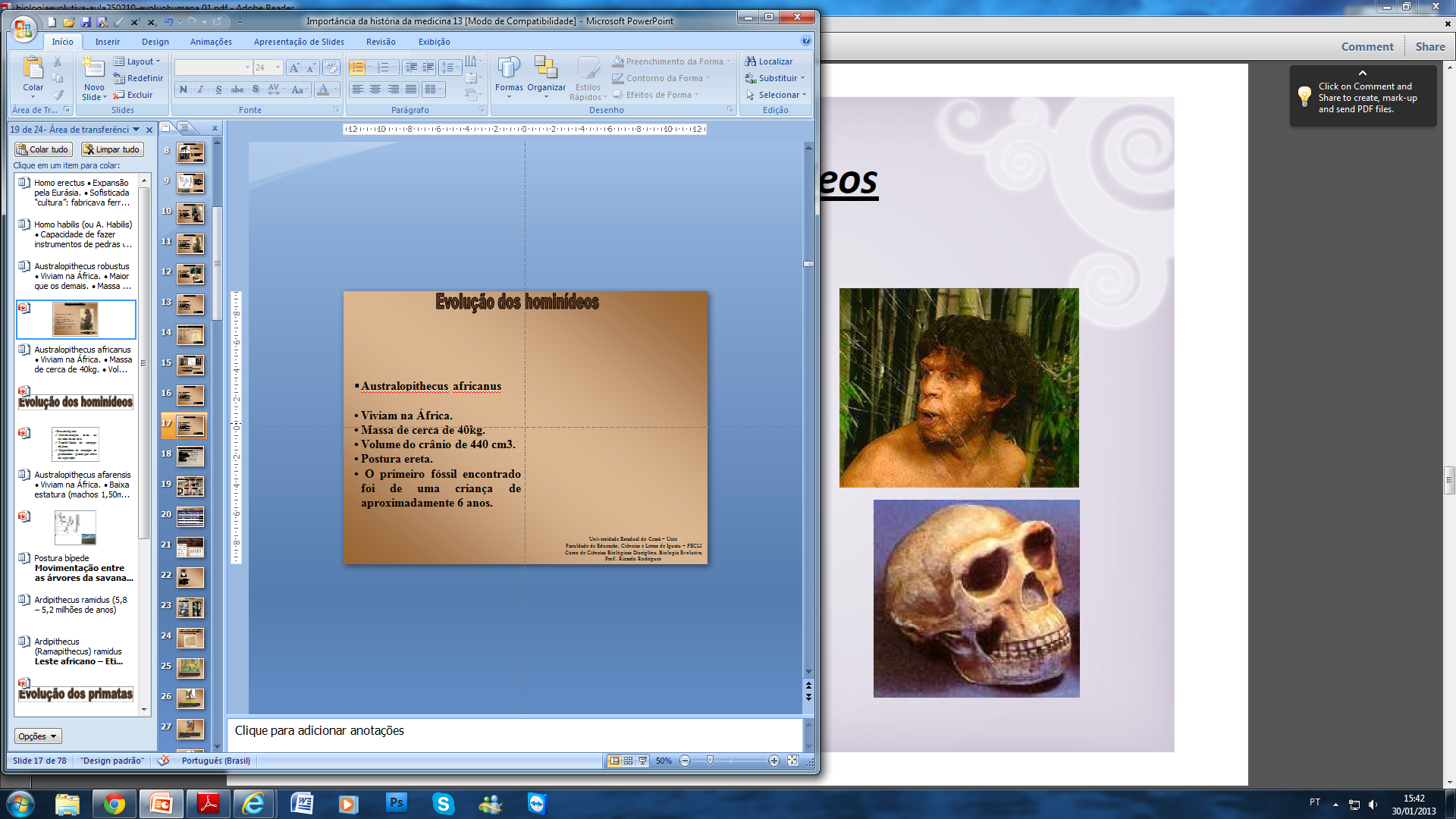 Universidade Estadual do Ceará – UECE
Faculdade de Educação, Ciências e Letras de Iguatu – FECLI
Curso de Ciências Biológicas Disciplina: Biologia Evolutiva
Prof.: Ricardo Rodrigues
Homo Erectus viveu há aproximadamente 1 milhão de anos. Sabia utilizar alguns instrumentos feitos de pedra e era um hábil caçador. Morava em cabanas ou grutas, usava roupas de peles de animais. O volume de seu crânio era de 1.100 cm³, o que equivale ao dobro do crânio dos macacos atuais. O Homo habilis e todos os Australopitecos foram encontrados somente na África, mas o Homo Erectus aparece localizado em áreas geográficas mais alargadas, como a Ásia, Europa e África. Existem provas que levam a concluir que manipulavam o fogo, apresentando de igual modo utensílios de pedra mais sofisticados. Não suportaram a era glacial (Pleistoceno). Teriam originado o homem de Neandertal.  Presumivelmente, ancestral também do Homo sapiens.
www.historiadigital.org/historia-geral/pre-historia/5-etapas-da-longa-e-permanente-evolucao-humana/
Homo erectus
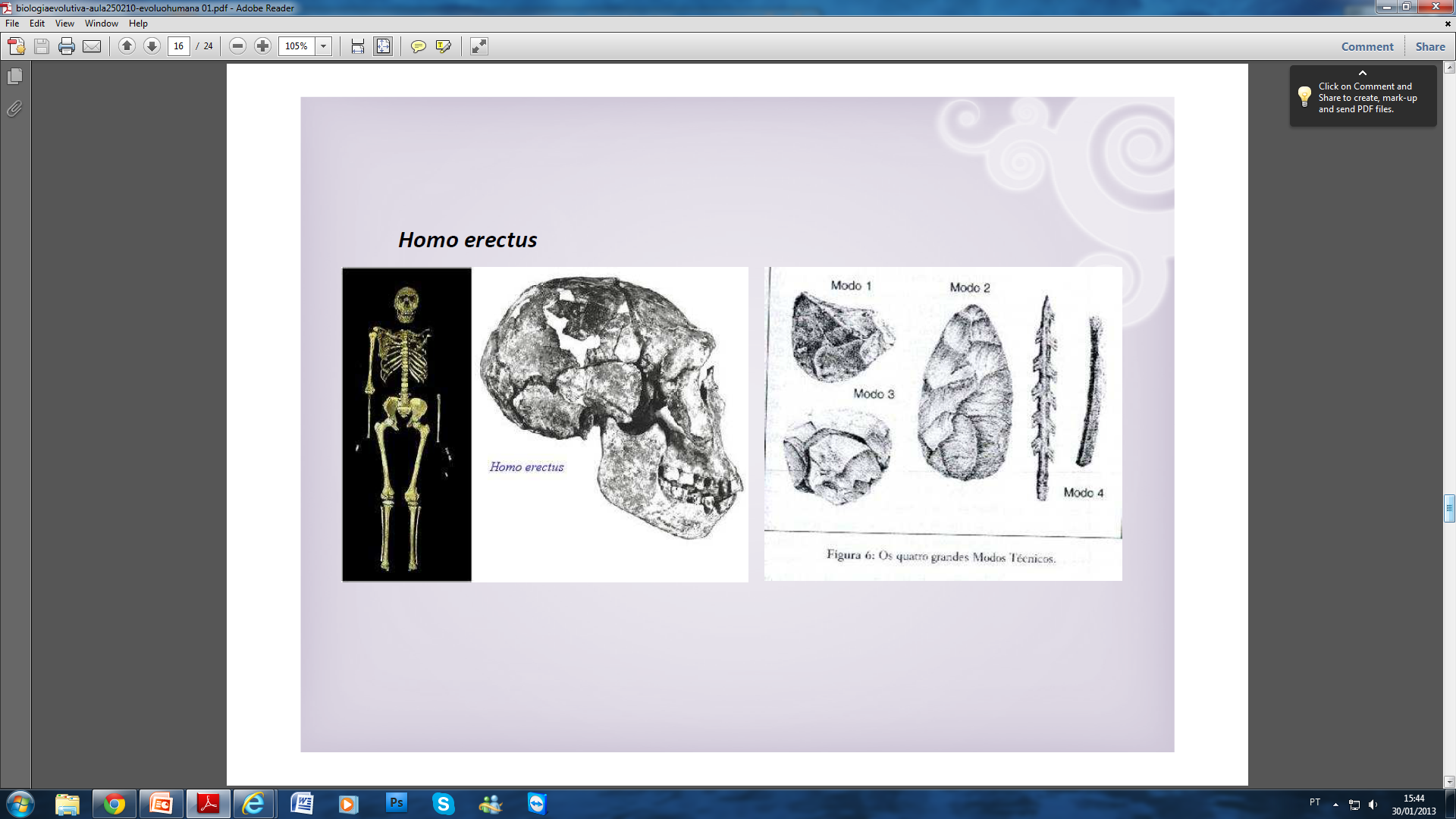 Universidade Estadual do Ceará – UECE
Faculdade de Educação, Ciências e Letras de Iguatu – FECLI
Curso de Ciências Biológicas Disciplina: Biologia Evolutiva
Prof.: Ricardo Rodrigues
Evolução dos hominídeos
Homo sapiens neanderthalensis
ou Homo neanderthalensis

 Volume do crânio 1450 cm3.
 Postura moderna.
 Queixo pequeno.
 Testa pequena.
 Cérebro um pouco maior.
 Baixo, forte e hábil construtor de ferramentas.
 Formavam grupo de caça.
tinha preocupações espirituais e noção da morte. 
Enterravam os mortos.
 Teorias para o desaparecimento: extintos por condições climáticas e/ou conflitos com outras populações
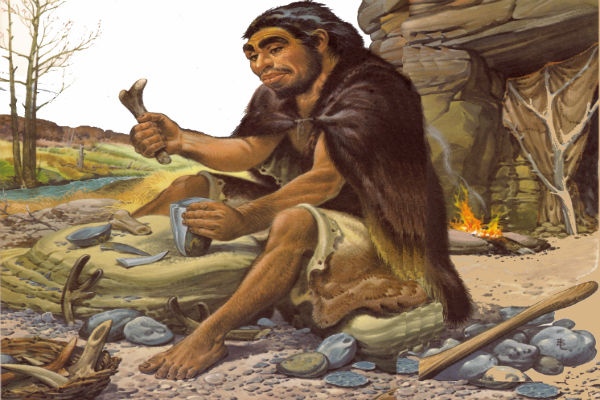 www.historiadigital.org/historia-geral/pre-historia/5-etapas-da-longa-e-permanente-evolucao-humana/
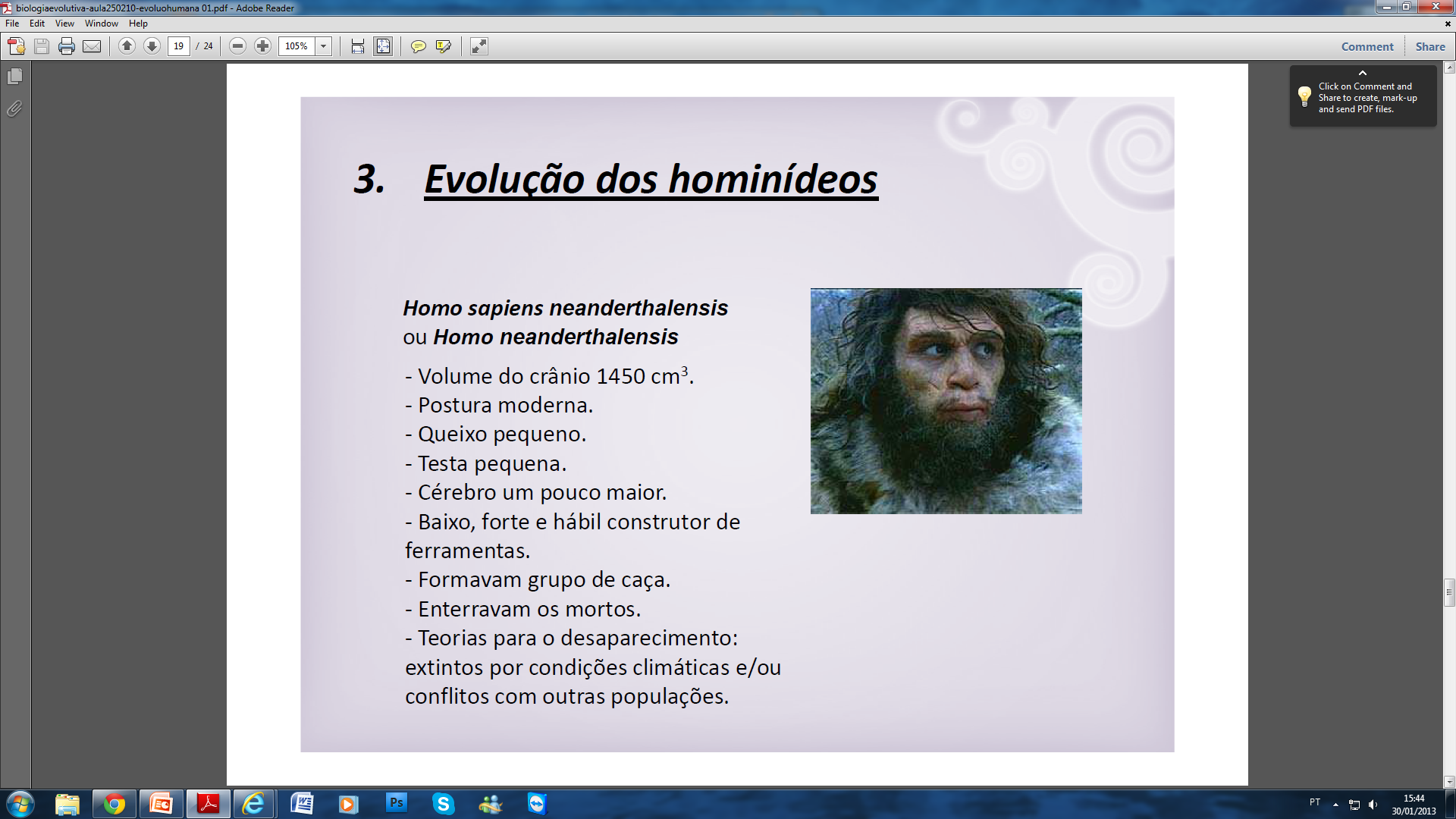 Universidade Estadual do Ceará – UECE
Faculdade de Educação, Ciências e Letras de Iguatu – FECLI
Curso de Ciências Biológicas Disciplina: Biologia Evolutiva
Prof.: Ricardo Rodrigues
Evolução dos hominídeos
Homo sapiens sapiens

 Mais altos e mais ágeis que os anteriores
 Surgem a 40 mil anos, durante a última glaciação
 Europa – Homem de Cro-Magnon que coexiste com os neandertais por 10 mil anos
 Fim dos neandertais – auge da última glaciação, 30 mil anos
 
Vantagens evolutivas:
fabricação e uso de ferramentas, como instrumentos de pedra
 linguagem, com abstração de ideias
 construção de habitações
 organização social na forma de tribos
 desenvolvimento de rituais e arte
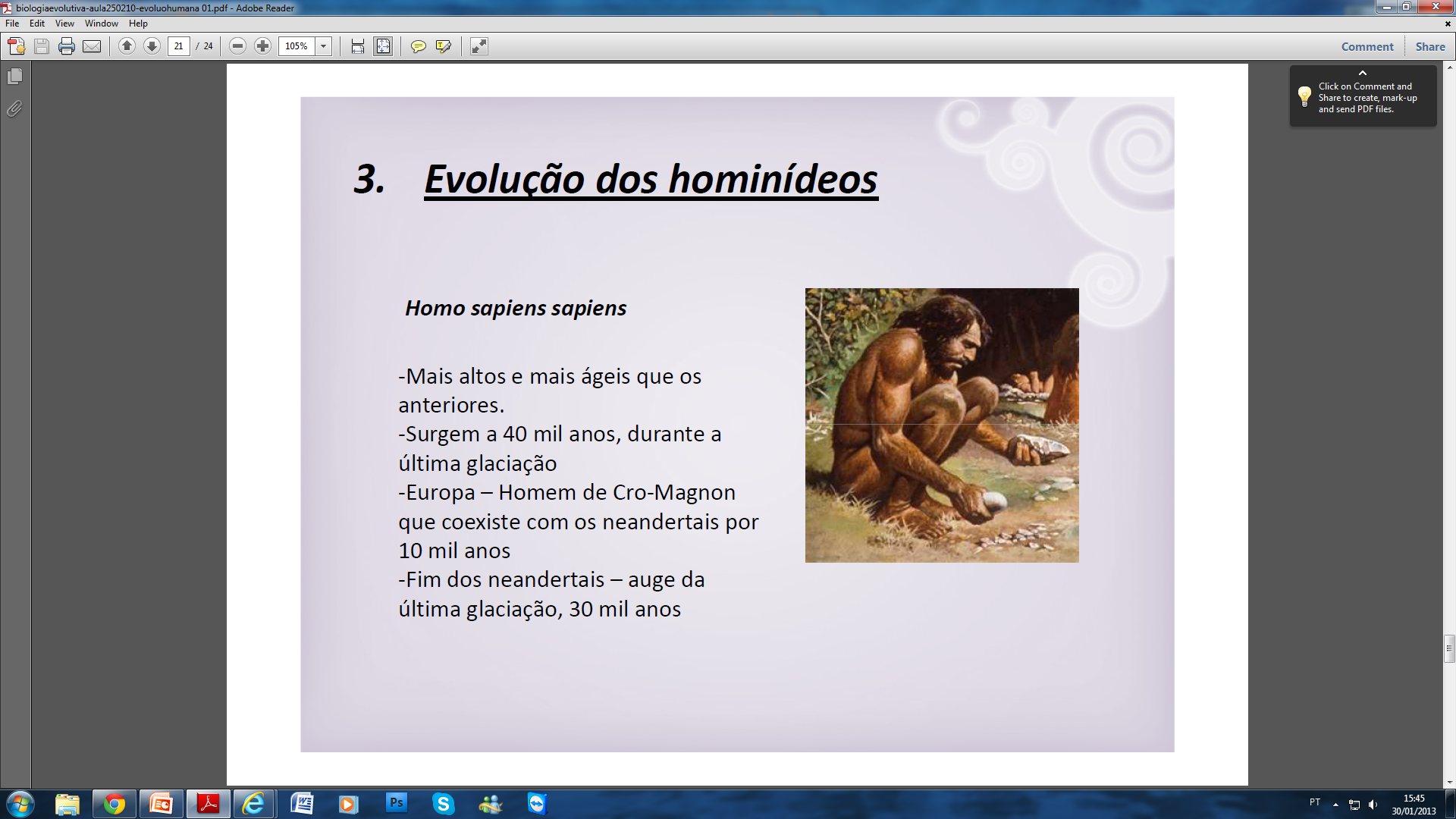 Universidade Estadual do Ceará – UECE
Faculdade de Educação, Ciências e Letras de Iguatu – FECLI
Curso de Ciências Biológicas Disciplina: Biologia Evolutiva
Prof.: Ricardo Rodrigues
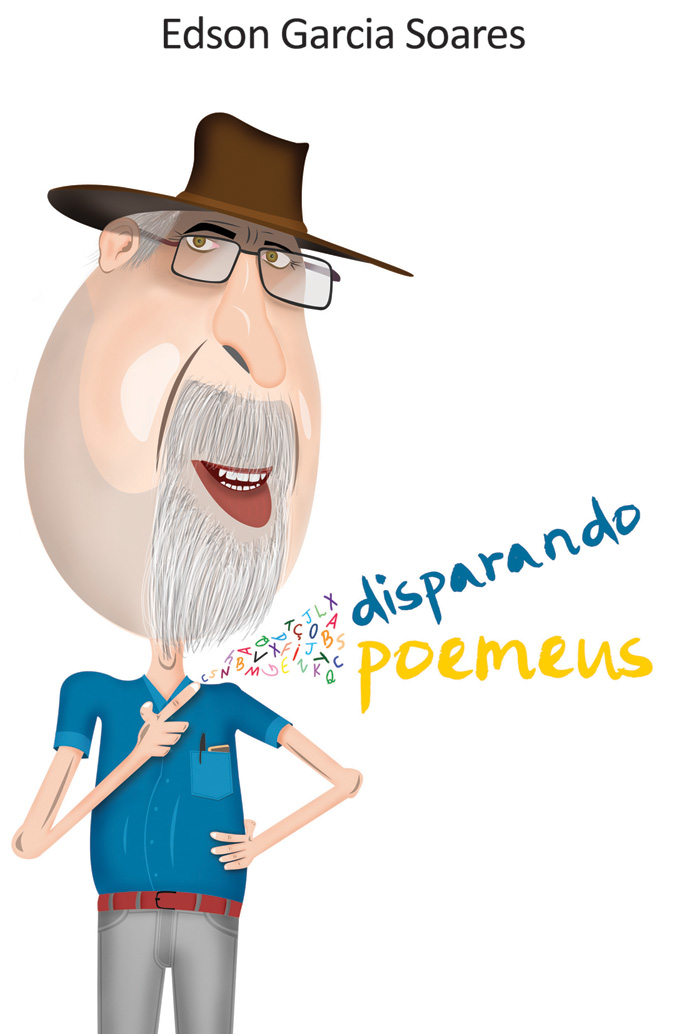 seu sorriso é engessado
com um esgar pré-montado
bajulando o abastado
despreza o pobre coitado

mentirosos e safados
formam grupos perigosos
juntos enquanto rendosos
na sacanagem montados

busco algo diferente
que chore com sentimento
vendo o outro em sofrimento
que eu possa chamar de gente
 
se o momento é de alegria
solto seja seu sorriso
lindo qual o paraíso
como um dia de folia
 
que seu olhar tenha o brilho
de quem sabe ser feliz
do caminhante que diz
andar sempre sobre os trilhos
sabendo ser seletivo
perdoando os defeitos
sem demonstrar preconceitos
desviando do nocivo

compadecido, sem pena
luta sem destruição
racional com emoção
nunca fugindo da cena
 
sabendo pedir perdão
sua regra é perdoar
procurando ajudar
sempre estendendo a mão
 
se sua paixão carrega
emotivo e racional
no amor incondicional
não tem posse sua entrega
 
sabe que a dignidade
não se ganha, se conquista
nunca perdendo de vista
a sua eticidade
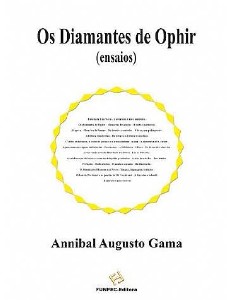 Em busca do Homo ethicus

de sapiens eu me aborreço
farto de sua arrogância
cansado da inoperância
por ele não tenho apreço

tem orgulho por tão pouco
com valores distorcidos
frequentemente obtidos
de bajulador ou louco

você sabe por que sapiens?
porque sabe sacanear,
ludibriar, enganar
a quem seja menos sapiens
em desenfreada gana
de sempre mais possuir
não aprende a dividir
uma ganância insana

ao honesto tapeando
busca só levar vantagem
gosta de uma vadiagem
corrompendo e roubando

pelos fins valem os meios
mesmo sendo nebulosos
corruptos e gulosos
sempre com seus bolsos cheios
Soares, EG. Disparando Poemeus, Funpec Ed. Ribeirão Preto. p. 76-80, 2013
Evolução dos hominídeos
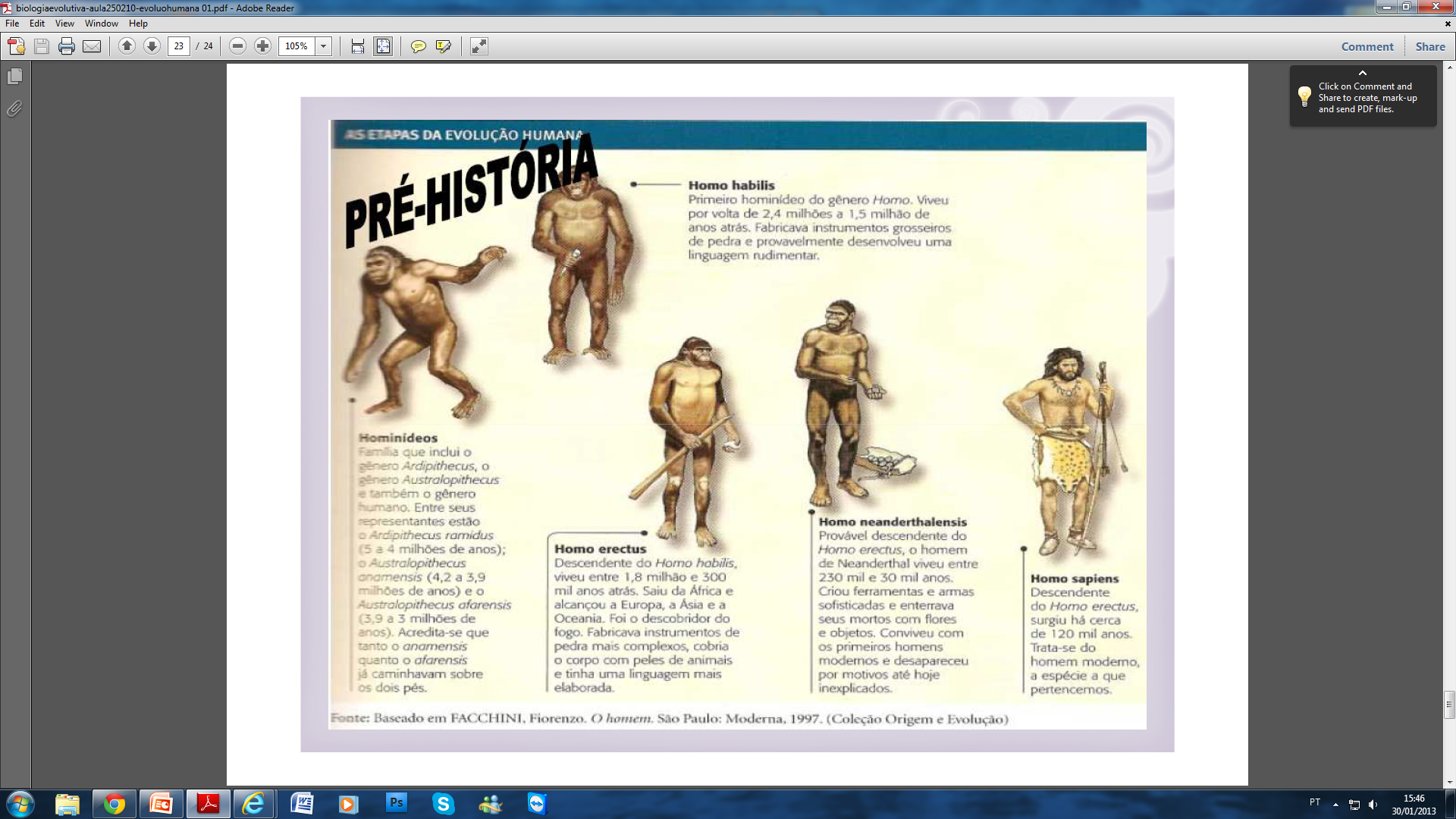 Universidade Estadual do Ceará – UECE
Faculdade de Educação, Ciências e Letras de Iguatu – FECLI
Curso de Ciências Biológicas Disciplina: Biologia Evolutiva
Prof.: Ricardo Rodrigues
Evolução dos hominídeos
Referências bibliográficas
CURTIS, H. Biologia. 2.ed. Rio de Janeiro: Guanabara Koogan, 1977.
FUTUYMA, D. J. Biologia Evolutiva. 2. ed. Ribeirão Preto: SBG, 1997.
PURVES, W. K. et al. Vida : a ciência da biologia. 6. ed. Porto Alegre: Artmed, 2002
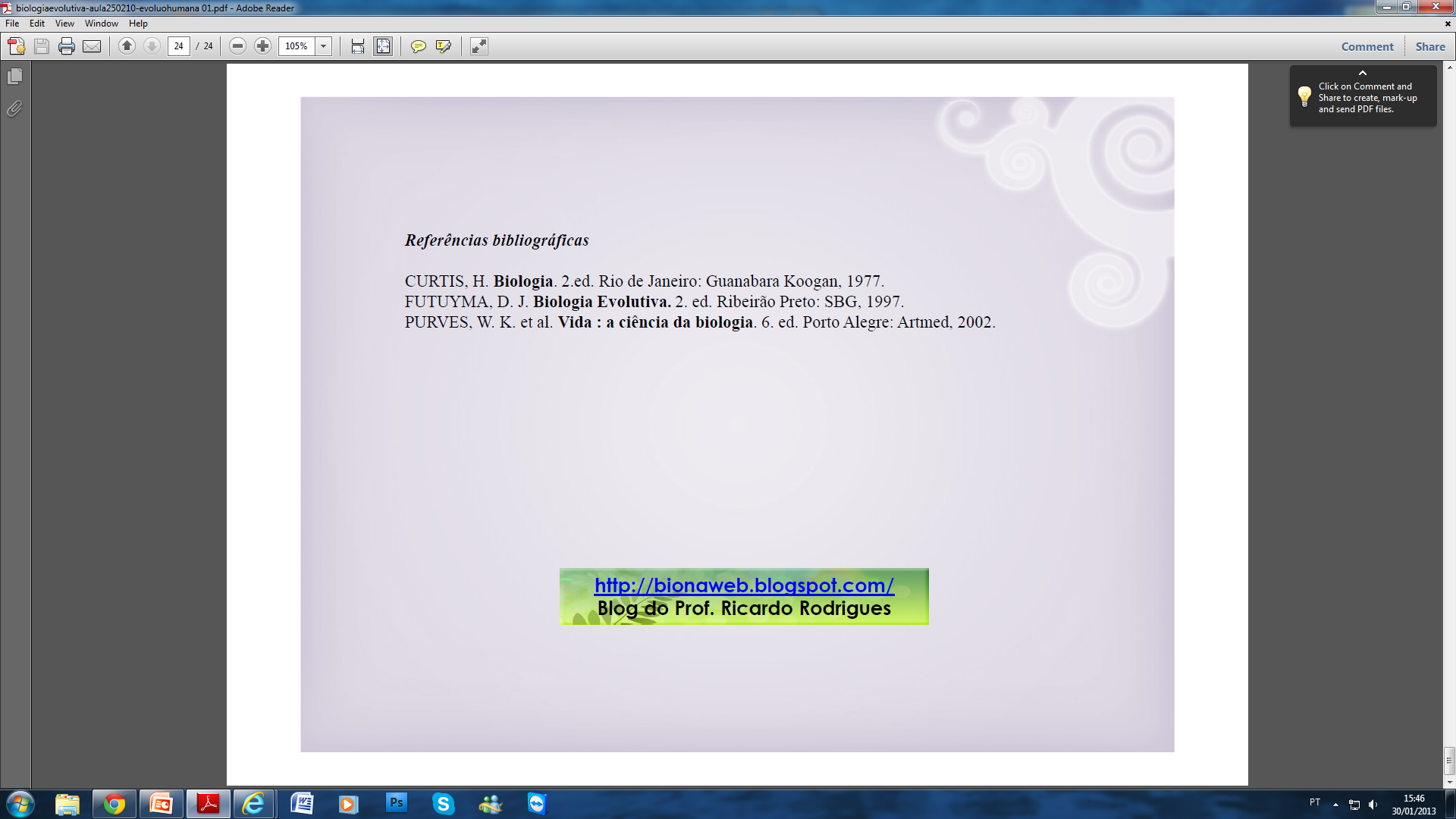 Universidade Estadual do Ceará – UECE
Faculdade de Educação, Ciências e Letras de Iguatu – FECLI
Curso de Ciências Biológicas Disciplina: Biologia Evolutiva
Prof.: Ricardo Rodrigues
Interpretação científica da evolução humana
Ardipithecus: 5,3 – 3,8 milhões de anos
Australopithecus : 4,2 – 1,4 milhões de anos
Homo habilis: 2 – 1,5 milhão de anos
Homo erectus: 1,5 milhão – 300 mil anos
Homo sapiens neandertalensis: 200 – 40 mil anos
Homo sapiens sapiens : 100 mil – hoje anos
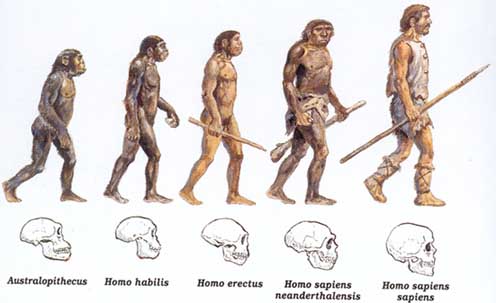 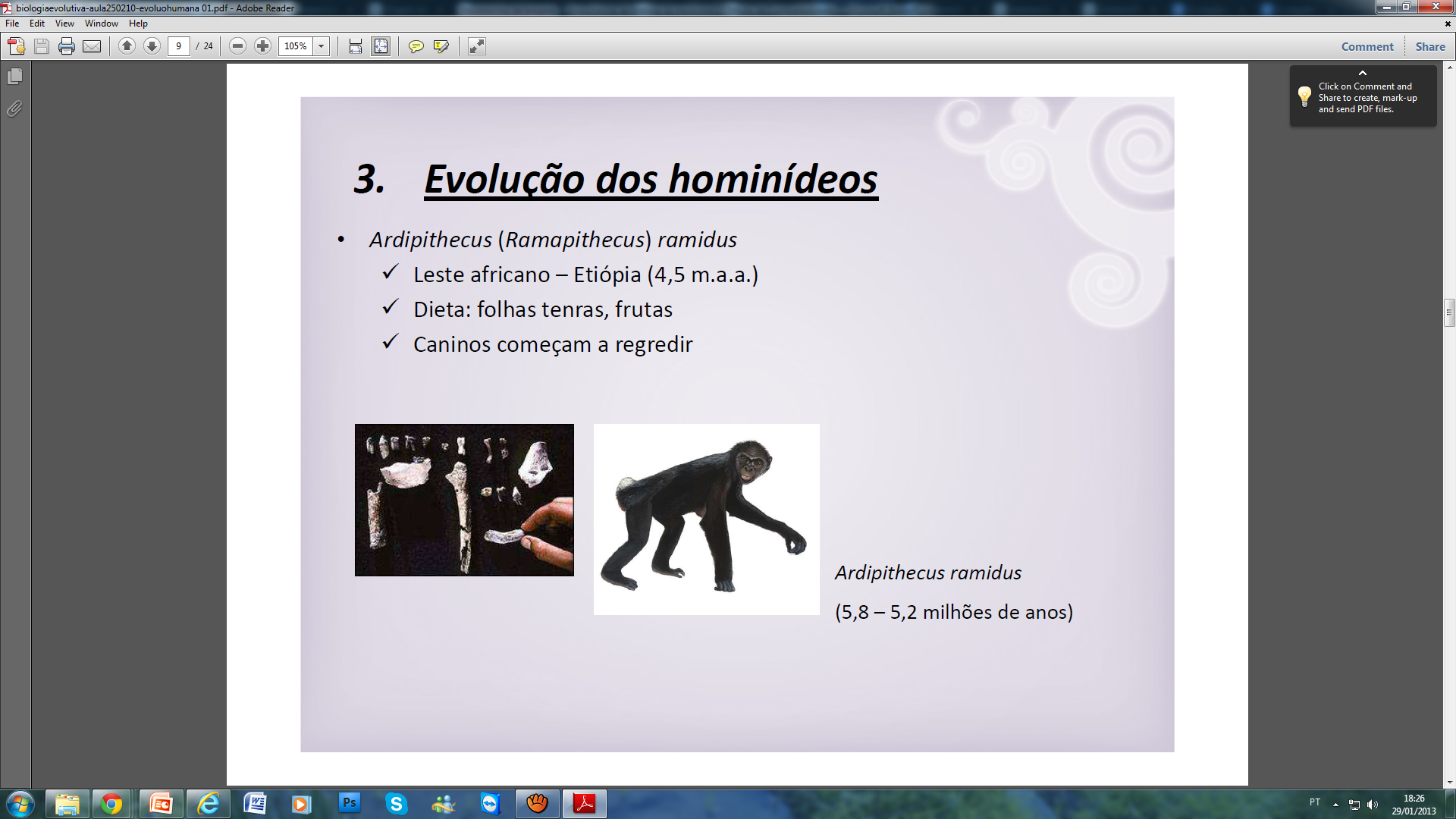 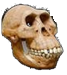 Ardipithecus
http://universohistoria.blogspot.com.br/2010/04/evolucao-humana.html
Australopithecus
Período Paleolítico
3,5 milhões de anos
Homo habilis
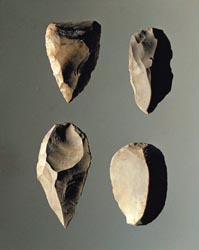 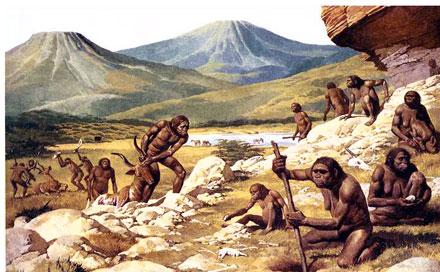 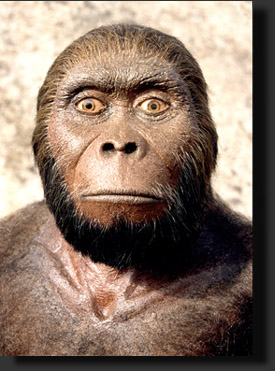 2 milhões de anos
http://www.abouthumanevolution.org/images/homhab275.jpg
http://www.clickeducacao.com.br/Klick_Portal/Enciclopedia/images/Pr/11168/3904.jpg
http://www.enciclopedia.com.pt/images/Australopitheque_groupe.jpg
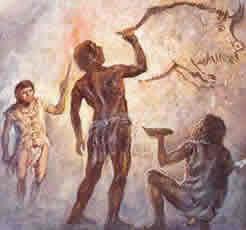 Homo sapiens
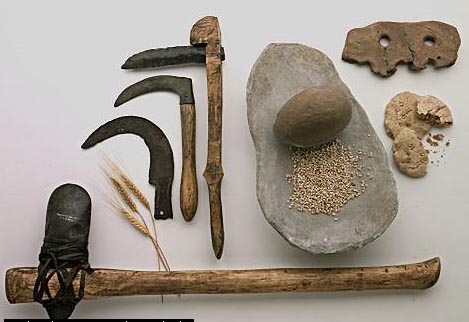 Período Neolítico
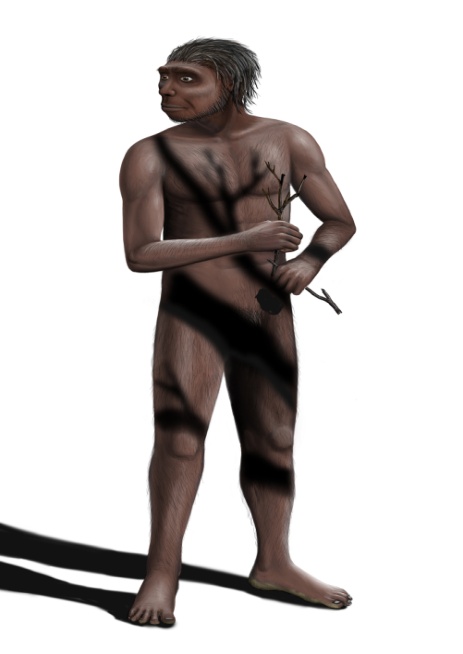 Homo erectus
1,7 milhões de anos
100 mil anos
10 mil anos
http://upload.wikimedia.org/wikipedia/commons/archive/a/af/20080521191715!Homo_erectus_Steveoc_86.jpg
http://www.edgard-costa.eu/wp-content/uploads/2009/10/homo_sapiens.jpg
http://docentes.uacj.mx/ijimenez/clases/Hist.Cultura/neolitico_copy.jpg
Evolução Humana
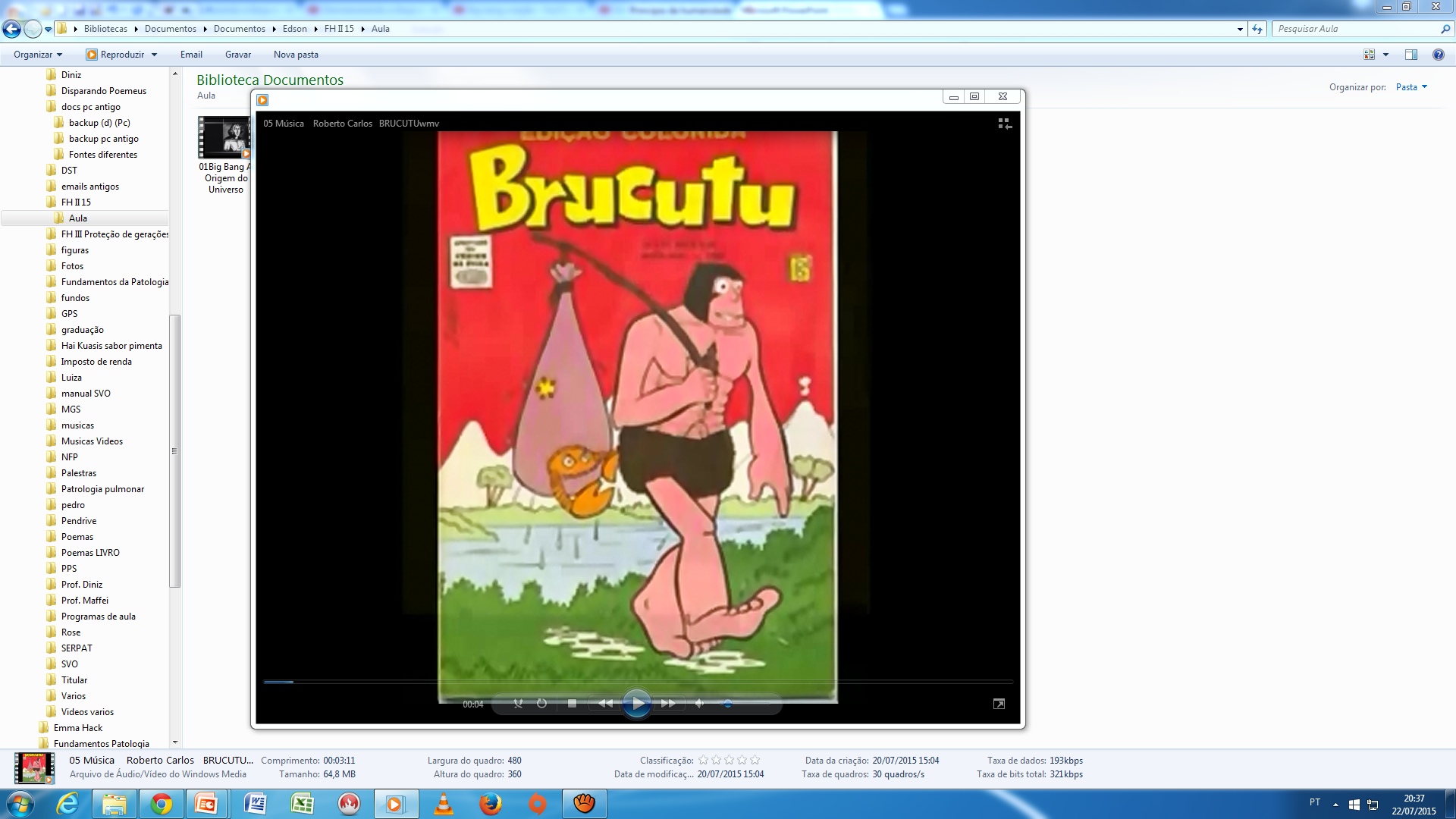 Medicina pré-histórica
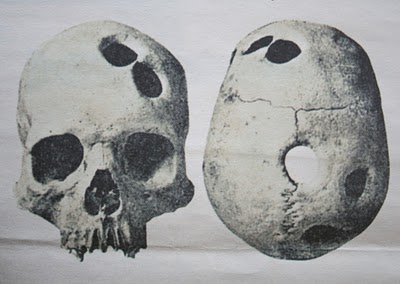 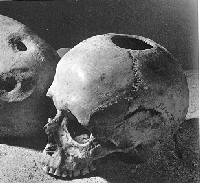 Crânios humanos trepanados durante o Período Neolítico
Mal de Pott
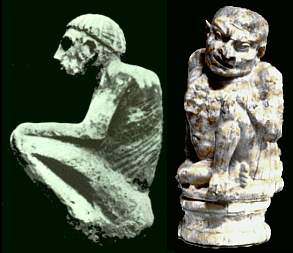 http://idd0073h.eresmas.net/museo/pat006.jpg
http://historinhasdamedicina.blogspot.com/2009/12/trepanacoes-em-cranios-neoliticos.html
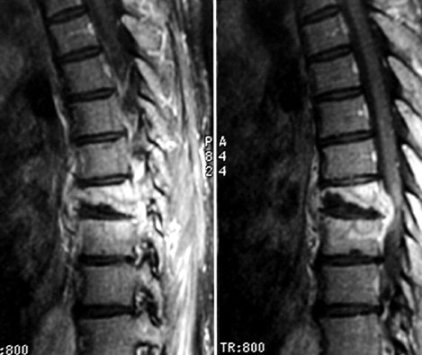 http://www.cerebromente.org.br/n02/historia/trepan_p.htm
http://www.ajns.paans.org/IMG/jpg/pic3-7.jpg
Medicina Primitiva: Este período compreende a medicina praticada durante a Idade da Pedra, que se divide em Paleolítico, Neolítico e Idade dos Metais.
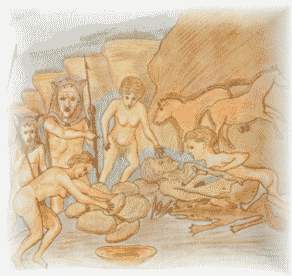 O fóssil humano mais famoso é de um Australopithecus afarensis de 3,2 milhões de anos e foi encontrado na Etiópia em 1974. Chamado Lucy, uma referência à música dos Beatles “Lucy in the sky with diamonds”
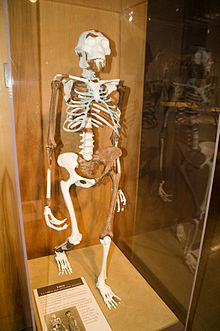 Crânio de Lucy
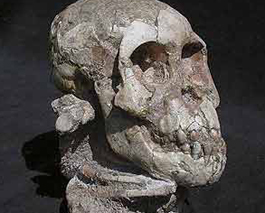 Reconstrução do esqueleto de "Lucy" 
(Museu de História Natural de Cleveland)
http://pt.wikipedia.org/wiki/Lucy_(f%C3%B3ssil)
Período Paleolítico
Paleolítico = Pedra velha, lascada (produção de instrumentos)
Acontece a evolução biológica do homem (coluna vertebral ereta, polegar opositor, telencéfalo desenvolvido
Início da evolução cultural  - Homem se relaciona com o meio de forma consciente (definição de espaço geográfico)
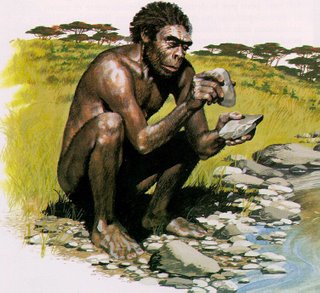 Economia coletora, nomadismo e comunismo primitivo
Paleolítico Inferior – Sem domínios de fogo
Paleolítico Superior (50 a 30 mil A.C.) – Tem o domínio de fogo (Aumento da qualidade de vida, eliminação de toxinas contidas nos alimentos)
Período Paleolítico
Descobertas e pesquisas nos permitem supor que bactérias e outros agentes patogênicos existem há aproximadamente quatro bilhões de anos.
O homem primitivo achava que as doenças eram causadas por poderes sobrenaturais que precisavam ser apaziguados. Surgiram curadores, feiticeiros que alegavam conhecer as estrelas, as  ervas curativas e os venenos; que diziam ter o poder de aplacar a fúria dos demônios. Neste período, a medicina  começava a partir de práticas instintivas e empíricas.
Período Paleolítico
A experimentação e o domínio sobre alguns conhecimentos, aliados ao desenvolvimento de rituais de magia e espiritualidade eram as condições básicas para os procedimentos de cura de nossos “primeiros médicos’’ 
No período Paleolítico, nossos ancestrais utilizavam certas plantas para fins medicinais e como meio de acesso ao reino dos espíritos, através do feitio das chamadas “bebidas sagradas’’
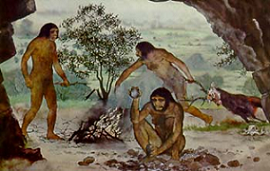 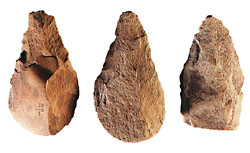 Período Paleolítico
Pioneiros na arte da cura, nossos “primeiros médicos” já sabiam como facilitar o parto, usavam agentes físicos como o frio e o calor e realizavam cirurgias, entre elas, segundo vários achados de paleontologia, a trepanação craniana, que consiste basicamente em abrir um orifício nos ossos do crânio para aliviar a tensão intracraniana. 
Trepanação Craniana – Epilepsias, Cefaléias Vasculares (Fins terapêuticos). Usavam Facas Obsidianas com pregas de madeira
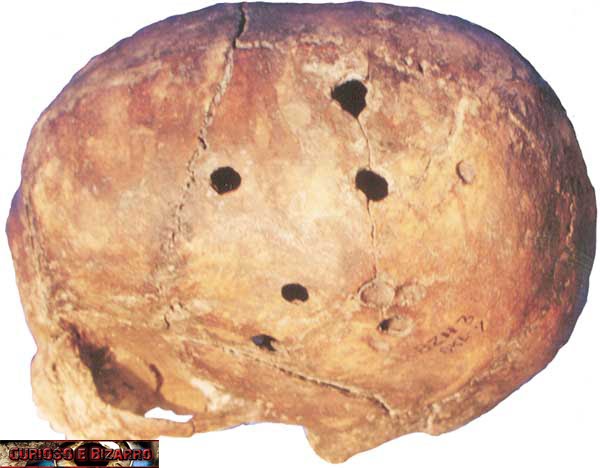 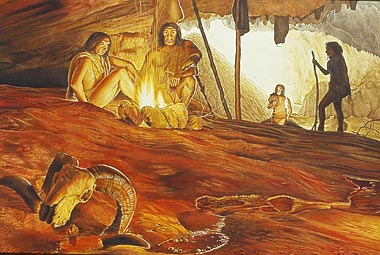 Período Neolítico
Intervalo de tempo entre 10.000 a.C. e  4.000 a.C.
Também chamada Idade da Pedra Polida.
Fabricava-se objetos mais bem trabalhados, mais cortantes (Polimento).
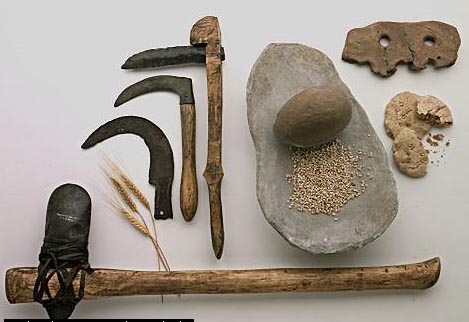 Período Neolítico
Revolução Neolítica: êxito na domesticação de animais e início da agricultura
 (“De parasita a sócio ativo da Natureza”)
Sedentarismo
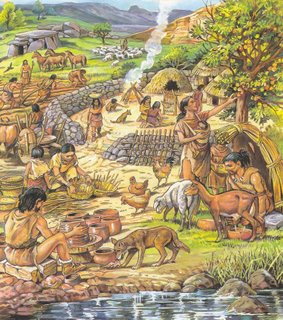 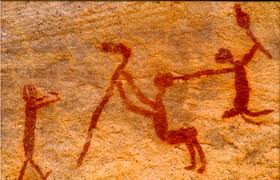 Período Neolítico
Vestígios arqueológicos indicam que nesse período o homem começou a acreditar em forças sobrenaturais.
Rituais feitos sacerdotes contra enfermidades eram realizados. Se êxito fosse obtido, esse método de “cura” era passado para as gerações futuras.
Melhora da qualidade de vida determinada pelo aumento da oferta de alimentos, maior controle das fontes de alimentação.
Menor gasto de tempo para a obtenção de alimento fomentou o desenvolvimento de novas técnicas de produção, aprimoramento de instrumentos, construção de moradias, tecelagem e cerâmica.
Período Neolítico
A terra passou a ter uma importância vital e ser motivo de disputas.
As comunidades agro-pastoris recém surgidas localizavam-se próxima aos rios e lagos. (Necessidades básicas e irrigação).
Primeiras comunidades agro-pastoris se formaram no norte da Mesopotâmia e região Sírio-Palestina e Egito.
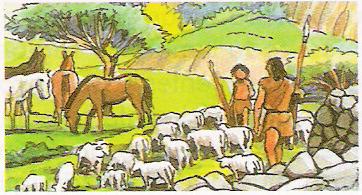 curteahistoria.no.sapo.pt
Período Neolítico
Divisão de tarefas:
- Homens: caça, preparação da terra, atividades militares. Os mais experientes eram líderes
-Mulheres: preparação da comida,  responsáveis pela colheita, lavoura e cuidado das crianças
Excedente produtivo
- Fomento a desenvolvimento da cerâmica para armazenamento de alimentos (Silos)
- Explosão demográfica (Relações exogâmicas)
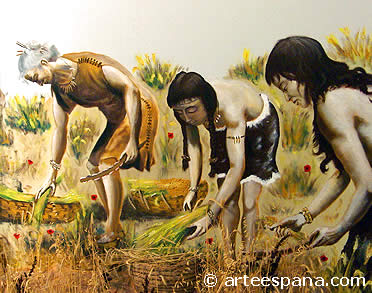 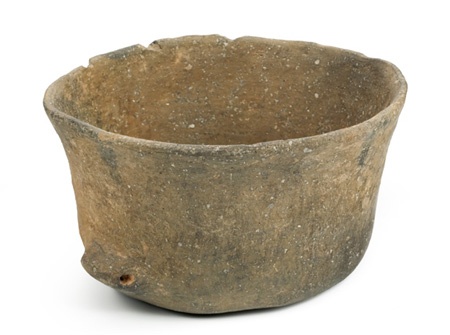 Revolução Urbana: Formação das primeiras cidades
Inicio Idade dos Metais: 6000-1500 a.C.
    - Abandono da pedra
    - Metalurgia (cobre e estanho)
    - Desenvolvimento de técnicas de controle do fogo
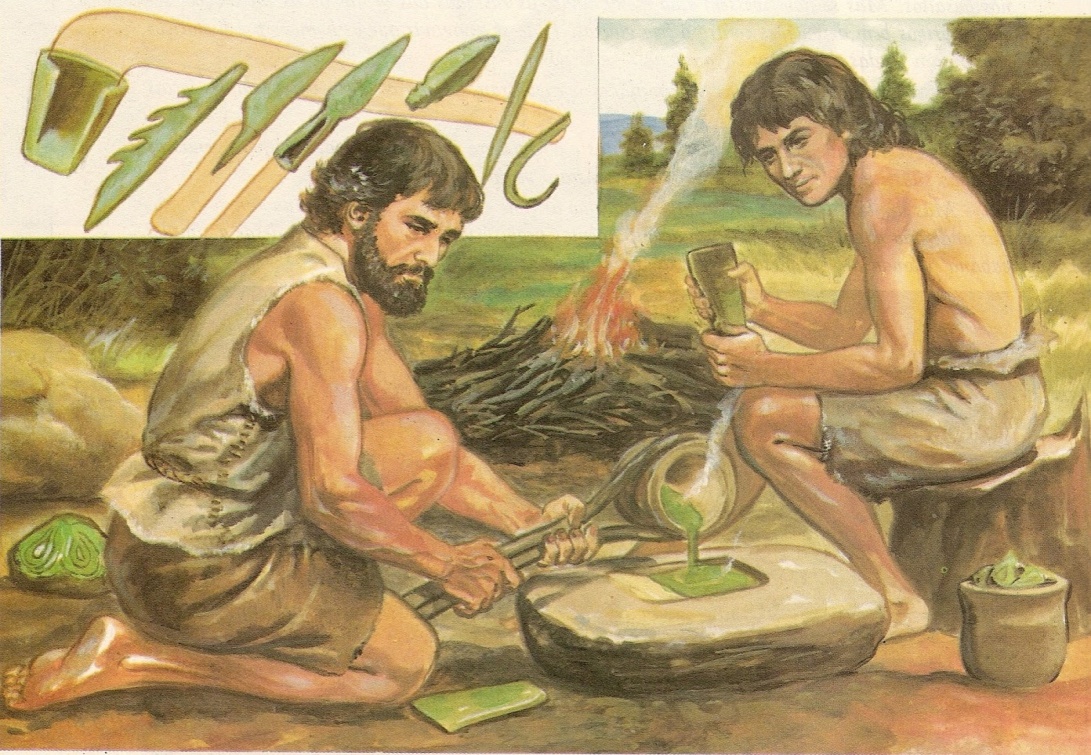 Hierarquização:
- Guerreiros(exército): dominantes
- Sacerdotes(ligação com os deuses): dominantes
- Camponeses: dominados
Centralização do poder:
 Líder: sacerdote e chefe militar 
 Monopólio da força e poder reconhecido
Fim do comunismo primitivo
Surgimento da propriedade privada
Surgimento da escrita e criação das primeiras leis escritas, determinará a transição da Pré-História para o período das Primeiras Civilizações
Egito, Mesopotâmia, Fenícios, Hebreus e Persas
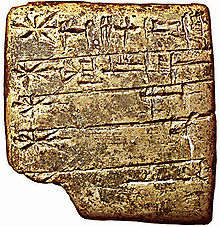 Medicina Primitiva
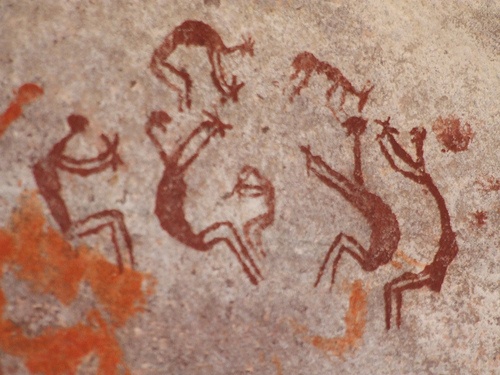 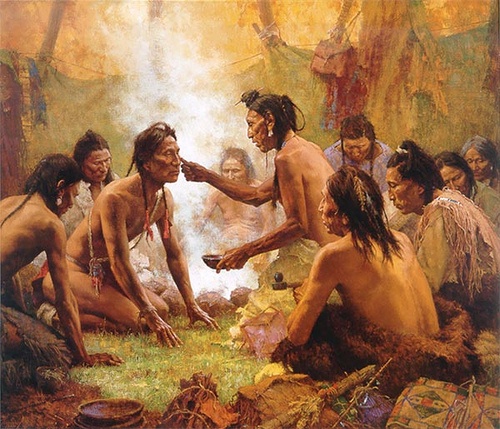 A medicina realizada durante Idade das Pedras e Idade dos metais é denominada Medicina Primitiva.
Poucas evidências concretas e definitivas
Baseada em fósseis, conjecturas e especulações
Na ausência de explicações racionais, as doenças eram vistas como sobrenaturais
- Práticas de eficácia duvidosa feitas por tentativa e erro, casualmente bem-sucedidas
- Há registros de reparação de fraturas, uso de ervas e de trepanação
- Medicina ligada a rituais sacerdotais e de magia
Trepanações
- Fósseis de crânios perfurados em diferentes regiões do mundo, especialmente no Peru - Prática cirúrgica mais antiga já encontrada- Abertura de buraco no crânio de cerca de 5 cm de diâmetro- Sinais de recomposição óssea indicam sobrevivência de indivíduos submetidos- Não se sabe ao certo se eram feitas por terapêutica efetiva ou para espantar demônios- Possivelmente tentava tratar fortes dores de cabeça e epilepsia
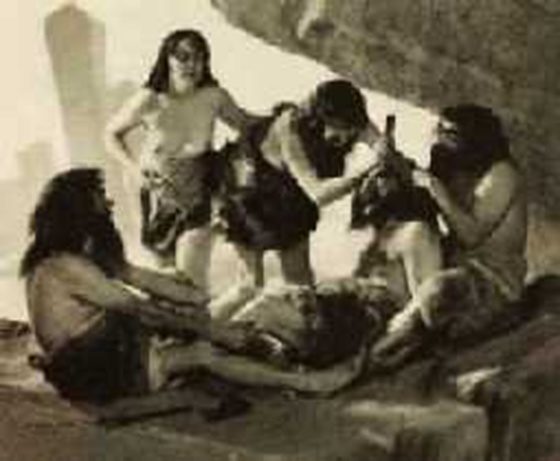 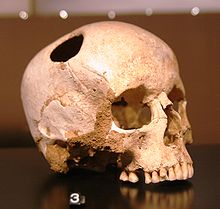 Xamanismo
-Praticado em diversas regiões do continente americano
-Ligado a tratamentos sobrenaturais e rituais de magia
-Uso de feitiços, orações, encantamentos e amuletos para combater maus espíritos
- Também aplicavam ervas e realizavam trepanações
-Acreditava-se que os xamãs tinham contato direto com os deuses
-Uso de substâncias psicoativas para atingir estados alterados de consciência
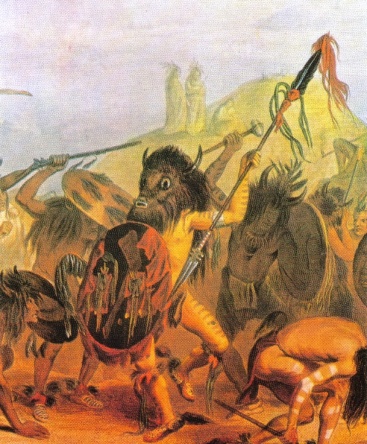 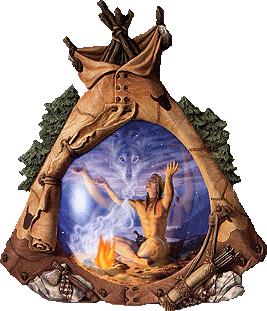 http://asomadoholismo.blogspot. com.br/2012/09/xamanismo.html
www.amigodaalma.com.br/2009/12/28/os-misterios-da-iniciacao/xamanismo-norte-americano1-0-45-2/
O que é paleopatologia?
É o estudo do passado das doenças, humanas ou de outros seres vivos, através dos sinais encontrados em partes conservadas de seus corpos, ou em textos escritos, representações de arte, objetos de diferentes naturezas, ambientes, estruturas ocupadas pelo homem ou outros testemunhos arqueológicos e paleontológicos
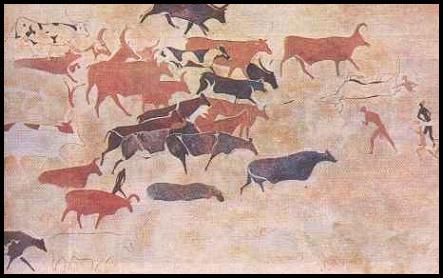 Através da pesquisa dos fósseis, descobriram a origem da medicina
Ossos e múmias são os achados arqueológicos que mais frequentemente proporcionam material de pesquisa para a paleopatologia, pesquisada por especialistas em todo o mundo.
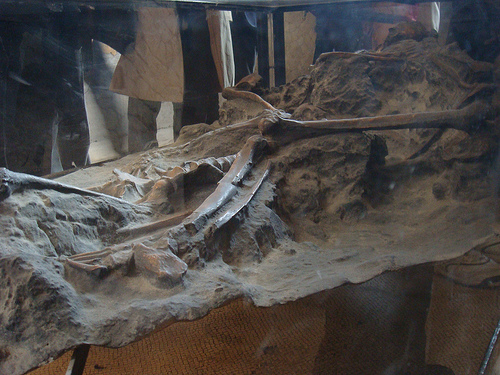 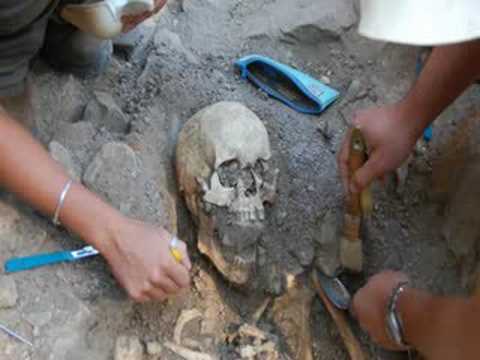 Nos Australopithecus que viveram há mais de 10 milhões de anos na África do Sul, encontraram-se sinais de agressões que só poderiam ser suportadas se amparados por outros membros
O amparo primário foi feito pela mãe
Observando o cuidado materno, os diversos membros foram, a partir da imitação desse cuidado, aprimorando o amparo aos demais
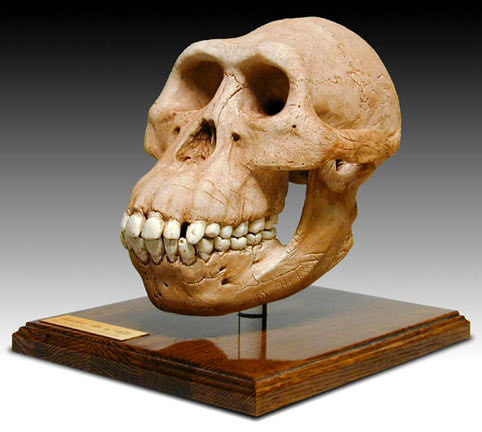 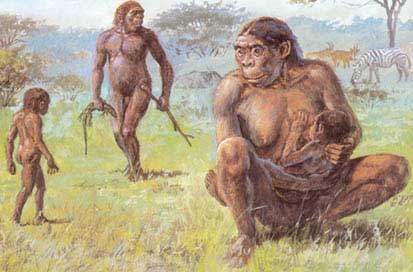 O que é procurado nos fósseis?
Sexo e idade
Práticas culturais violentas ou episódios de tensão social
Situações de estresse nutricional ou por infecção
Marcas de esforço ou de uso continuado do corpo
Ocorrências de endemias e epidemias
Técnicas e habilidades médico-cirúrgicas
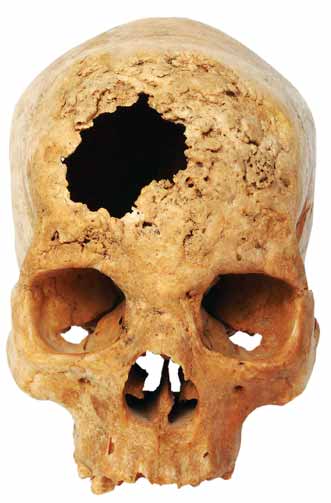 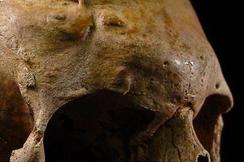 Achados
Deformações na pelve: Encontrados em fósseis da Grécia e da França no período Neolítico
Gigantismo, Nanismo, Acromegalia: Registrados em um esqueleto neolítico da Suíça
Anomalia Congênita: Sendo possível destacar microcefalia, acondroplasia, crânios com turricefalia, isto é, crânios pontiagudos na parte superior ou então alargados no sentido anteroposterior e achatados transversalmente
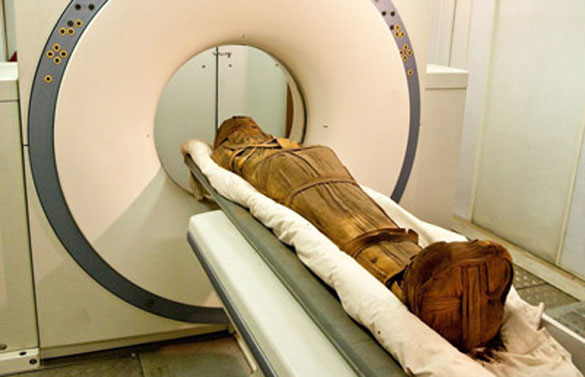 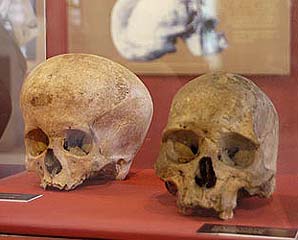 Ossadas encontradas no Peru, México e Argentina evidenciaram a presença de sífilis e lepra já naquela época. Essas evidências basearam-se principalmente na perda de matéria óssea em forma de erosões lineares e serpentiformes

Outras marcas revelaram a presença de:
	- Cáries
	- Tuberculose
	- Infecções virais
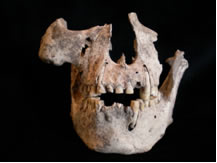 Evidências do “curar”
Homo erectus que apresentava osteomielite de uma fratura curada
Restaurações de fraturas de ossos sobrepostos com prova de curas defeituosas, demonstrando a boa intenção de um segundo indivíduo que pretendia endireitá-la e não conseguiu, pelo contrário, colocou os fragmentos em posições que eles nunca poderiam assumir
Casos de amputação também existem. No período mesolítico, na Criméia encontrou-se  uma amputação no dedo mínimo no esqueleto de uma mulher, em que não se encontrou sinais de contaminação da ferida posteriores à amputação. Isso faz admitir o uso de substâncias desinfetantes vegetais
Pesquisa em paleopatologia
O Departamento de Endemias Samuel Pessoa, da Escola Nacional de Saúde Pública da Fiocruz mantém há mais de uma década um grupo de pesquisas voltado para o estudo do passado das doenças humanas
Produzindo conhecimentos sobre a saúde e as condições de vida entre povos pré-históricos do Brasil e de outros países, esse grupo vem ajudando a contar a história da saúde, como ela se modificou, ao longo dos milhares de anos
Bibliografia
http://www.telegraph.co.uk/science/science-news/7072726/Stone-Age-amputee-proves-Neolithic-medics-more-advanced-than-previously-thought.html

http://algarvivo.com/arqueo/neolitico/revolucao-neolitica.html

www.ccms.saude.gov.br/paleopatologia
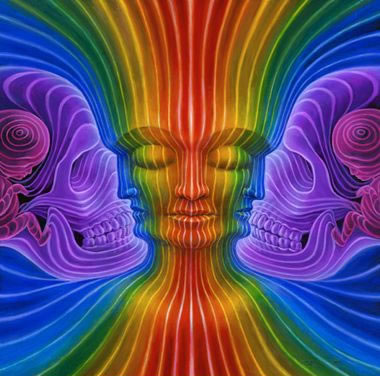 Obrigado
http://www.xamanismo.com.br/Universo/SubUniverso1187815981
egsoares@fmrp.usp.br
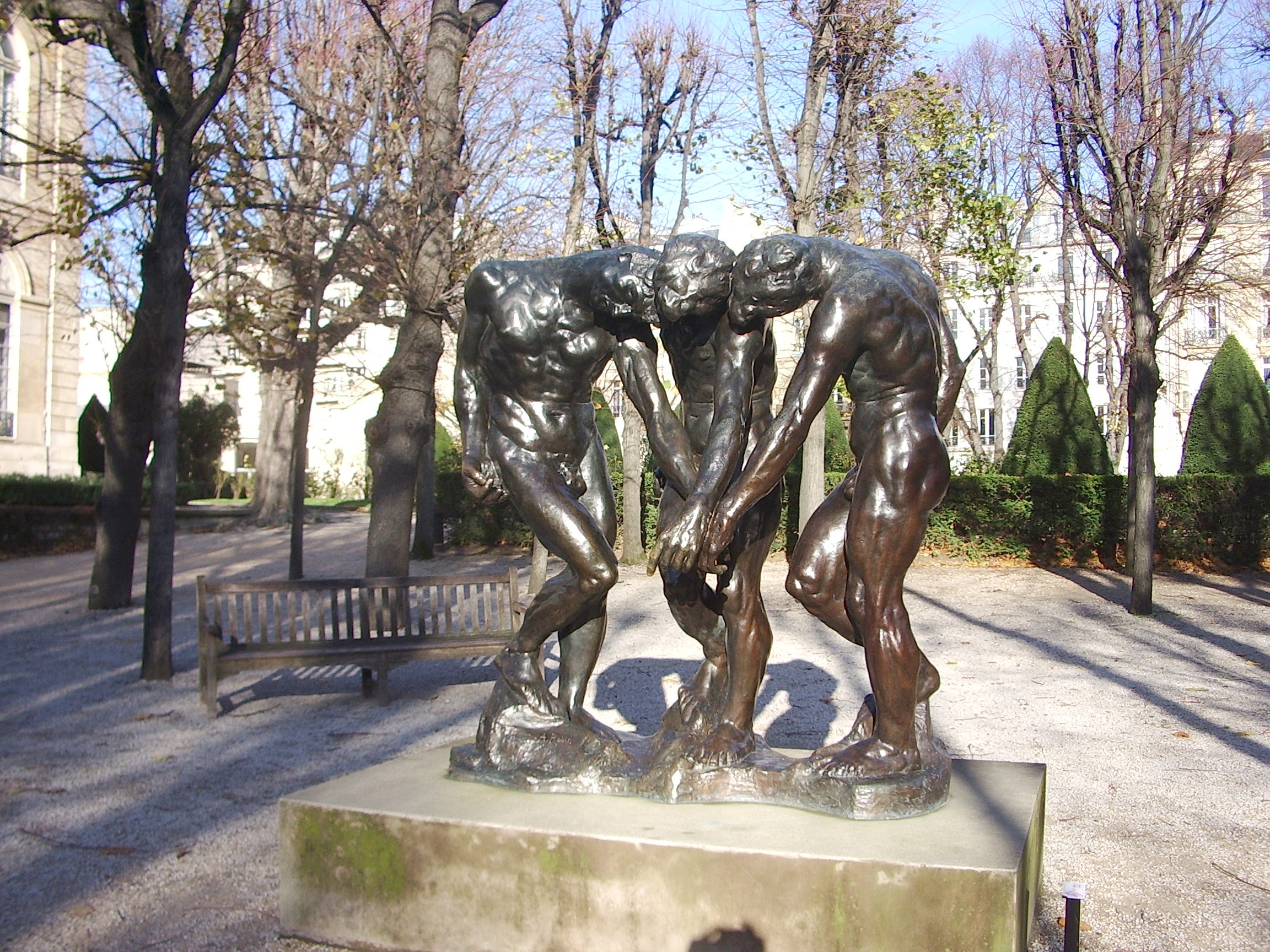 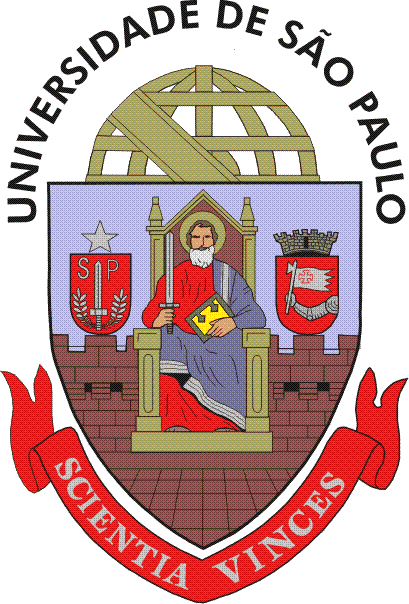 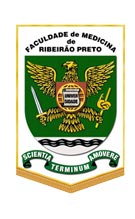 Universidade de São Paulo
Faculdade de Medicina de Ribeirão Preto
Departamento de Patologia e Medicina Legal
Formação Humanística II
Fundamentos de Bioética
Edson Garcia Soares
(com a colaboração de Rodin)
The three shades
FMRP/USP
Por que o demérito ao segundo colocado?
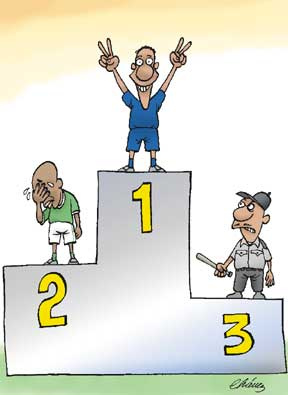 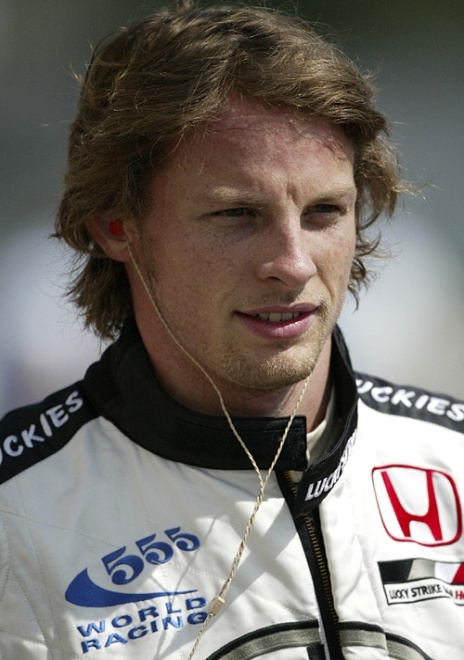 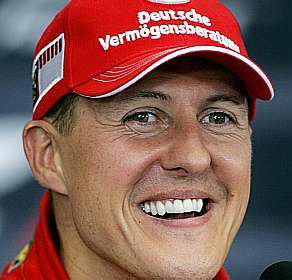 Michael Schumacher
Jenson Button
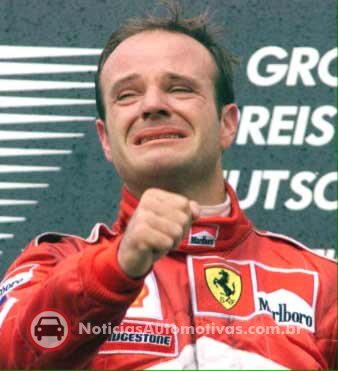 http://cmat4ever.blogspot.com/2009/02/marco-teles-52.html
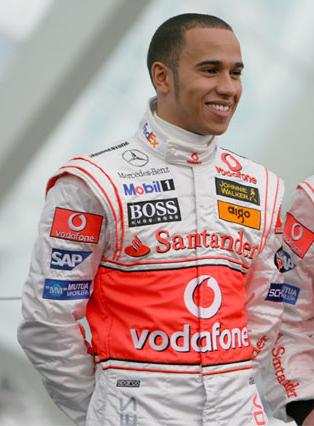 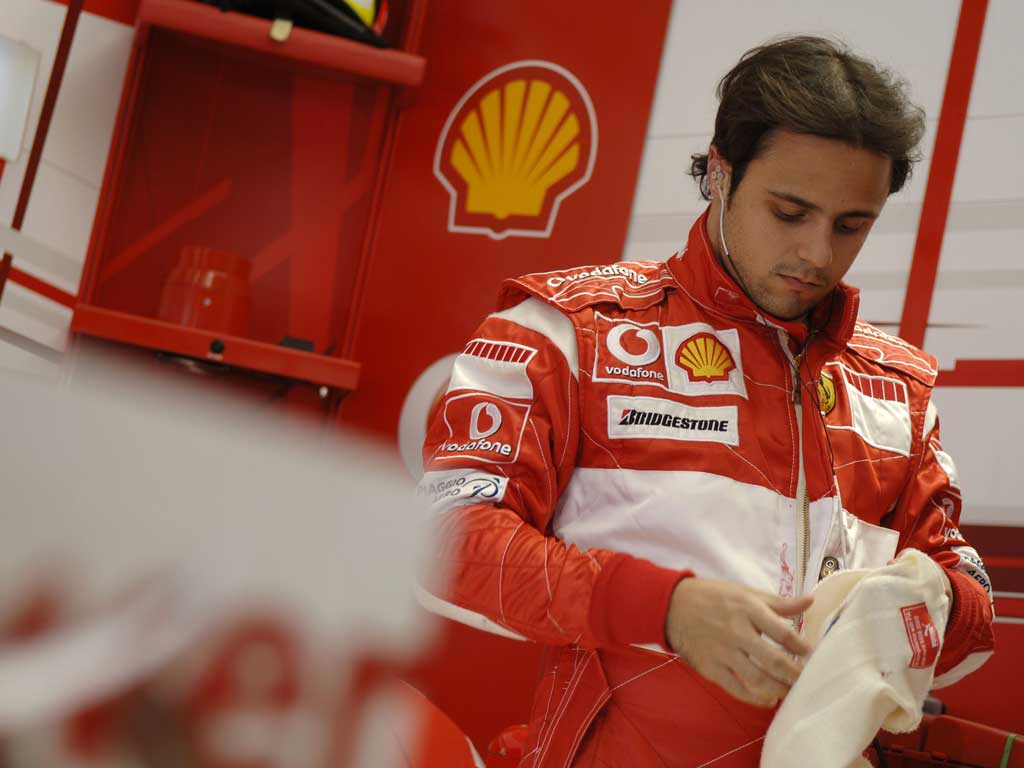 Rubens Barrichello
Lewis Hamilton
Felipe Massa
Vencer na vida é ser o melhor?
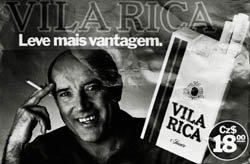 "Gosto de levar vantagem em tudo, certo? Leve vantagem você também"
(Lei de Gérson, 1976)
Que atitude precisamos ter na busca dos valores do homem tentando modificar o estado atual de deterioração humana e ambiental?
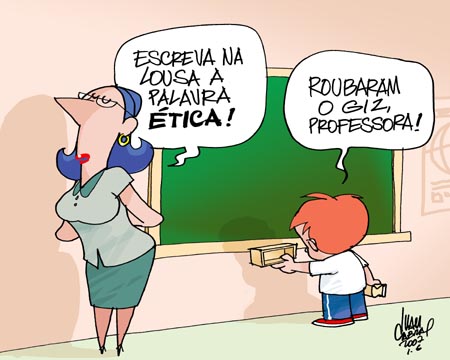 O resgate da
 dignidade humana 
só poderá ser conseguido buscando os
 valores humanos essenciais 
através de uma
 atitude ética
http://www.panoramablogmario.blogger.com.br/AUTO_ivan_etica.jpg
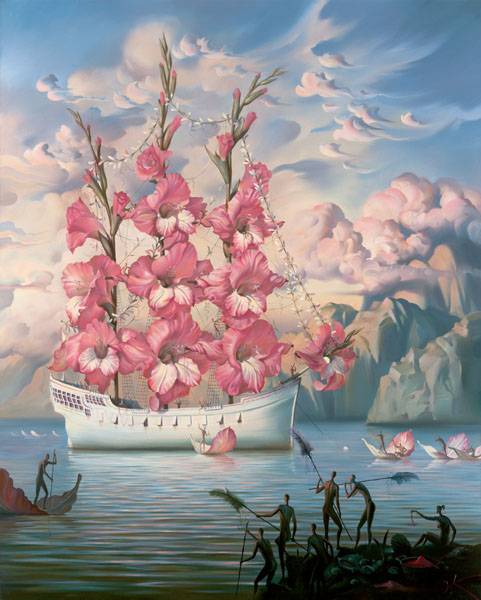 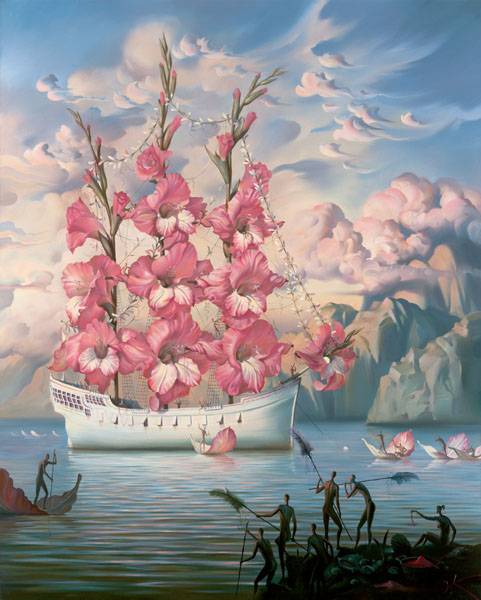 “Um homem se humilha se castram seu sonho. 
Seu sonho é sua vida e vida é trabalho. 
E sem o seu trabalho o homem não tem honra, 
e sem a sua honra se morre, se mata. 
Não dá prá ser feliz, não dá prá ser feliz.” 
(Gonzaga Jr., 1983)
Quantos homens estão, neste momento, buscando resgatar a dignidade perdida? Que outro caminho pode haver para conseguir a felicidade senão o exercício da cidadania plena?
Jim Warren
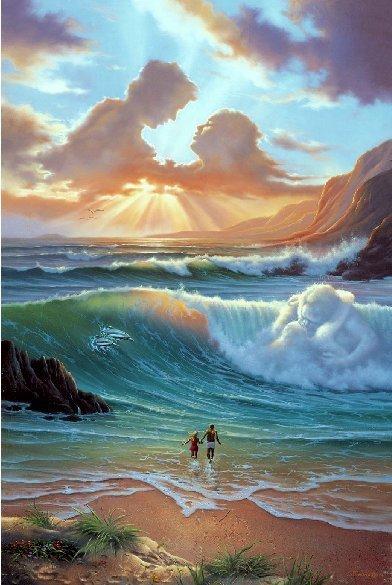 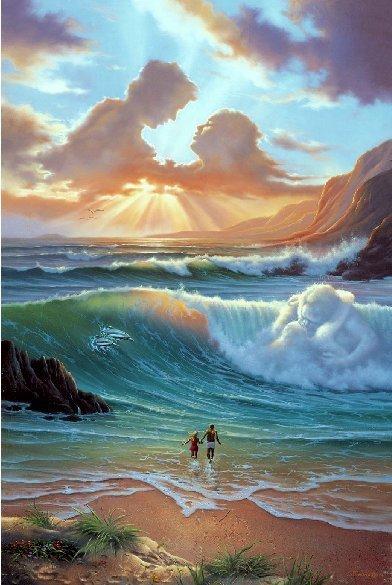 Valor (do latim, valere) é uma crença duradoura em um modelo específico de conduta ou estado de existência, que é pessoalmente ou socialmente adotado, e que está embasado em uma conduta preexistente (Rokeach, 1973; apud Cohen e Segre, 1999)
Moral: 1) seus valores não são questionados; 2) eles são impostos; 3) a desobediência às regras pressupõe um castigo (Cohen e Segre, 1999)
Jim Warren
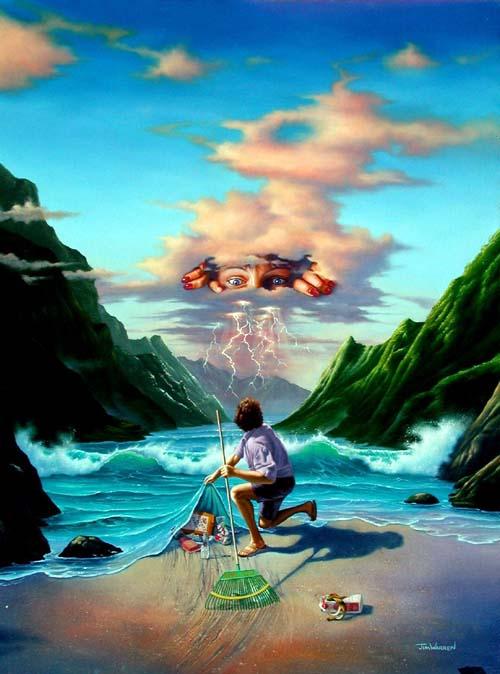 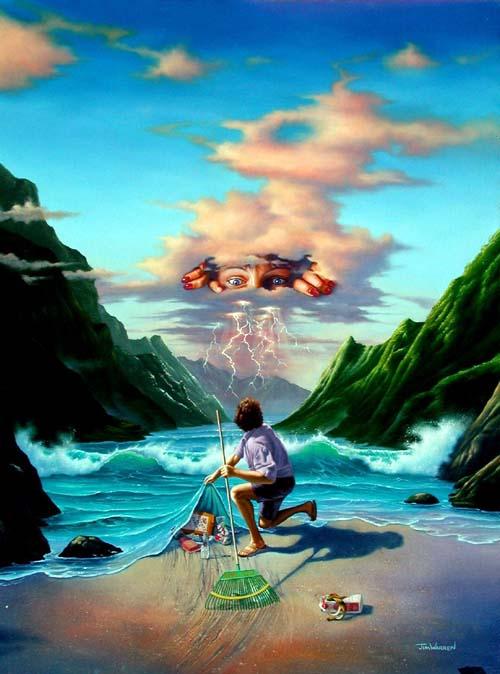 Atitude ética
ética moralista: se confunde com a moral
ética espontânea: fundamentada, entre outras coisas, na sabedoria e no amor complementados pela razão, mas predominando a sensibilidade, na liberdade de escolha e responsabilidade, nos valores intrínsecos, no relativismo do certo-errado, surgindo como lei natural ou divina, calcada na bioética, apresentando sistemas abertos, baseada em valores universais que transcendem o indivíduo, a família, a nação e mesmo o gênero humano, seguindo a consciência universal e com características libertadoras
 (Weil, 1998)
Jim Warren
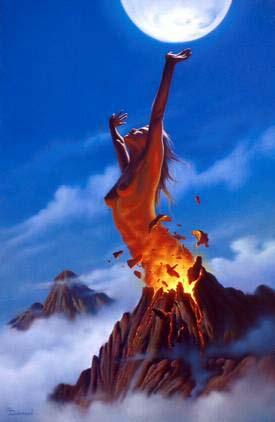 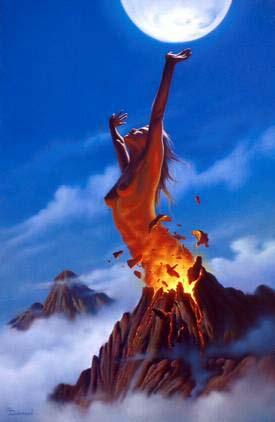 BIOÉTICA
É a ciência que cuida dos valores humanos essenciais com abordagem transdisciplinar envolvendo particularmente as ciências biológicas e humanas, investigando as condições necessárias para manutenção de uma vida digna ao ser humano e demais seres vivos, incluindo nesse estudo a preservação do meio que garante essa qualidade de vida
Jim Warren
O homem evoluiu no decorrer dos tempos?
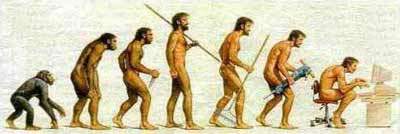 Cartoon Classics
(cartoons mais premiados do mundo)
O final do século passado e este início de milênio estão sendo marcados pelo desrespeito à sacralidade da vida com alta mortalidade humana causada pela imprudência, marginalidade e guerras em nome do nacionalismo ou de posturas religiosas
É paradoxal chegarmos a um momento onde temos a tecnologia mais avançada que jamais o mundo teve e não temos a sabedoria para aproveitar essa tecnologia na preservação de nossa espécie e do ambiente
(Soares, 2001)
Somos éticos?
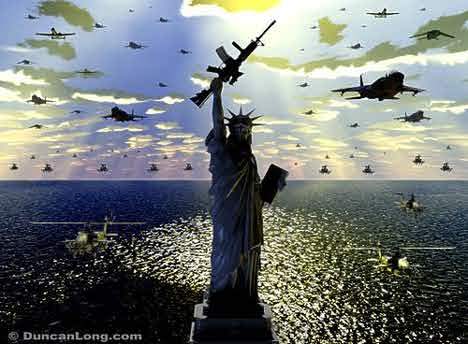 Cartoon Classics
(cartoons mais premiados do mundo)
PRINCÍPIO BIOCÊNTRICO
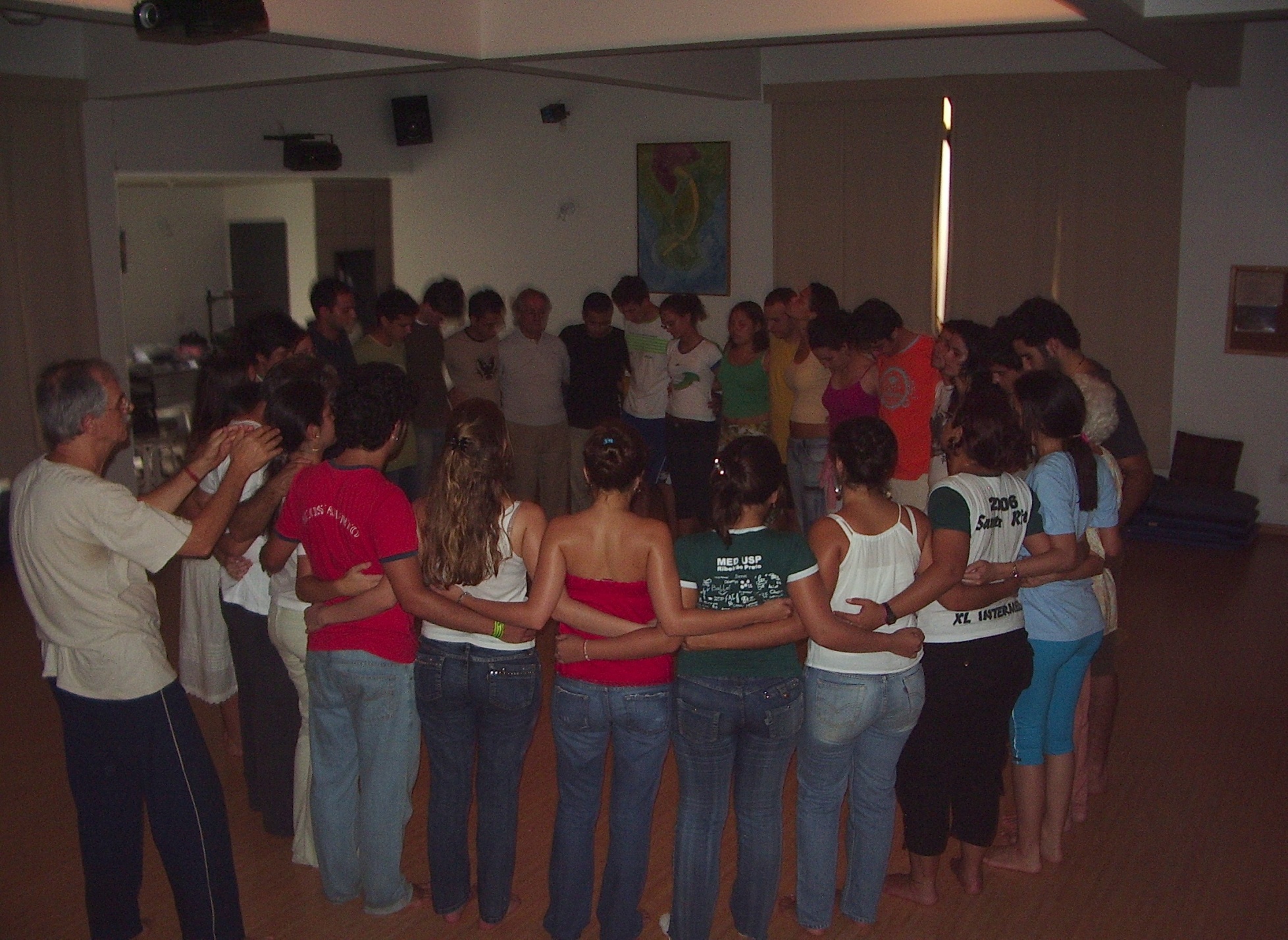 É a conexão imediata com as leis universais que conservam os sistemas vivos e permitem a evolução da vida
PRINCÍPIO BIOCÊNTRICO
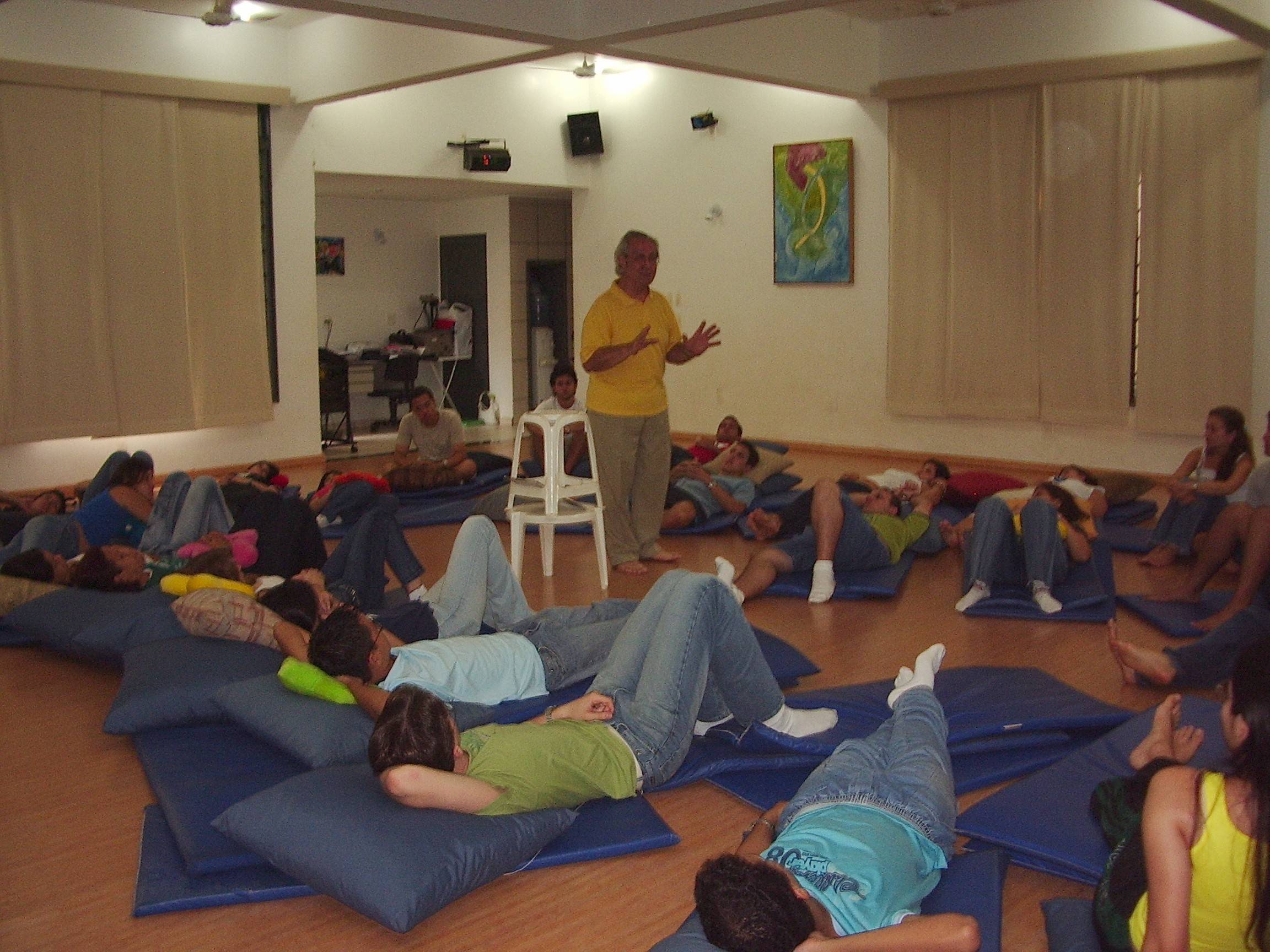 É um estilo de sentir e de pensar que toma como ponto de partida, e como referência existencial, a vivência e a compreensão dos sistemas viventes
( Toro, 1991)
PRINCÍPIO BIOCÊNTRICO
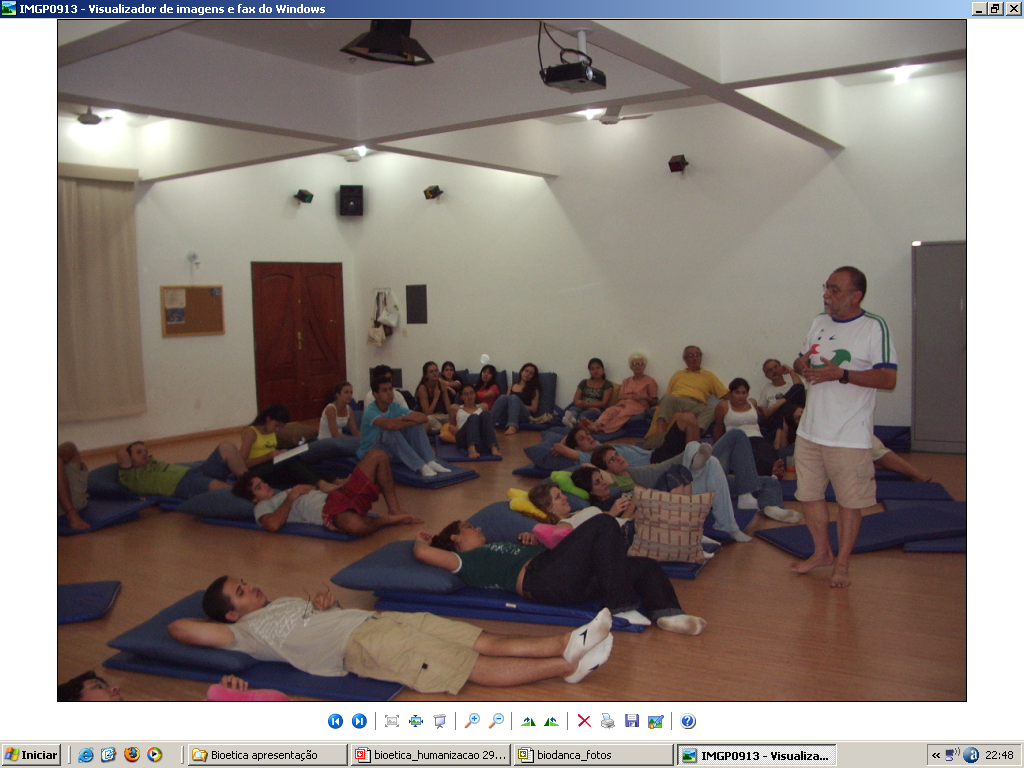 É um ponto de partida para estruturar as novas percepções e as novas ciências do futuro. Prioridade ao vivente, ilusão do determinismo físico e abandono progressivo do pensamento linear, para entrar na percepção topológica e na poética da similaridade 					            ( Ribas 1994)
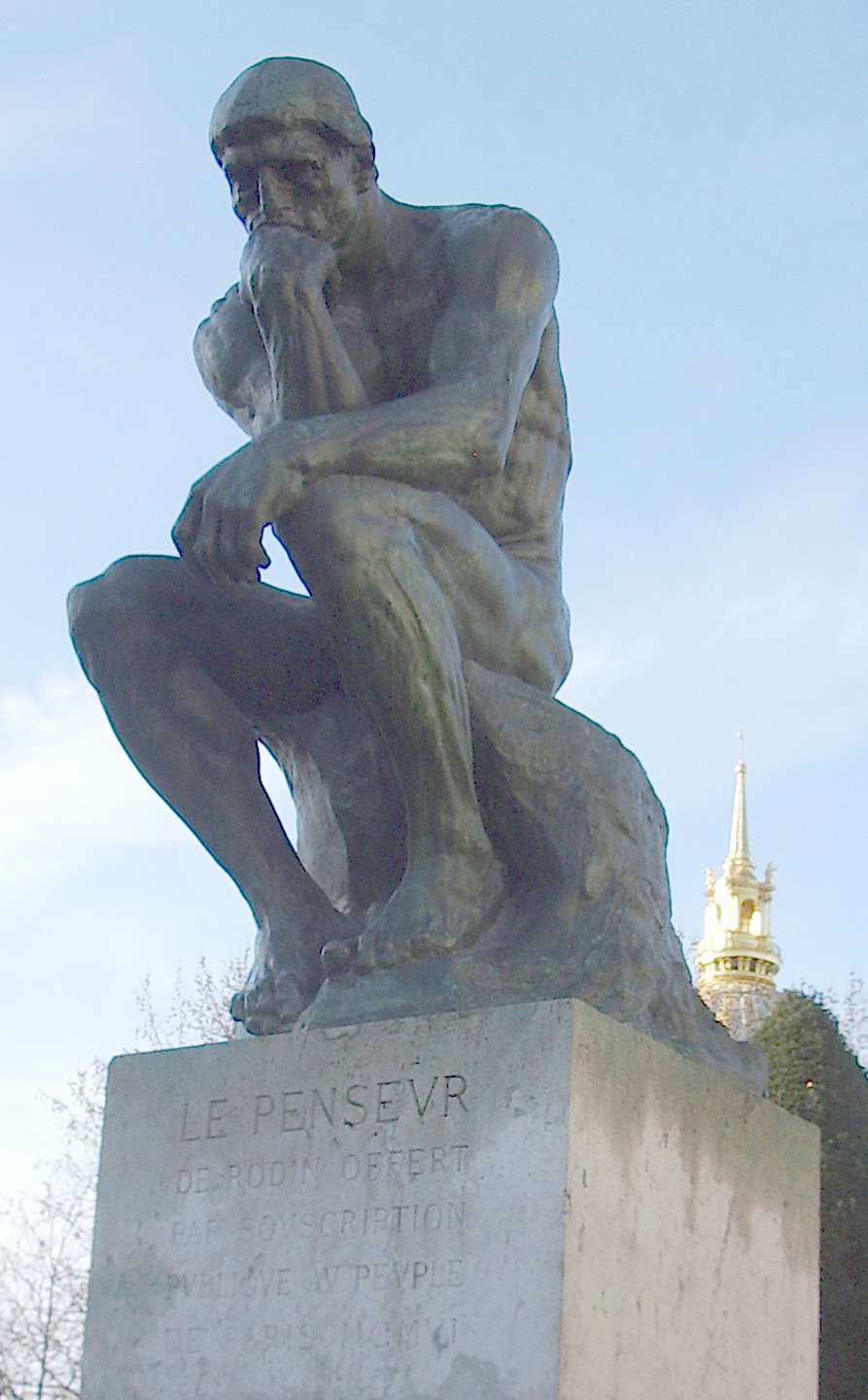 O homem precisa compreender que é um componente de um sistema vivente maior, que suas ações são capazes de modificar esse sistema vivente e, por outro lado, ele está sujeito às modificações do sistema
A harmonia desse sistema, portanto, depende da maneira como o indivíduo se comporta consigo mesmo, com o outro e com o meio onde vive
Há múltiplas formas de buscar essa harmonização como:
tai-chi-chuan
orações
meditação
biodança
psicoterapia
reiki
exercícios físicos
etc
ioga
Bioética Vivencial: 
atividade transformante e autotransformadora
Princípio biocêntrico de Toro
Teoria socionômica de Moreno
Fundamentos holísticos - UNIPAZ  (Leloup, Crema e Weil)
Orientação não diretiva de Carl Rogers
O sentido da vida de Viktor Frankl
BIODANÇA É:
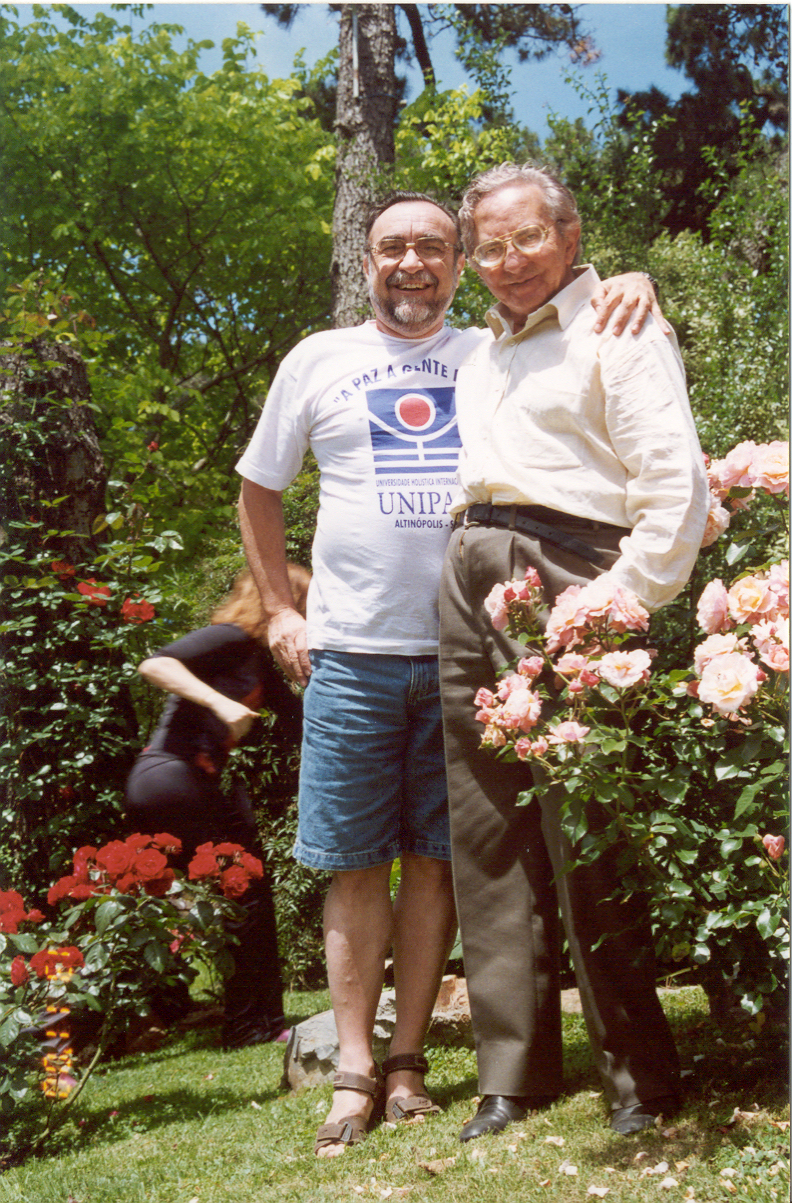 Um sistema de integração afetiva, renovação orgânica e reaprendizagem das funções originárias de vida, através da música, movimento e comuni-cação em grupo
Esse sistema foi criado nos idos dos anos 60, pelo psicólogo e antropólogo chileno Rolando Toro (esse aí à direita)
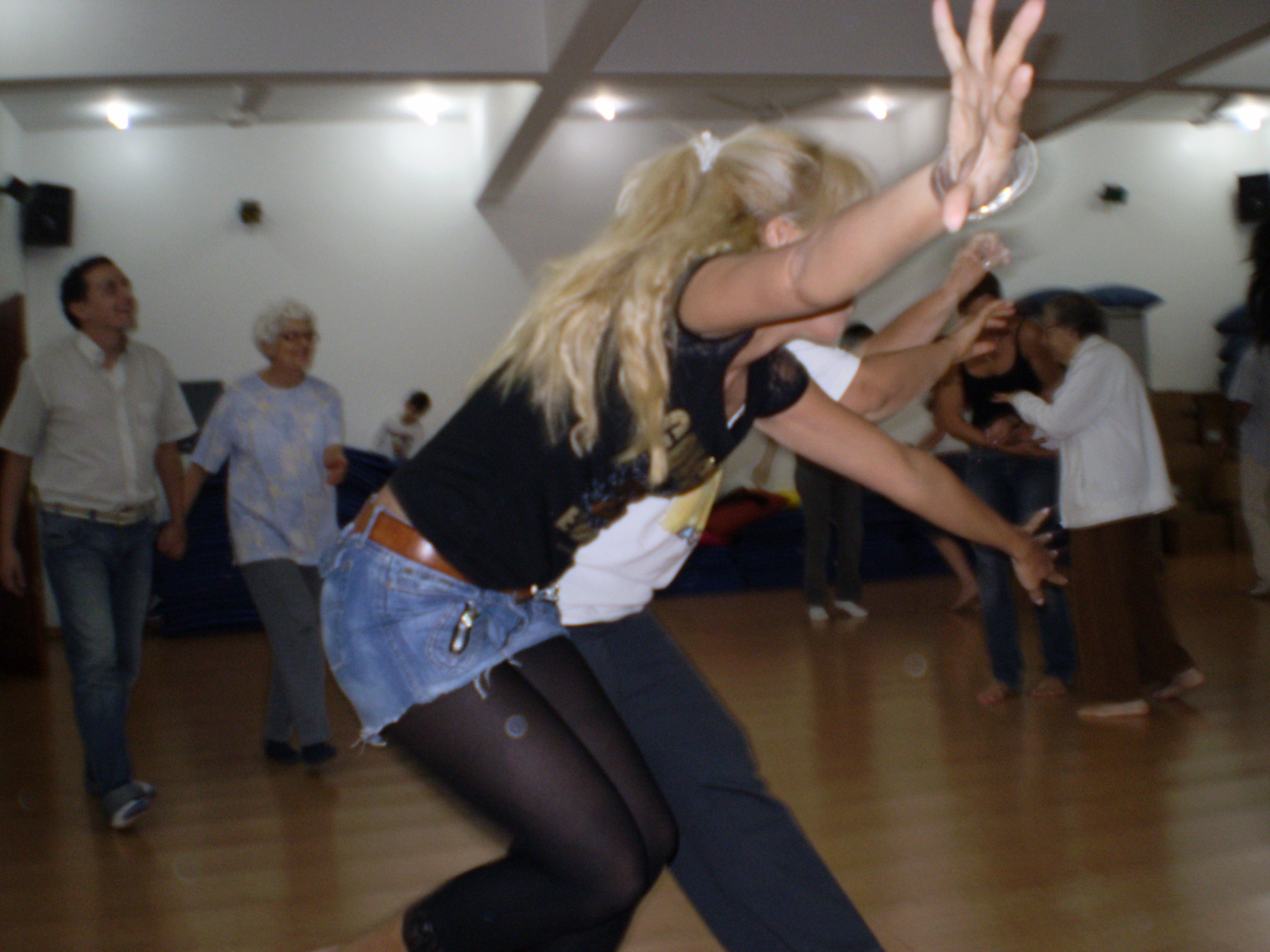 Quais são as linhas de vivência da biodança?
Vitalidade
Sensualidade
Afetividade
Criatividade
Transcendência
“Somos por demais solitários em meio a um caos coletivista. É uma maneira de ser ausente, mesmo com toda nossa presença. No ato de não olhar, de não escutar, de não tocar o outro, despojamo-nos sutilmente de sua identidade; estamos com o outro, mas o ignoramos. Essa desqualificação, consciente ou inconsciente, encerra a patologia do Eu. Celebrar a presença do outro, exaltá-la no encanto essencial do encontro é, talvez, a única possibilidade saudável”. – Rolando Toro
TORO R. Biodanza. Editora Olavobrás/EPB, 2002
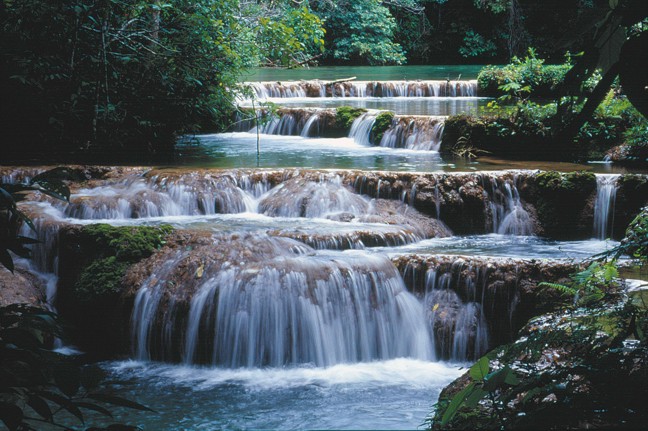 Epitáfio

Sérgio Britto
Interpretação: TITÃS
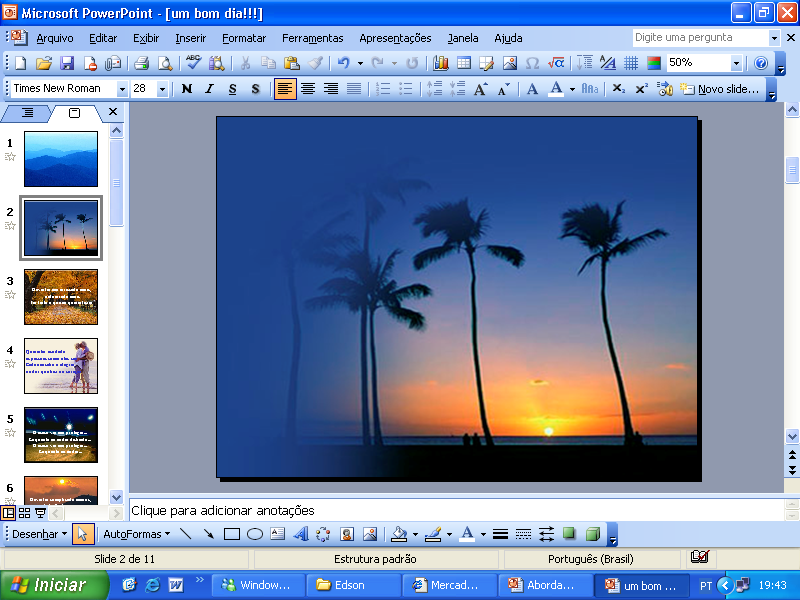 Devia ter amado maisTer chorado mais
Ter visto o sol nascer
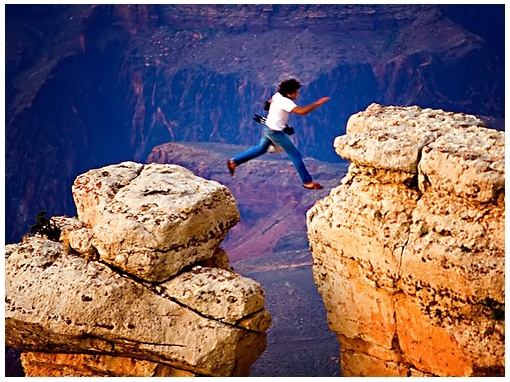 Devia ter me arriscado mais,e até errado maisTer feito o que eu queria fazer
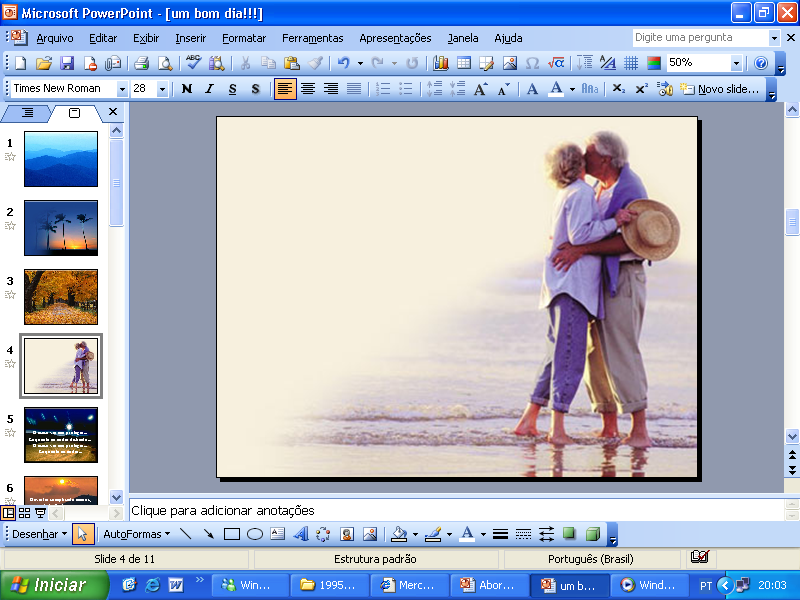 Queria ter aceitadoas pessoas como elas são
Cada um sabe a alegria,e a dor que traz no coração
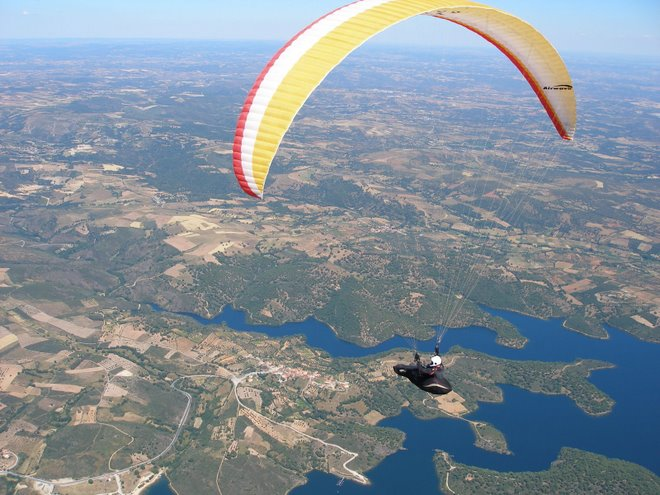 O acaso vai me proteger...Enquanto eu andar distraído...O acaso vai me proteger...Enquanto eu andar...
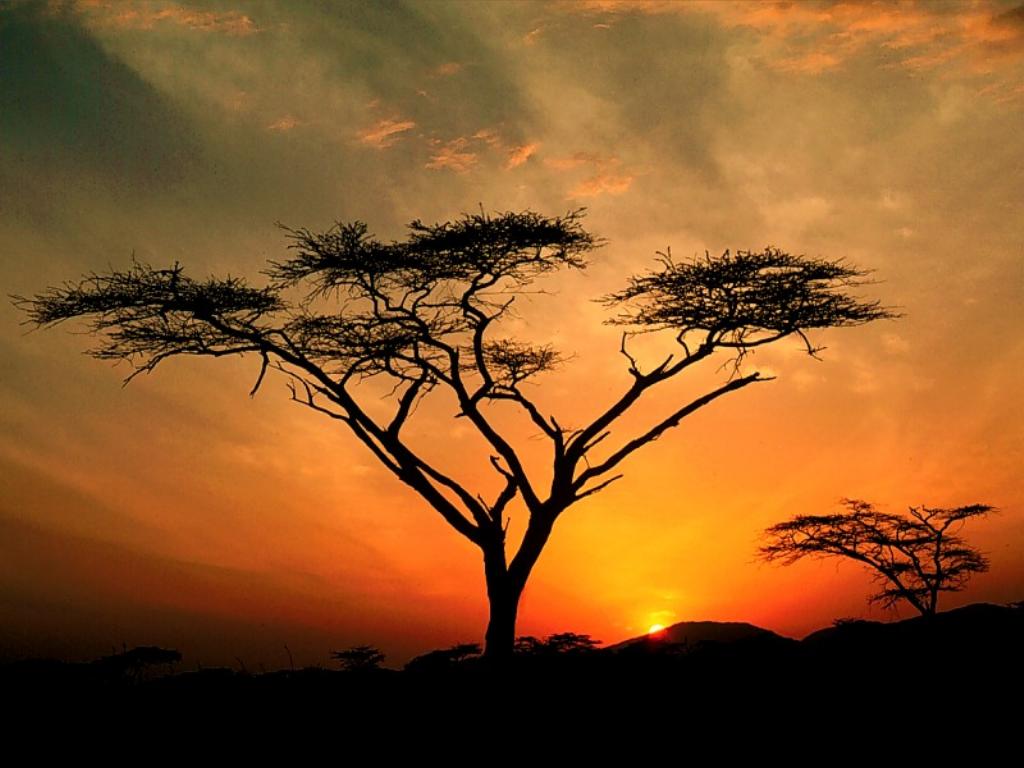 Devia ter complicado menos, trabalhado menosTer visto o sol se por...
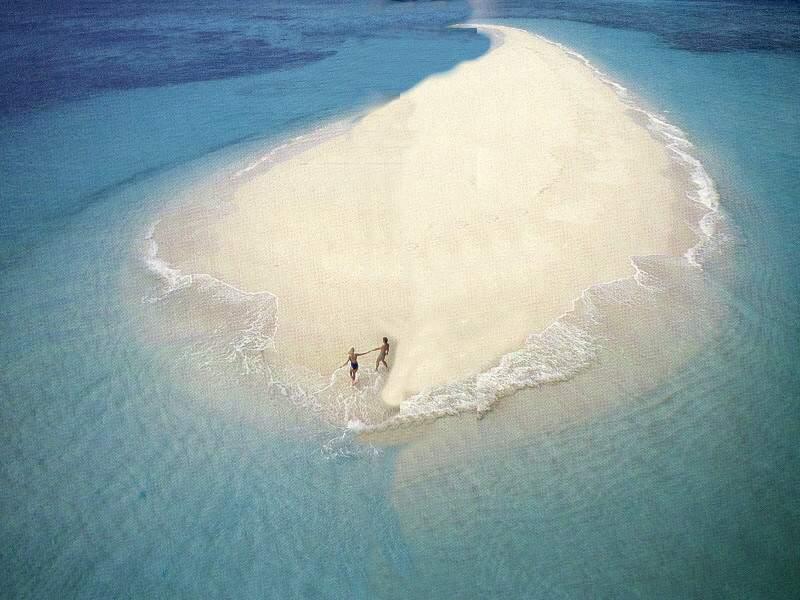 Devia ter me importado menos,com problemas pequenos...Ter morrido de amor!
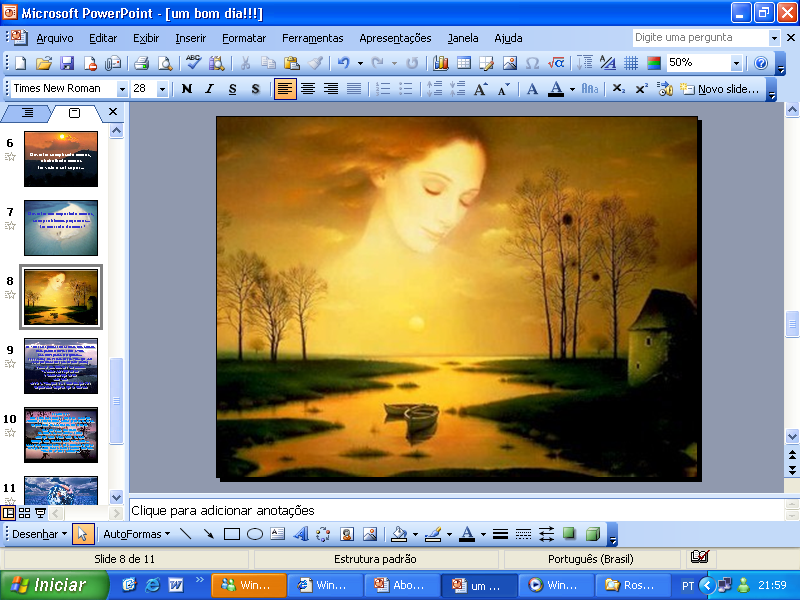 Queria ter aceitado             a vida como ela é,A cada um cabe alegrias,e a tristeza que vier...
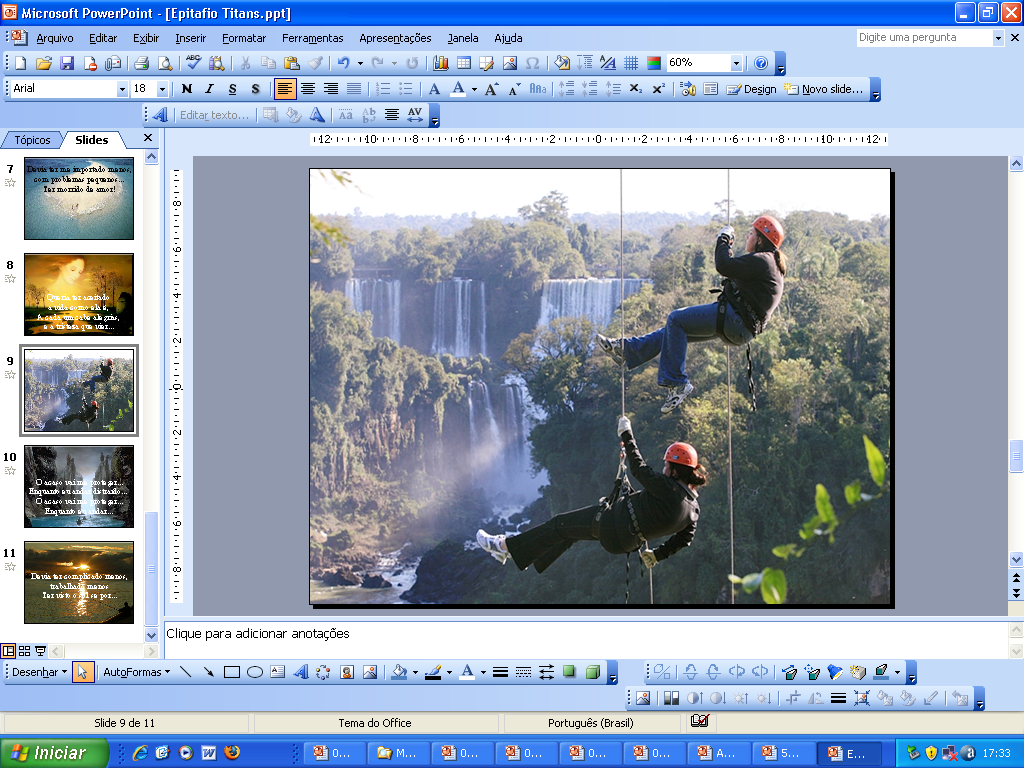 O acaso vai me proteger...Enquanto eu andar distraído...O acaso vai me proteger...Enquanto eu andar...
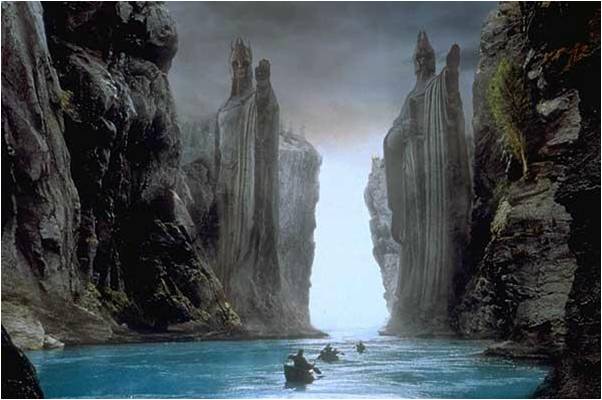 O acaso vai me proteger...Enquanto eu andar distraído...O acaso vai me proteger...Enquanto eu andar...
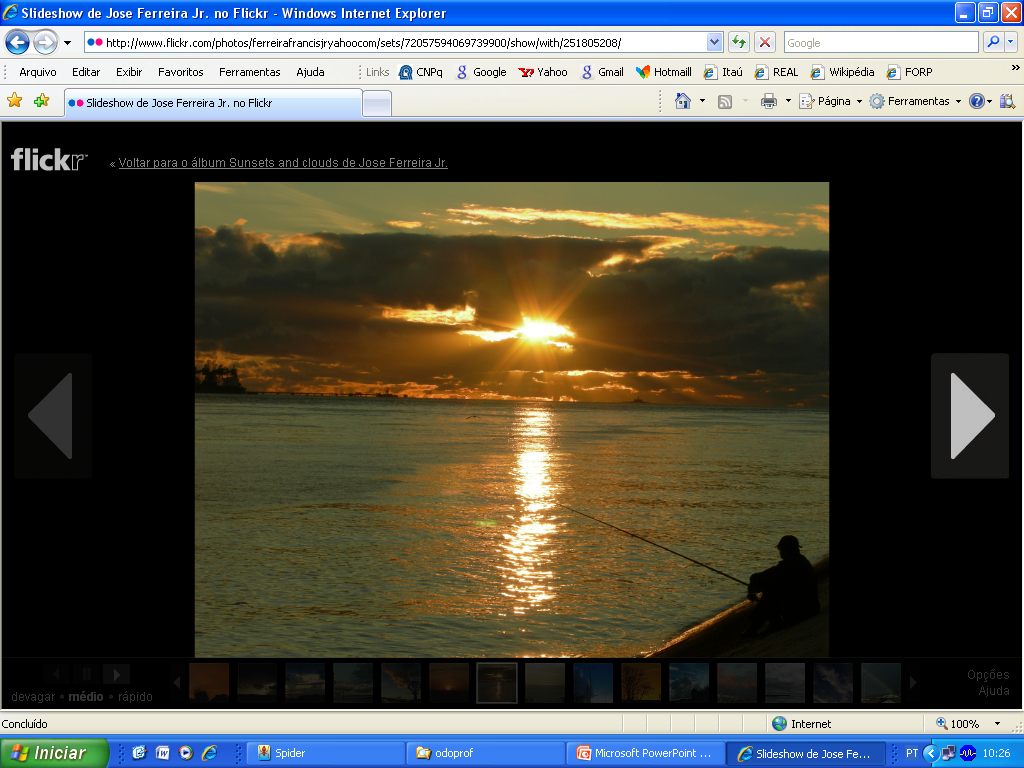 Devia ter complicado menos,trabalhado menosTer visto o sol se por...
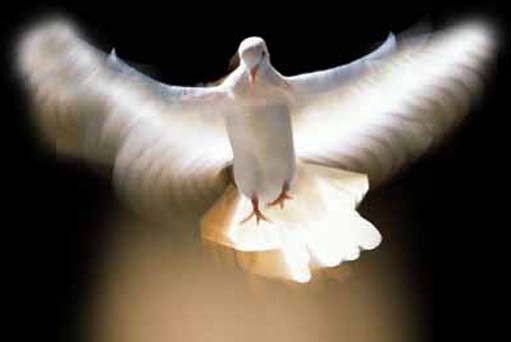 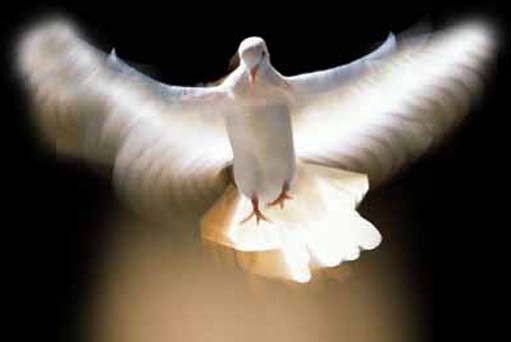 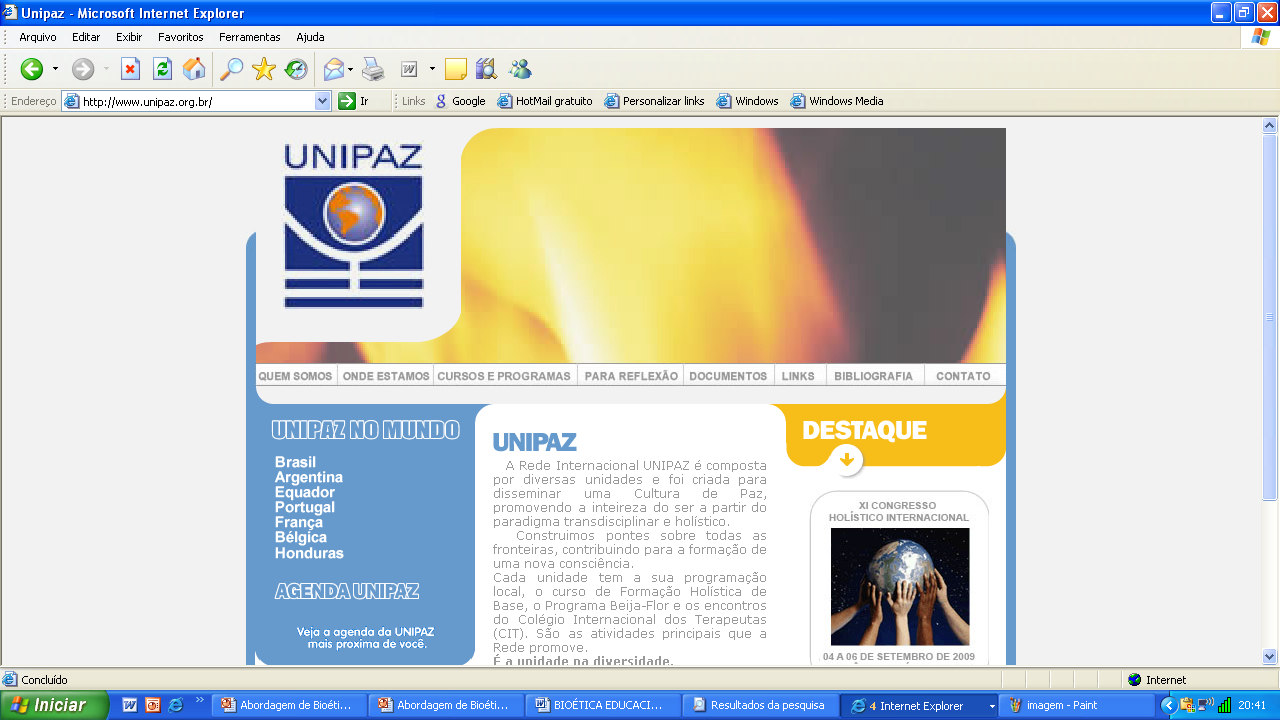 A Rede Internacional UNIPAZ é composta por diversas unidades no Brasil, Argentina, Equador, Portugal, França, Bélgica e Honduras e foi criada para disseminar uma Cultura de Paz, promovendo a inteireza do ser a partir do paradigma transdisciplinar e holístico
   Oferece um curso de Formação Holística de Base, o Programa Beija-Flor e os encontros do Colégio Internacional dos Terapeutas (CIT). É a unidade na diversidade
   A UNIPAZ é um movimento sem fins lucrativos, cujo objetivo maior é a introdução de uma nova consciência. Esta meta atende ao acordo na Declaração de Veneza da UNESCO (1986) e na Carta de Brasília (1997)
http://www.orion.med.br/unipazce/paz.jpg
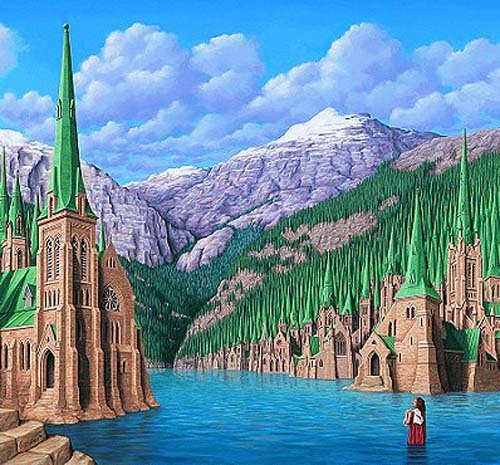 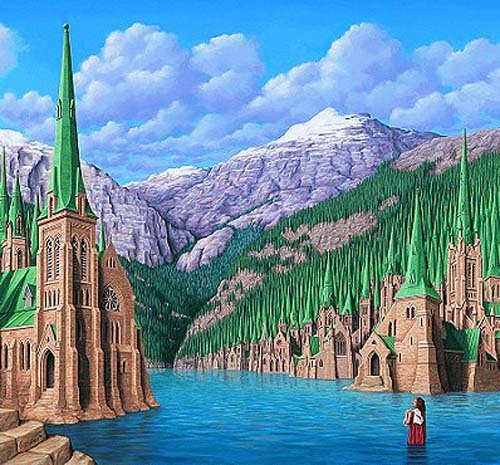 Trilogia integrativa da UNIPAZ
1. A Paz consigo próprio (Ecologia e Consciência individuais), sobre os planos do corpo, das emoções e do espírito
2. A Paz com os outros (Ecologia e Consciência Sociais), sobre os planos da economia, da sociedade e política e da cultura
3. A Paz com a natureza (Ecologia e Consciência do Universo), sobre os planos da matéria, da vida e da informação
Rob Gonçalves
Wilderness gothic
Pierre Weil
Nasceu em 16 de abril de 1924, em Strasbourg,  França e faleceu em Brasília, em 10 de outubro de 2008. Doutor em Psicologia pela Universidade de Paris VII 
Professor de  psicologia social na Universidade Federal de Belo Horizonte 
 Presidente da Fundação Cidade da Paz desde sua criação em  1987 Reitor da  Universidade Holística Internacional de Brasília - UNIPAZ, desde 1988 com o apoio de Monique Thoenig (criadora da primeira Universidade Holística de Paris) e de Jean Yves Leloup, à época Diretor do Centro Internacional da Santa Consolação
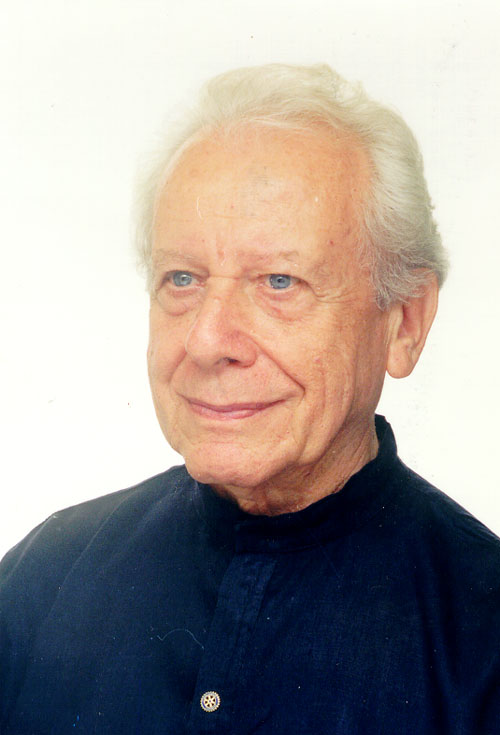 Roberto Crema
Psicólogo e antropólogo do Colégio Internacional dos Terapeutas, analista transacional didata, criador do enfoque da Síntese Transacional. Mentor da Formação Holística de Base da UNIPAZ. Diretor da Holos Brasil. Educador e autor de vários livros, entre os quais "Análise Transacional Centrada na Pessoa", "Introdução à visão holística" e "Saúde e plenitude". Atual reitor da UNIPAZ
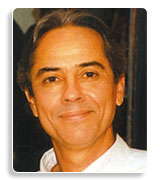 Jean-Yves Leloup
Doutor em Psicologia, Filosofia e Teologia, escritor, conferencista, dominicano e depois padre ortodoxo
Aprofundamento dos textos sagrados
Abordagem sobre a espiritualidade no quotidiano 
Formação pluridisciplinar de rara complementaridade
Membro da organização das Tradições Unidas
Doutor honoris causa em ciências da Universidade de Colombo (Sri Lanka)
Especialista em antropologia fundamental
Autor de mais de cinqüenta livros
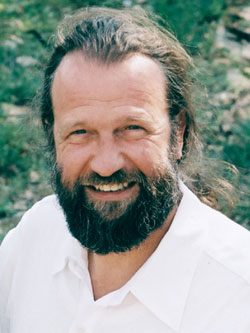 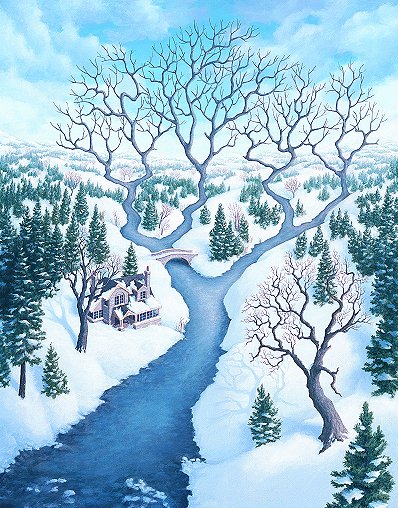 O que é holismo?
Weil (1989) lembra que a palavra holismo foi usada no início do século por Smuts para indicar uma força modeladora do ser e que o termo holopoiesis responde à necessidade de definir a tendência do “todo” se formando em cada uma de suas “partes”
Rob Gonçalves
Tributaries
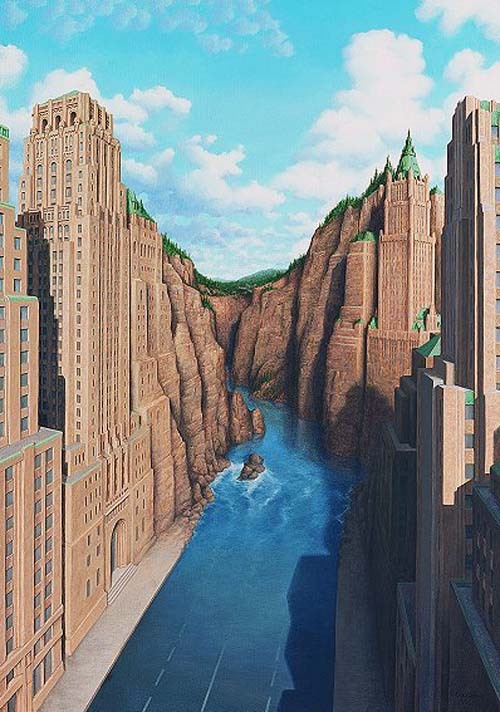 O que é holoepistemologia?
É uma nova racionalidade que integra e vai além da epistemologia cartesiana e da concepção dialética clássica. É o surgimento de uma nova abordagem de transdisciplinaridade, preconizada pelo físico Basarab Nicolescu, como um retorno evolutivo à visão orgânica e integrada dos pré-socráticos
 Crema (1989)
Rob Gonçalves
Canyon
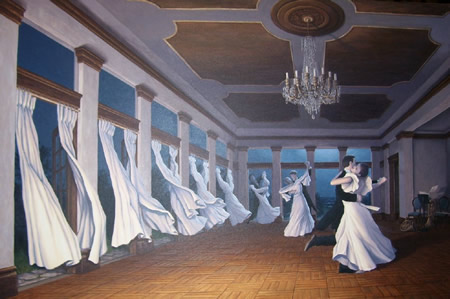 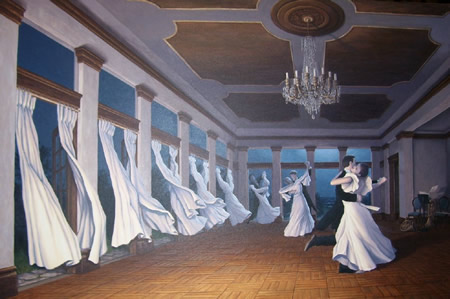 TRANSDISCIPLINARIDADE
Tal como toda a ciência, a nova transdisciplinaridade jamais irá veicular certezas absolutas, mas através de um permanente questionamento do “real”, levará à elaboração de um enfoque aberto, em permanente evolução, que irá se nutrir de todos os conhecimentos humanos e que irá recolocar o homem no centro das preocupações do homem

Basarab Nicolescu
Diniz da Gama, 2008
Rob Gonçalves
The Dancing Wind
Em que mundo estamos vivendo?
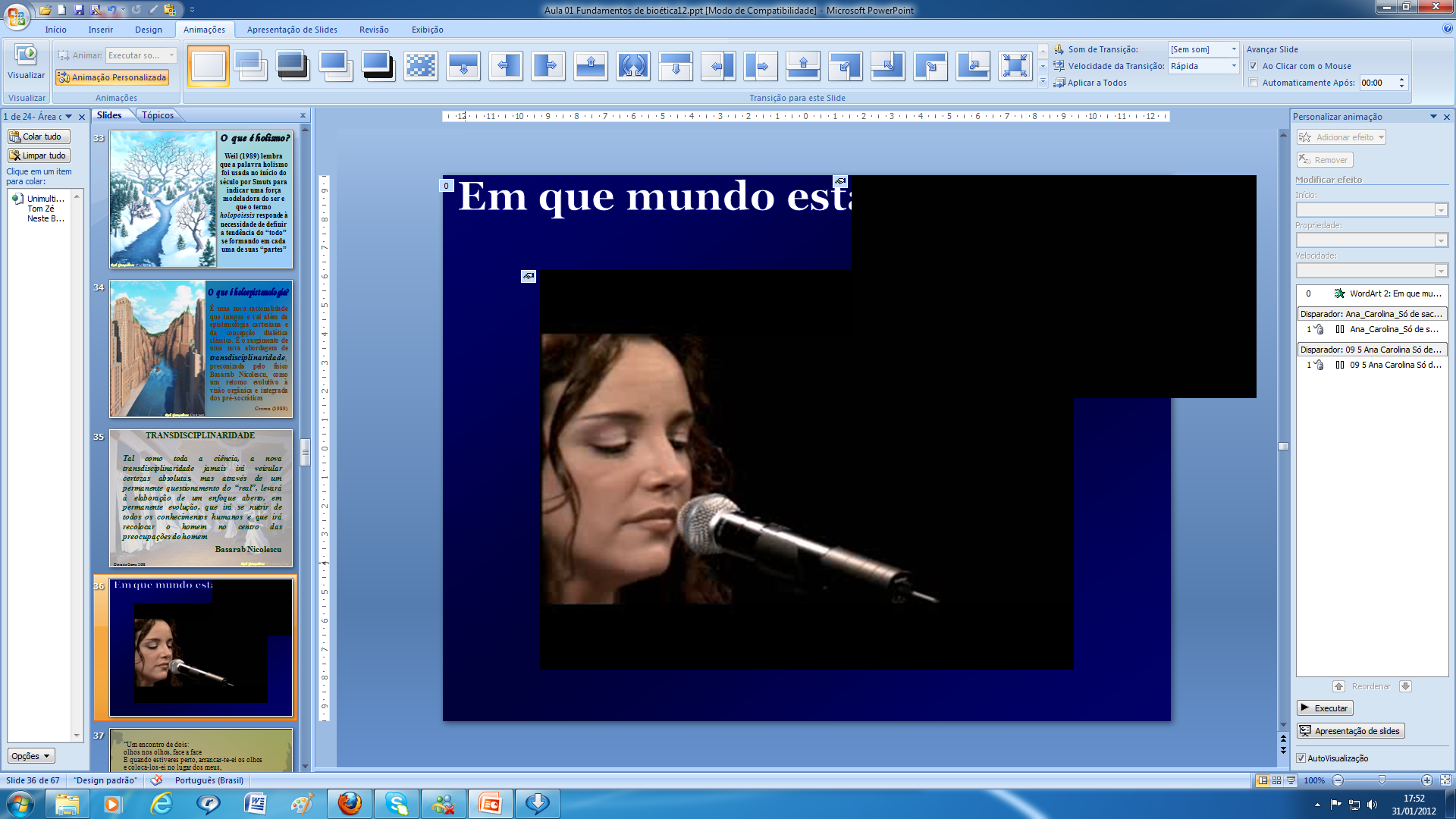 TEORIA SOCIONÔMICA
Jacob Levi Moreno
Conserva Cultural
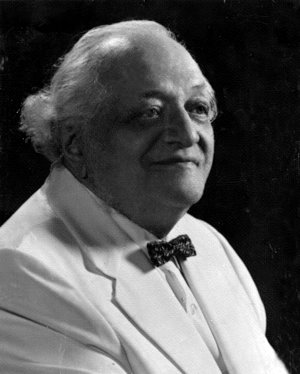 Papel
Espontaneidade
Criatividade
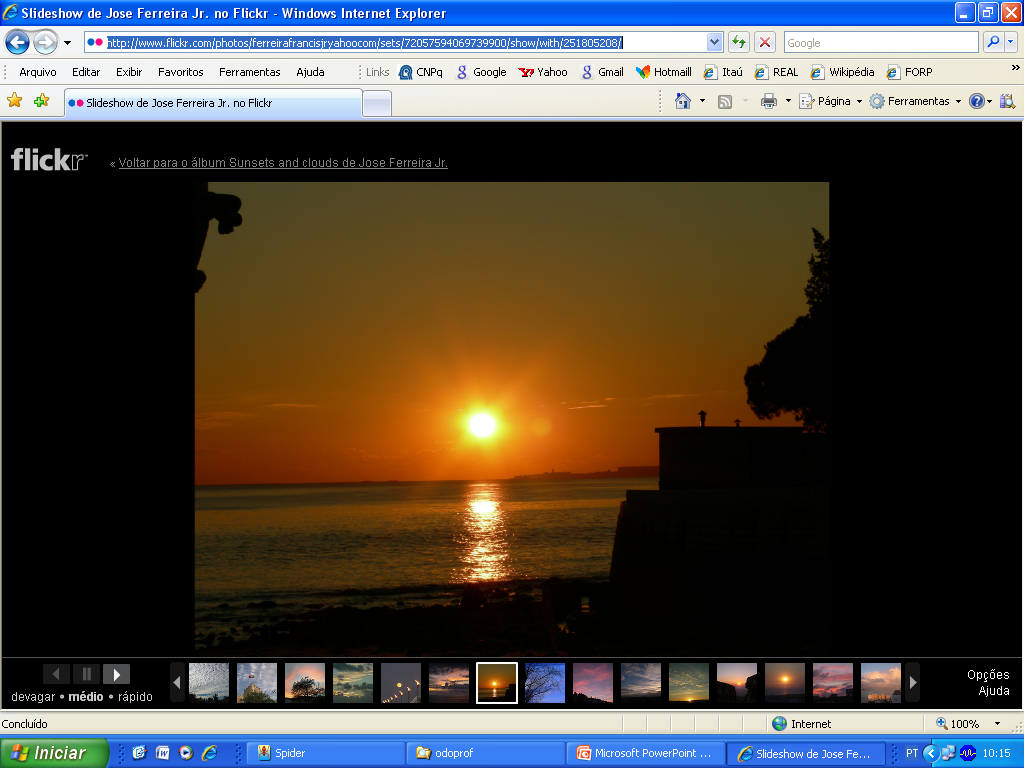 “Um encontro de dois: olhos nos olhos, face a faceE quando estiveres perto, arrancar-te-ei os olhose colocá-los-ei no lugar dos meus,e arrancarei meus olhospara colocá-los no lugar dos teus,então ver-te-ei com teus olhose tu ver-me-ás com os meus.Assim até a coisa comum serve o silêncioE o nosso encontro permanece a meta sem cadeias:O lugar indeterminado, em um momento indeterminadoA palavra indeterminada para o homem indeterminado”
(Moreno, p.9, 1975), tradução de “Einladung zu einer Begegnung”, p.3, 1914.
http://www.flickr.com/photos/ferreirafrancisjryahoocom/show/with/2166533711/
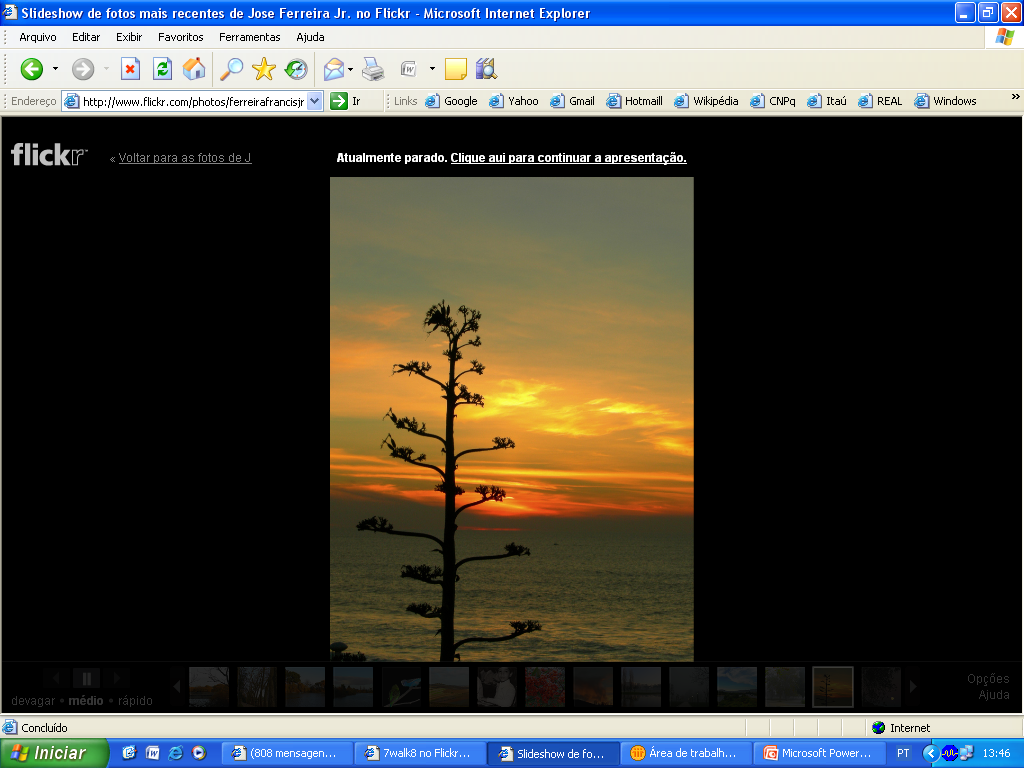 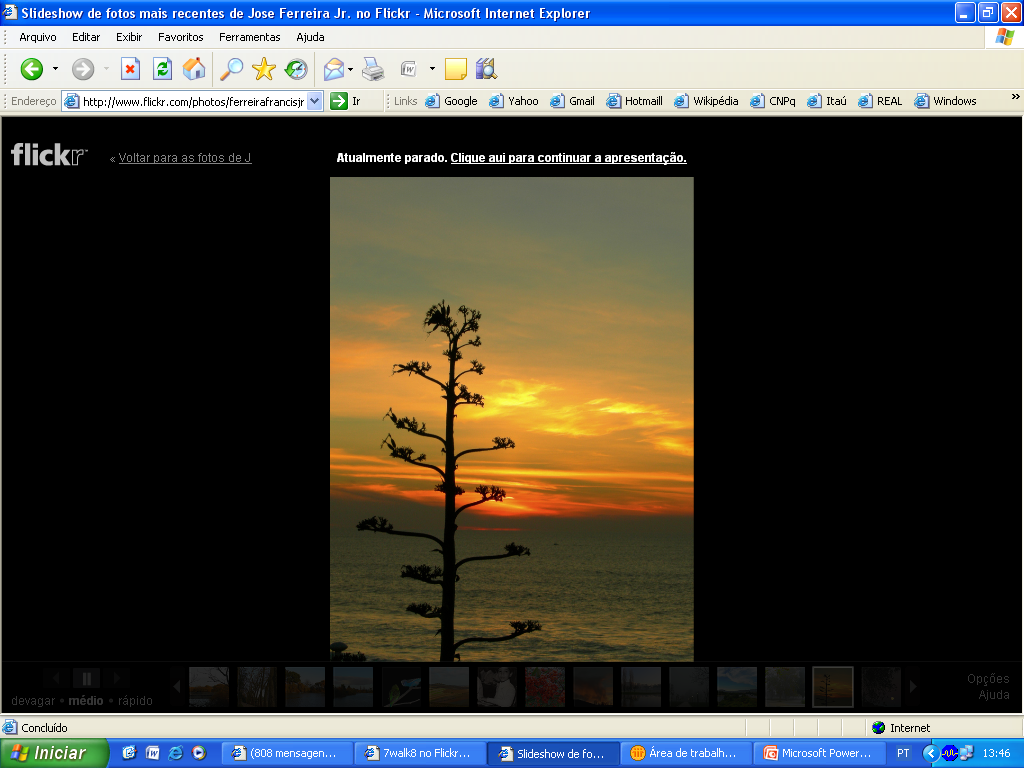 PSICODRAMA
Jacob Levi Moreno (1890-1974) foi o criador do psicodrama 
“Psicodrama é terapia profunda de grupo”. “É o método que atravessa a verdade da alma através da ação”					 (Moreno, 1999, p.97-98)
Para a sua realização são utilizados cinco instrumentos: 
 			 o cenário
 			 o protagonista
			 o diretor terapêutico
			 o ego-auxiliar 
 			 e o público
http://www.flickr.com/photos/ferreirafrancisjryahoocom/show/with/2166533711/
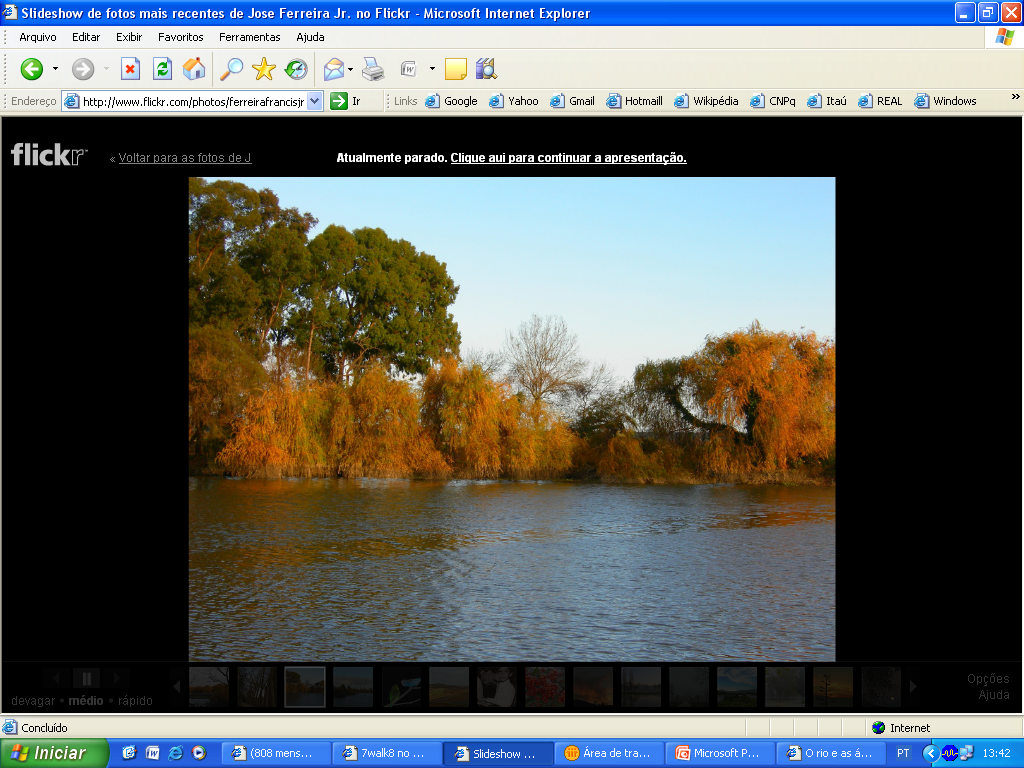 PAPEL
1. Um papel pode ser plenamente estabelecido, não permitindo liberdade ao indivíduo que o adotou - role-taking -
2. ou aprendido com certo grau de liberdade na sua representação, ou seja, é permitido brincar com o papel para poder aprender com ele - role-playing - 
3. ou ainda criado a partir do pré-estabelecido, em que o indivíduo coloca as suas características com um alto grau de liberdade - role-creating - 
Moreno, 1975, p.113
http://www.flickr.com/photos/ferreirafrancisjryahoocom/show/with/2166533711/
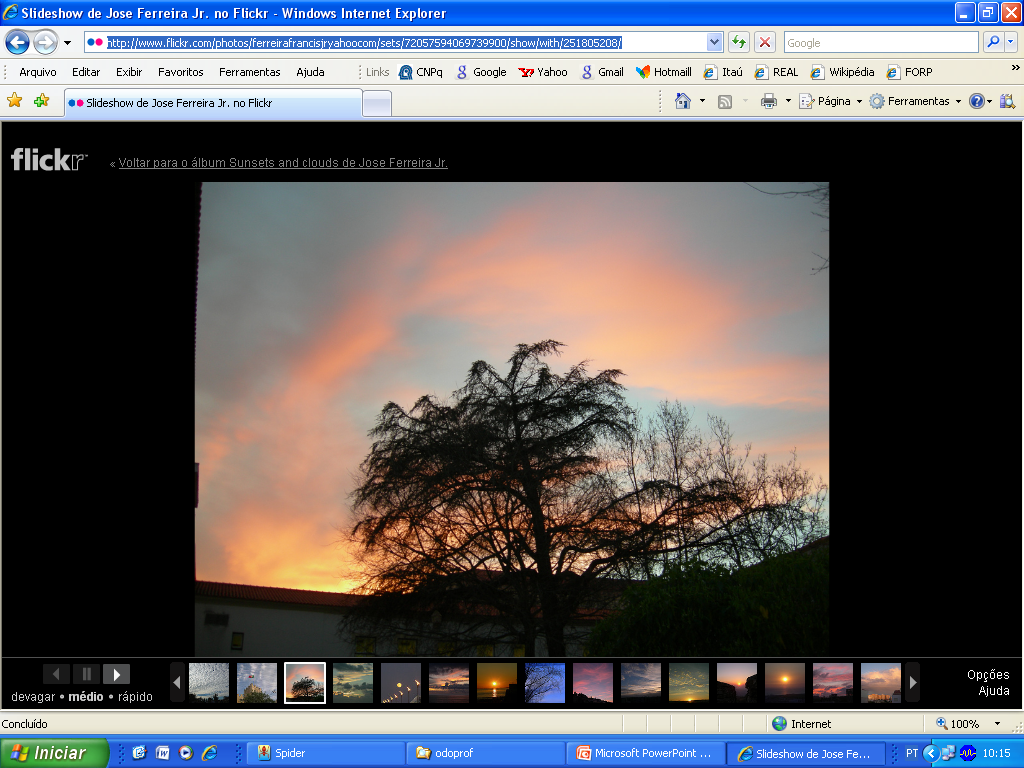 ESPONTANEIDADE
Do latim , sua sponte: do interior para o exterior

“A espontaneidade opera no presente, aqui e agora; propele o indivíduo em direção à resposta adequada a uma situação nova ou a nova resposta a uma situação antiga.”
Martín, 1986; Moreno, Quem sobreviverá. p.149, v.I
http://www.flickr.com/photos/ferreirafrancisjryahoocom/show/with/2166533711/
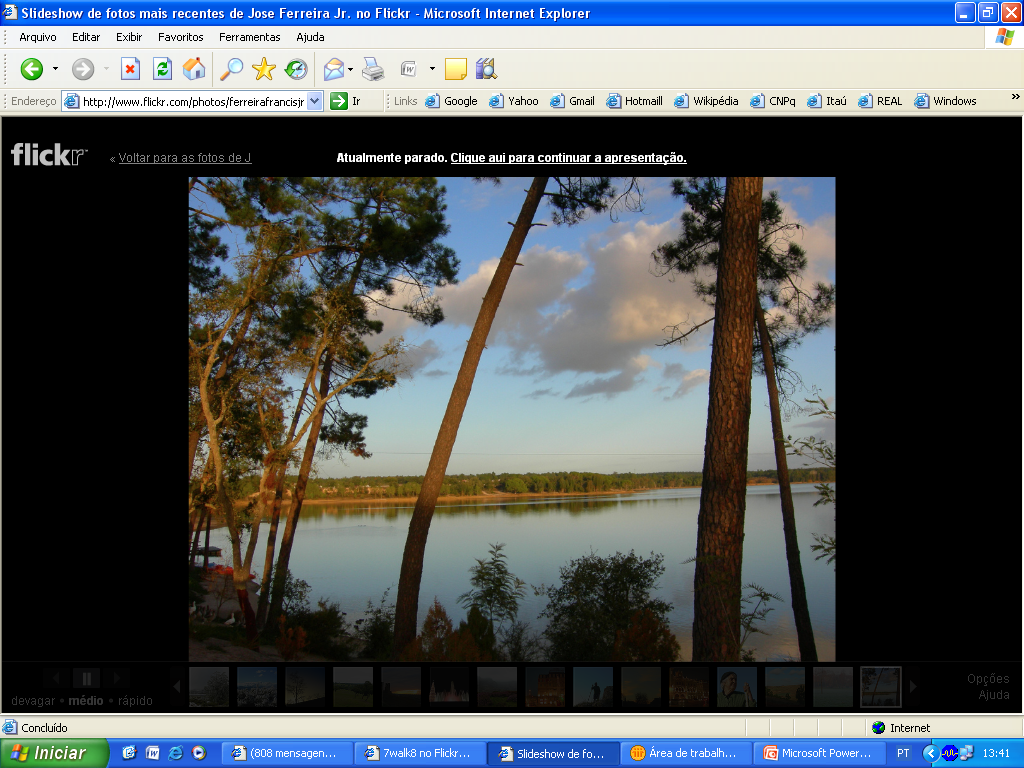 CONSERVA CULTURAL
Do latim:  con + servare = guardar, cultura preservada

“Uma conserva cultural é a matriz, tecnológica (livros) ou humana, em que uma idéia criadora é guardada para sua preservação e repetição”
Moreno, Psicodrama, p. 175.
http://www.flickr.com/photos/ferreirafrancisjryahoocom/show/with/2166533711/
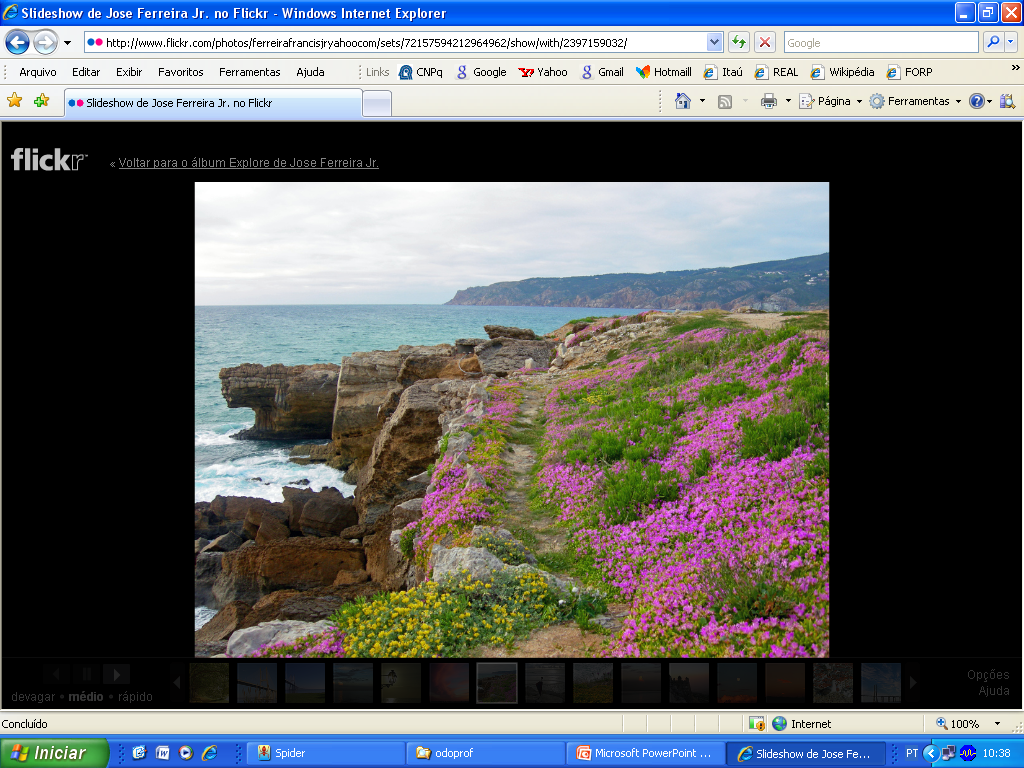 CRIATIVIDADE
A capacidade criadora (produto acabado) é ativada pela espontaneidade, que por sua vez,se põe em movimento pelo pré aquecimento (liberação da espontaneidade)
Portanto, a espontaneidade não se transforma na criação, mas atua nela. (catalizador)
http://www.flickr.com/photos/ferreirafrancisjryahoocom/show/with/2166533711/
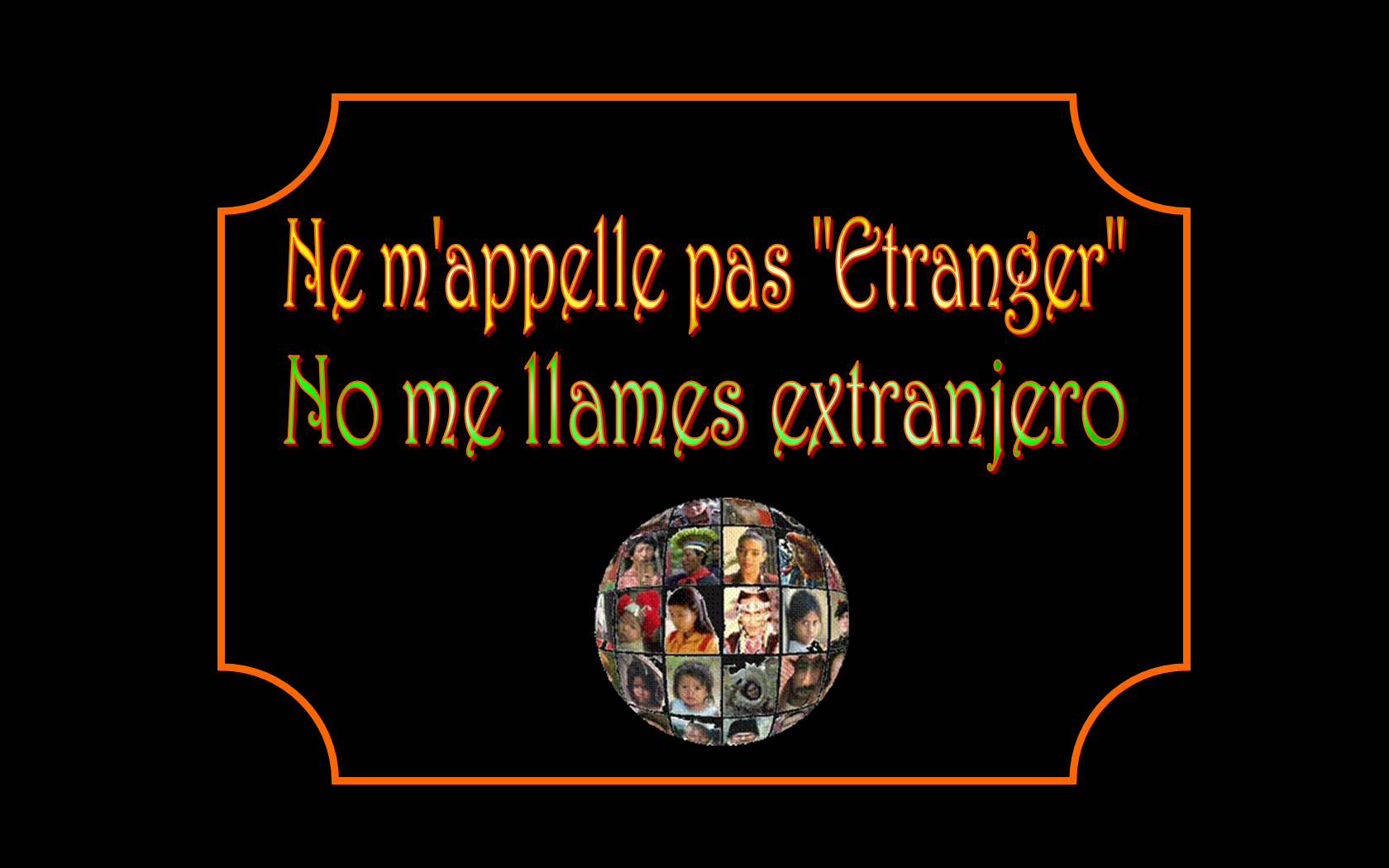 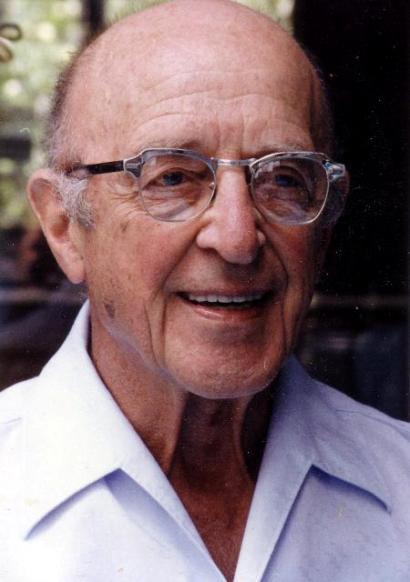 Carl Ransom Rogers
(1902, Oak Park, Illinois - 1987, La Jolla, Califórnia,EUA), 
psicopedagogo e pensador

Orientação não diretiva
Abordagem centrada na pessoa
Tornar-se pessoa
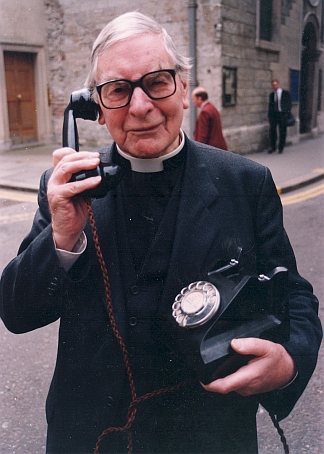 Edward Chad Varah
(1911, Barton-upon-Humber, Lincolnshire, Inglaterra - 2007, Basingstoke, Hampshire, Inglaterra) 
Sacerdote da igreja Anglicana, fundou “The Samaritans”, organização não-religiosa, oferecendo suporte telefônico para ajudar suicidas e desesperados, em 1953
Orientação não diretiva
Pessoa aberta à experiência, vivendo de maneira existencial, tornando-se ela mesma
Consideração positiva incondicional: receber a aceitar a pessoa como ela é e expressar uma consideração positiva por ela
Empatia: capacidade de se colocar no lugar do outro, ver o mundo através dos olhos dele e procurar sentir como ele sente
Congruência:  coerência interna do terapeuta
Abordagem centrada na pessoa
Cada pessoa possui em si mesmo as respostas para as suas inquietações e a habilidade para resolver seus problemas. O sentimento de pena e o determinismo são maneiras de negar a capacidade de realização de cada indivíduo
Tornar-se pessoa
Todos os homens são bons na sua essência, e  todo o aprendizado deveria ser organizado no sentido do indivíduo para o meio, e não o contrário
Logoterapia
Viktor Emil Frankl (Viena, 26/03/1905 - 02/09/1997) médico psiquiatra austríaco, fundador da escola da Logoterapia, que explora o sentido existencial do indivíduo e a dimensão espiritual da existência
1942 - Viktor, sua mulher grávida e família, por serem judeus, são deportados para diferentes campos de concentração (Auschwitz, Dachau, Bergen-Belsen) na Segunda Guerra Mundial. Sua mulher, seus pais e irmão morreram no Holocausto nazista. Esta experiência pessoal desumanizadora será marcante em sua obra terapêutica e em seus escritos, tendo sido capaz de manter a liberdade do espírito
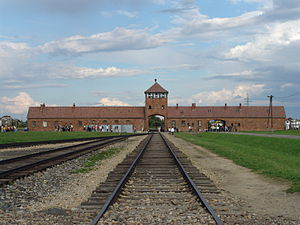 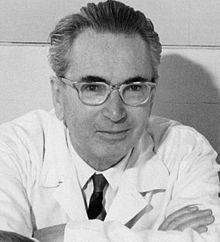 http://http://citadino.blogspot.com.br/2007/10/bergen-belsen-um-campo-de-convalescena.html
Princípios fundamentais da logoterapia: 
 A liberdade da vontade 
A vontade de sentido - vontade de poder (Nietzsche) e vontade de prazer (Frankl) estudadas pelas psicologias  de  Adler  e  Freud, respectivamente 
O sentido da vida - busca do sentido como uma cura para o sofrimento provocado pelo vazio existencial
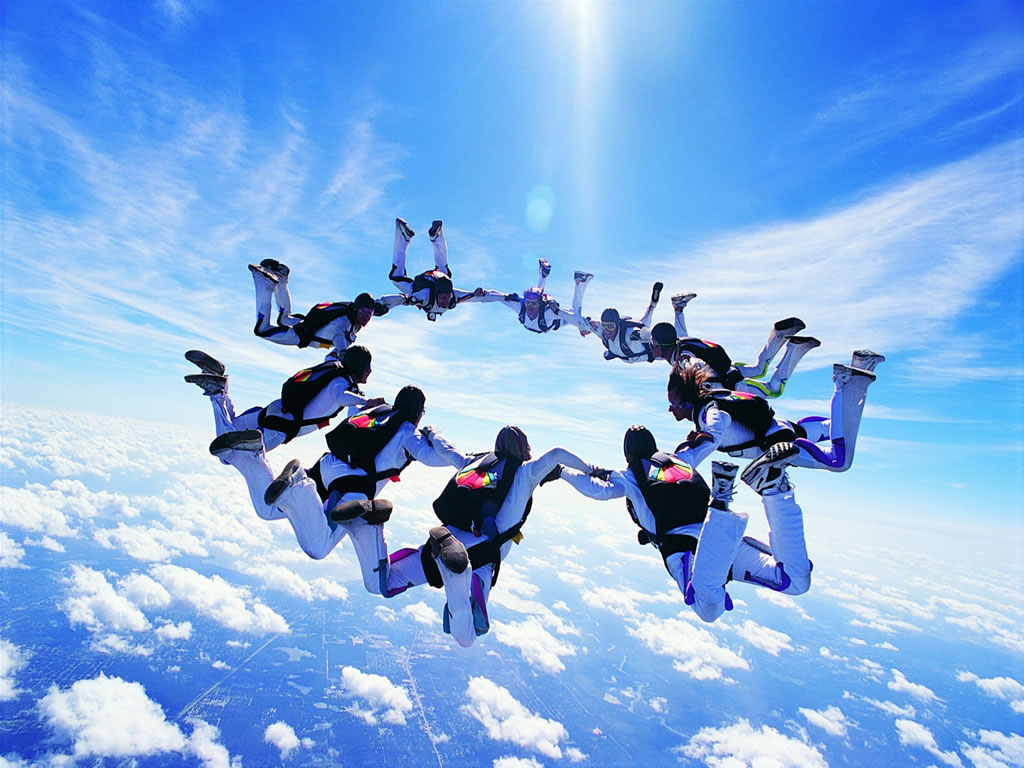 http://juliamorandi.blogspot.com.br/2010/06/liberdade-e-o-oxigenio-da-alma.html
“Aqueles que têm um porque para viver, apesar da adversidade, resistirão”
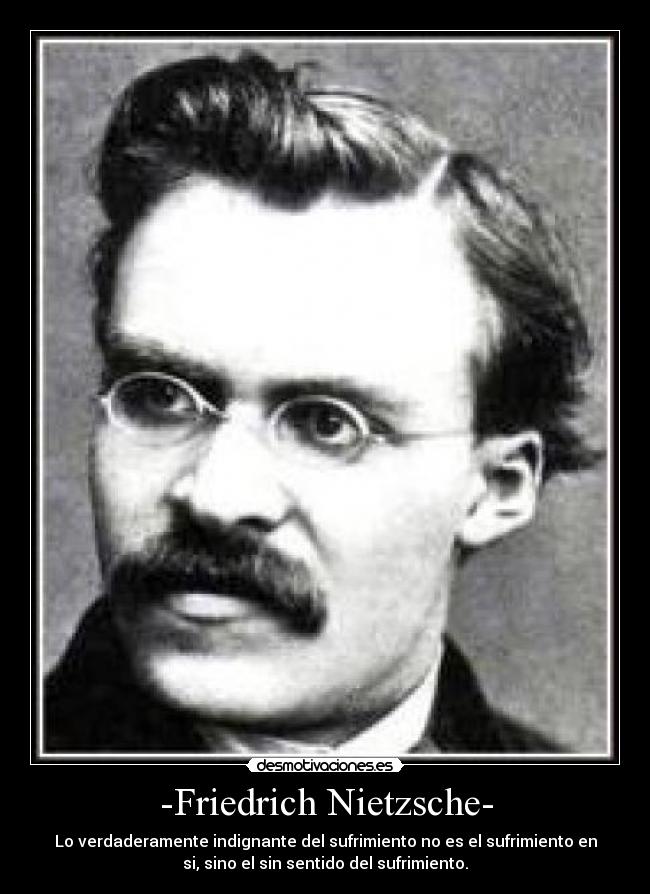 Friederich Nietszche
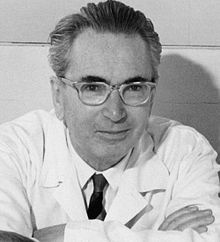 “Quem tem um porque,
enfrenta qualquer como”
Viktor Emil Frankl
Você sabe ouvir um pedido de socorro?
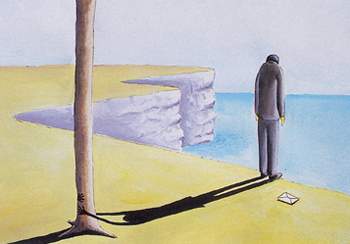 Cartoon Classics
(http://www.scribd.com/doc/2167821/Cartoon-Classics-Otimas-charges)
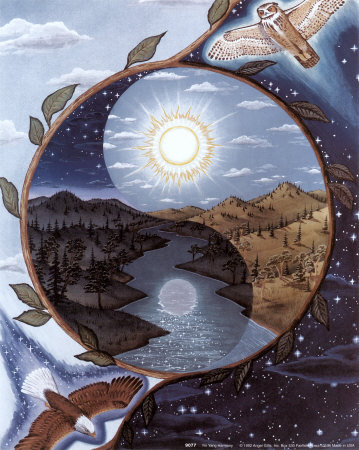 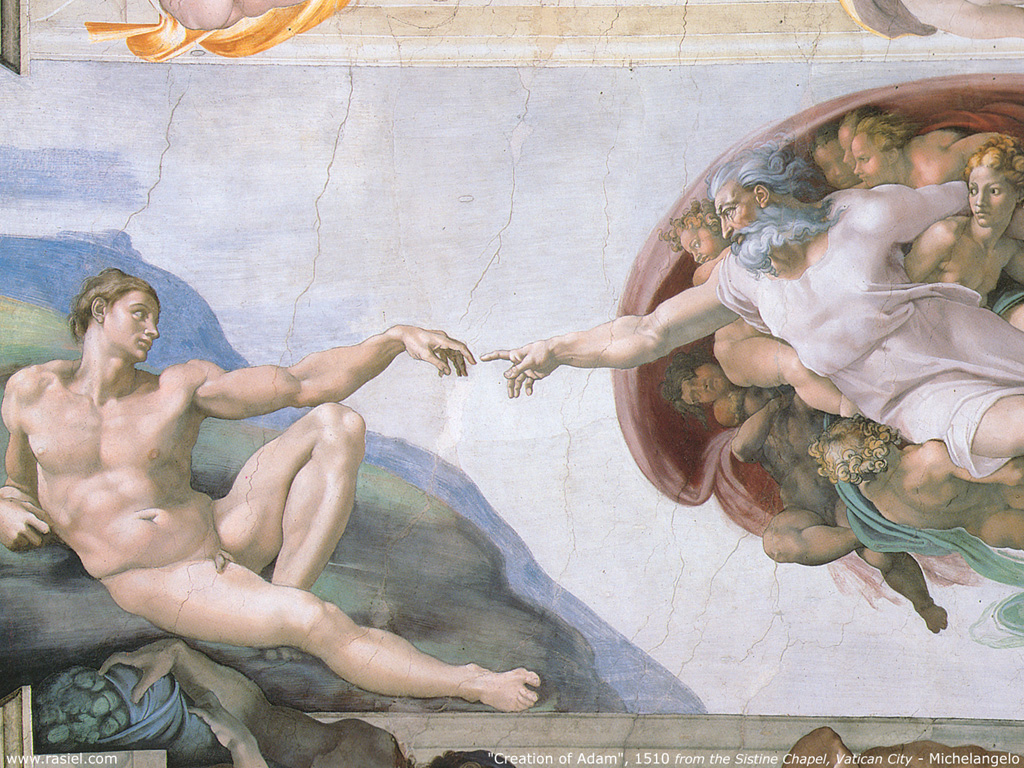 A Criação de Adão - Michelangelo
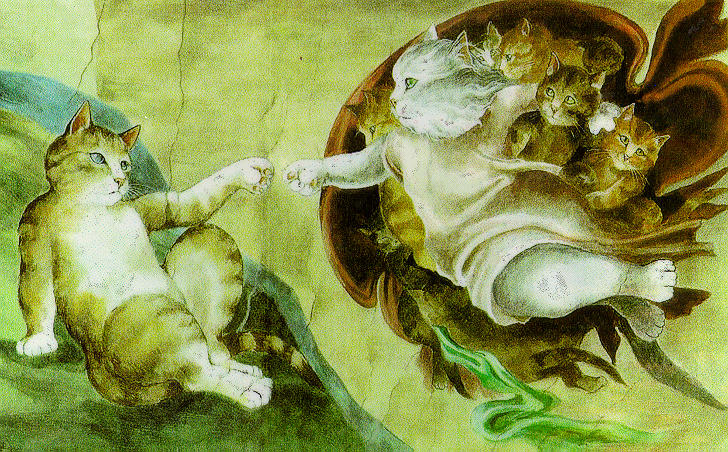 Yin-Yang Harmony Rick Faist
“A arte da vida consiste em fazer da vida uma obra de arte”
(Mahatma Gandhi)
Autor desconhecido
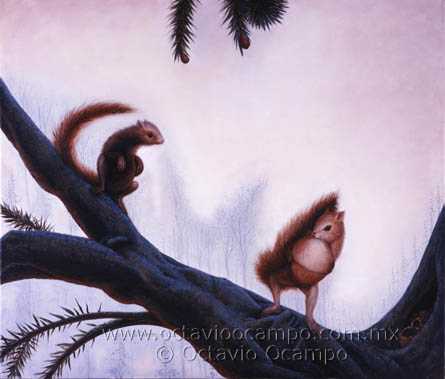 Obrigado
Octavio Ocampo
egsoares@fmrp.usp.br